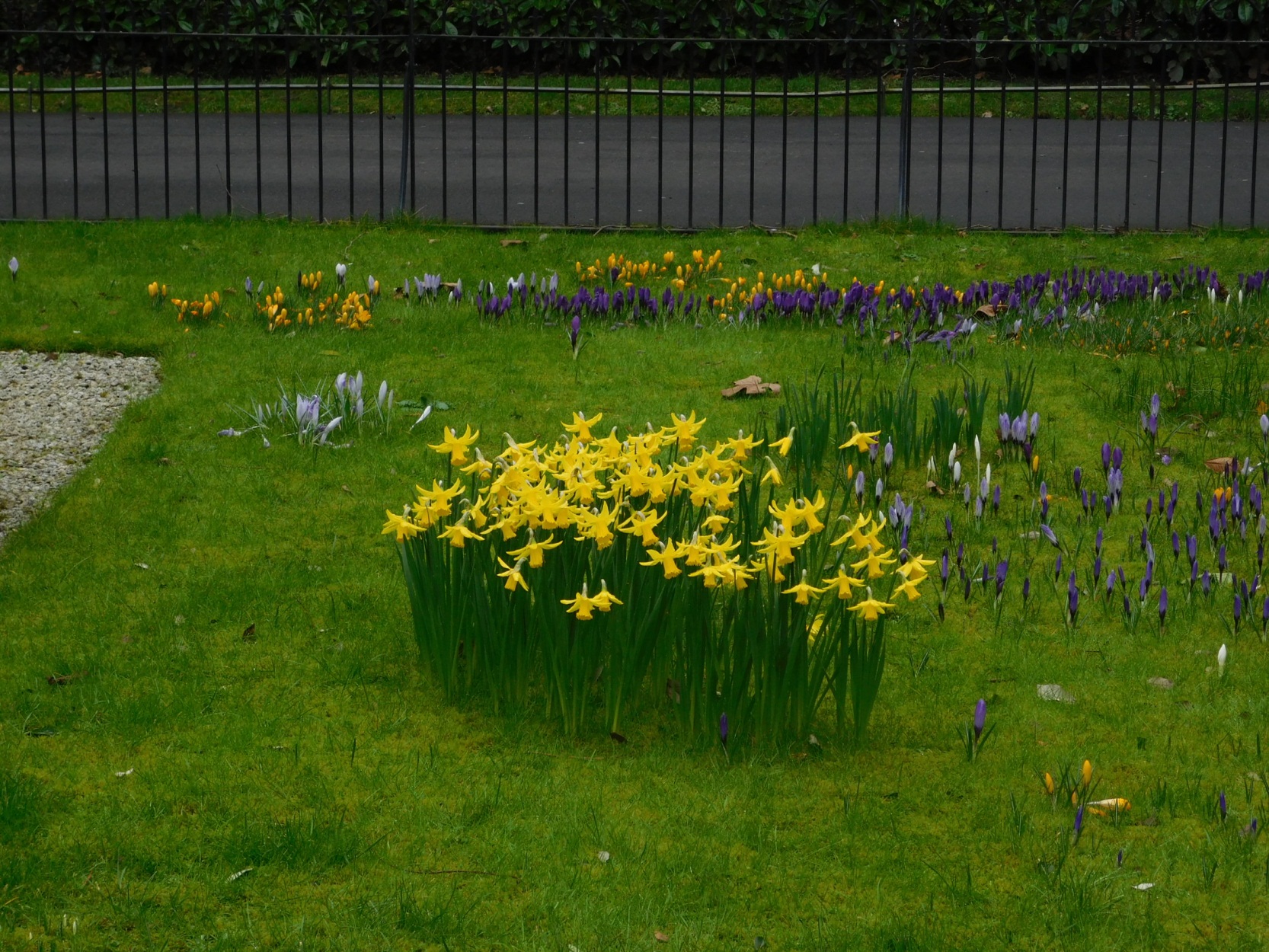 Irlandia
- Ireland
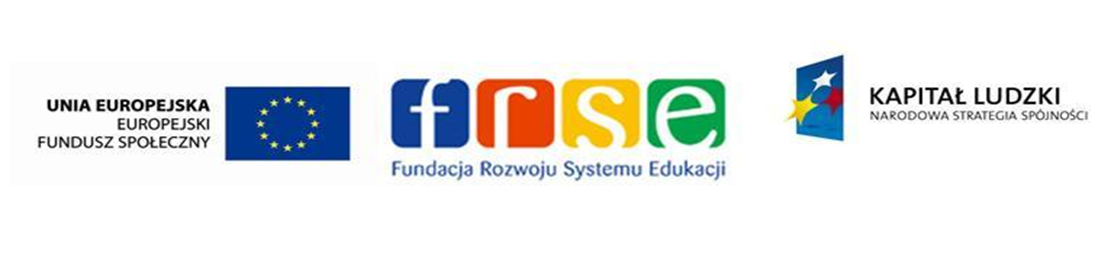 Przeżyjmy to jeszcze raz……..
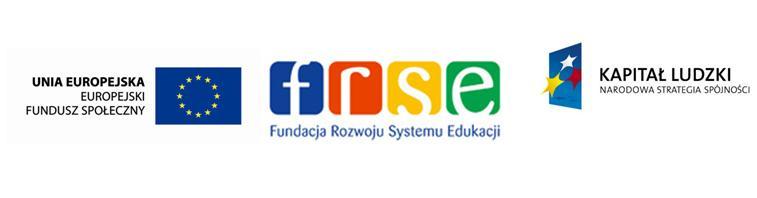 "Paszport językowy dla rozwoju edukacji”
 
w ramach projektu:

"Zagraniczna mobilność kadry edukacji szkolnej”
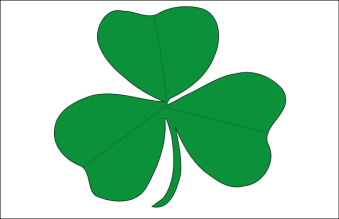 Udział w kursie  językowym na terenie Irlandii
Witamy na Zielonej Wyspie….
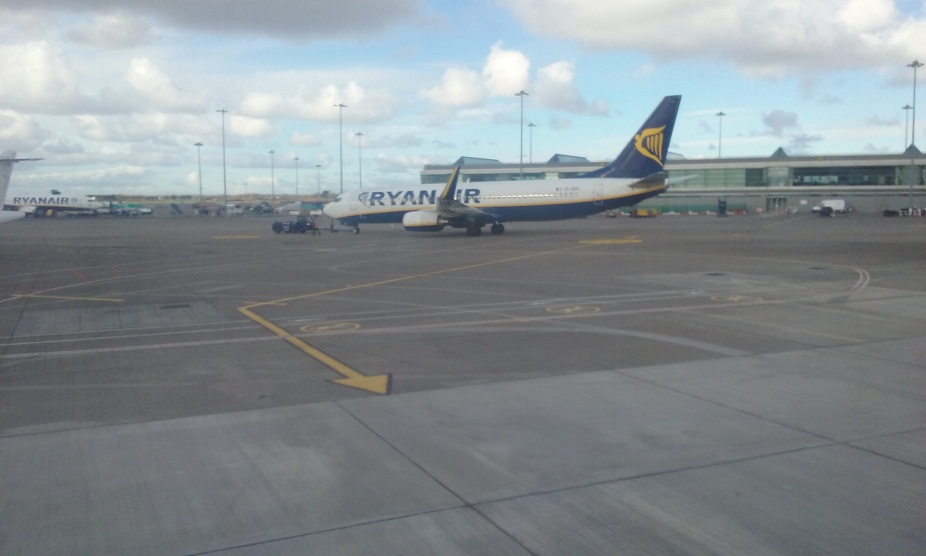 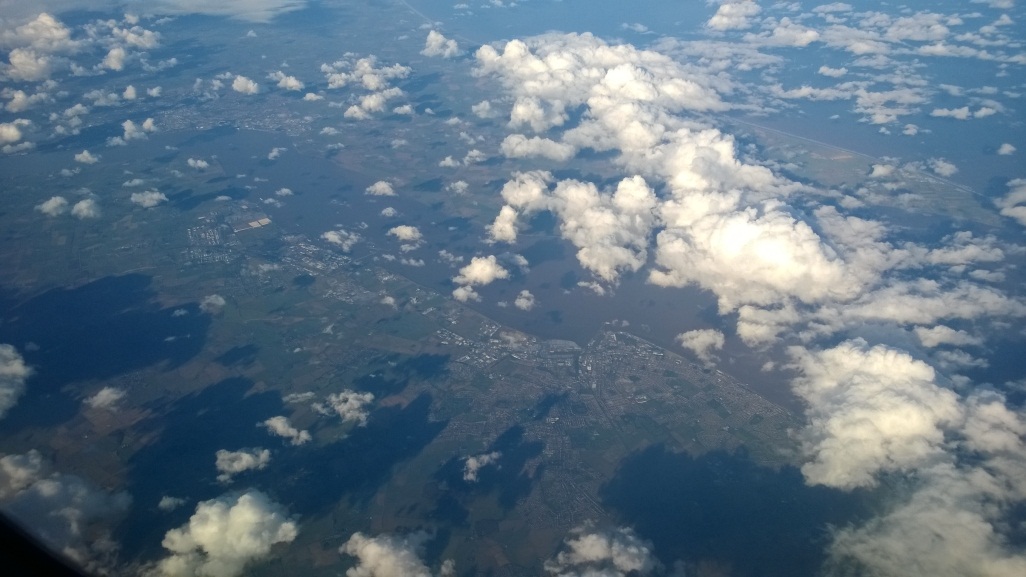 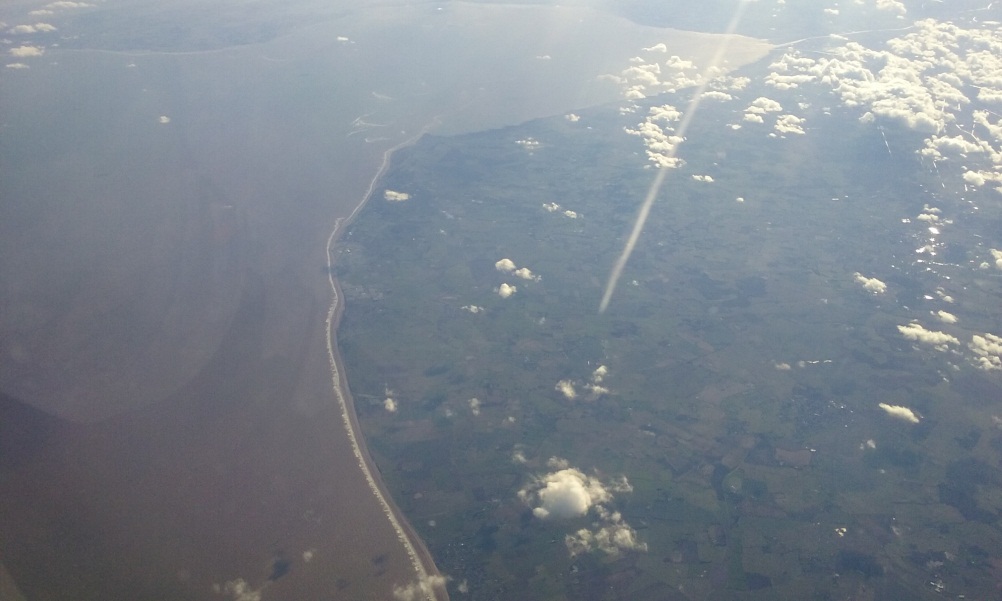 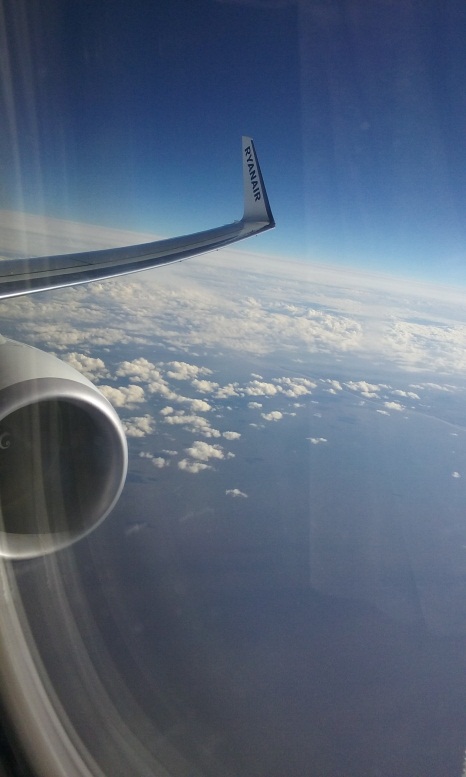 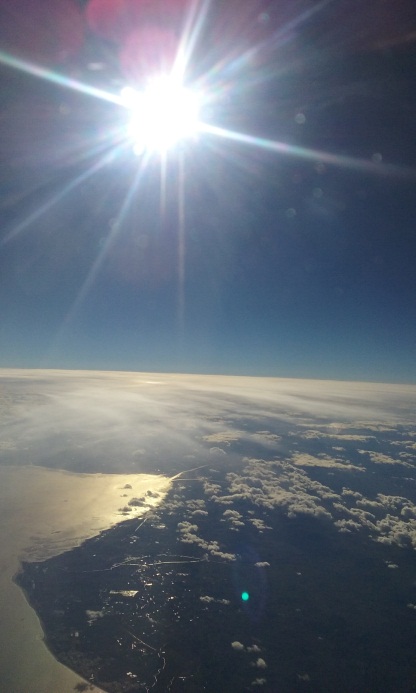 „Lot w chmurach”
Witamy na Zielonej Wyspie….
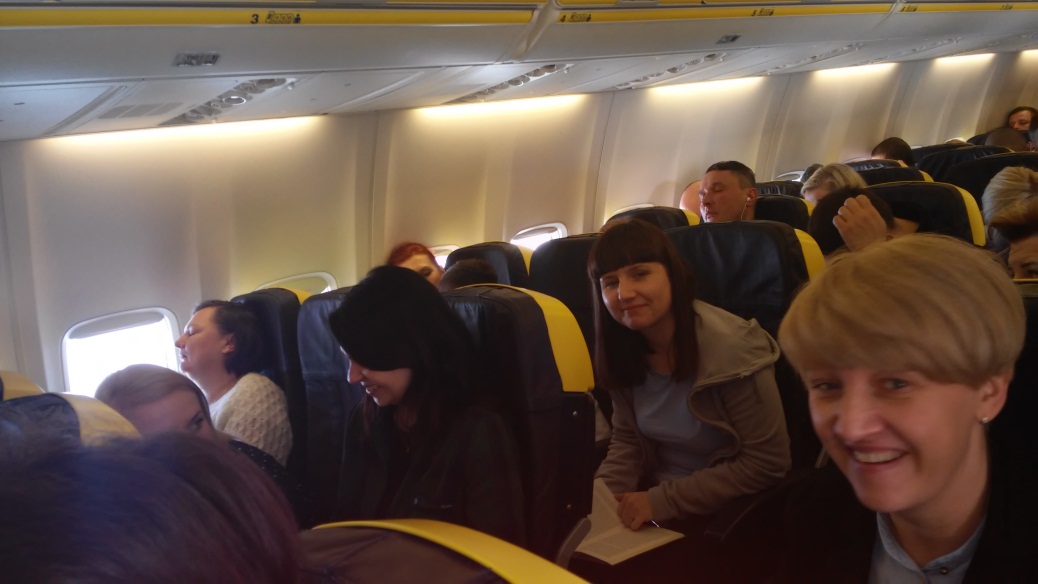 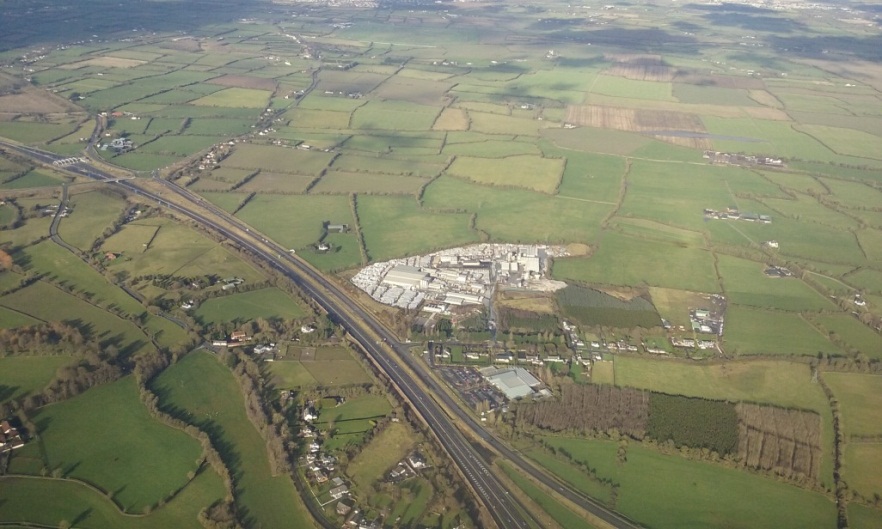 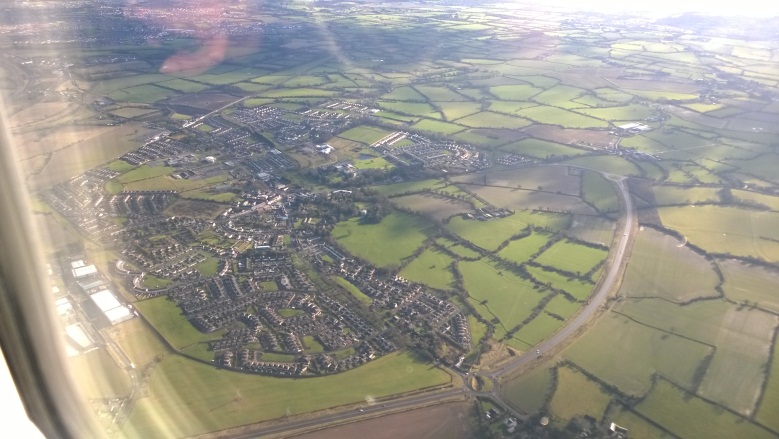 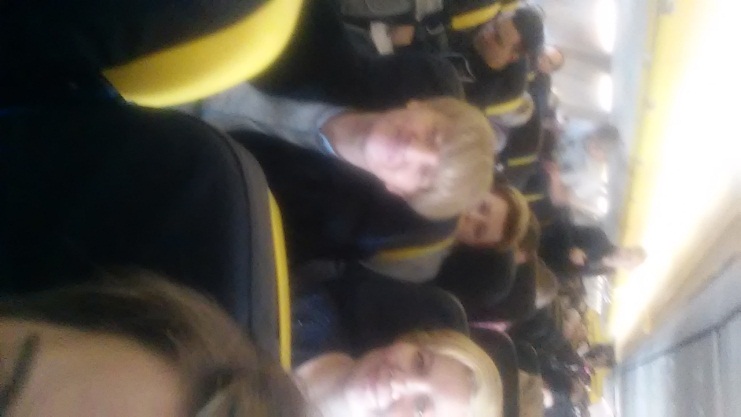 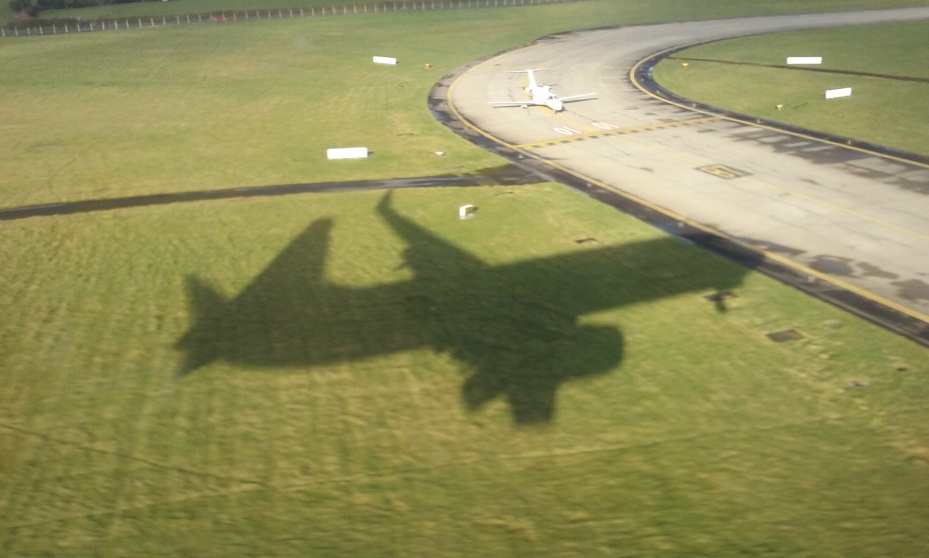 Welcome Dublin
ALBANY HOUSE  
DUBLIN  84 Harcourt Street
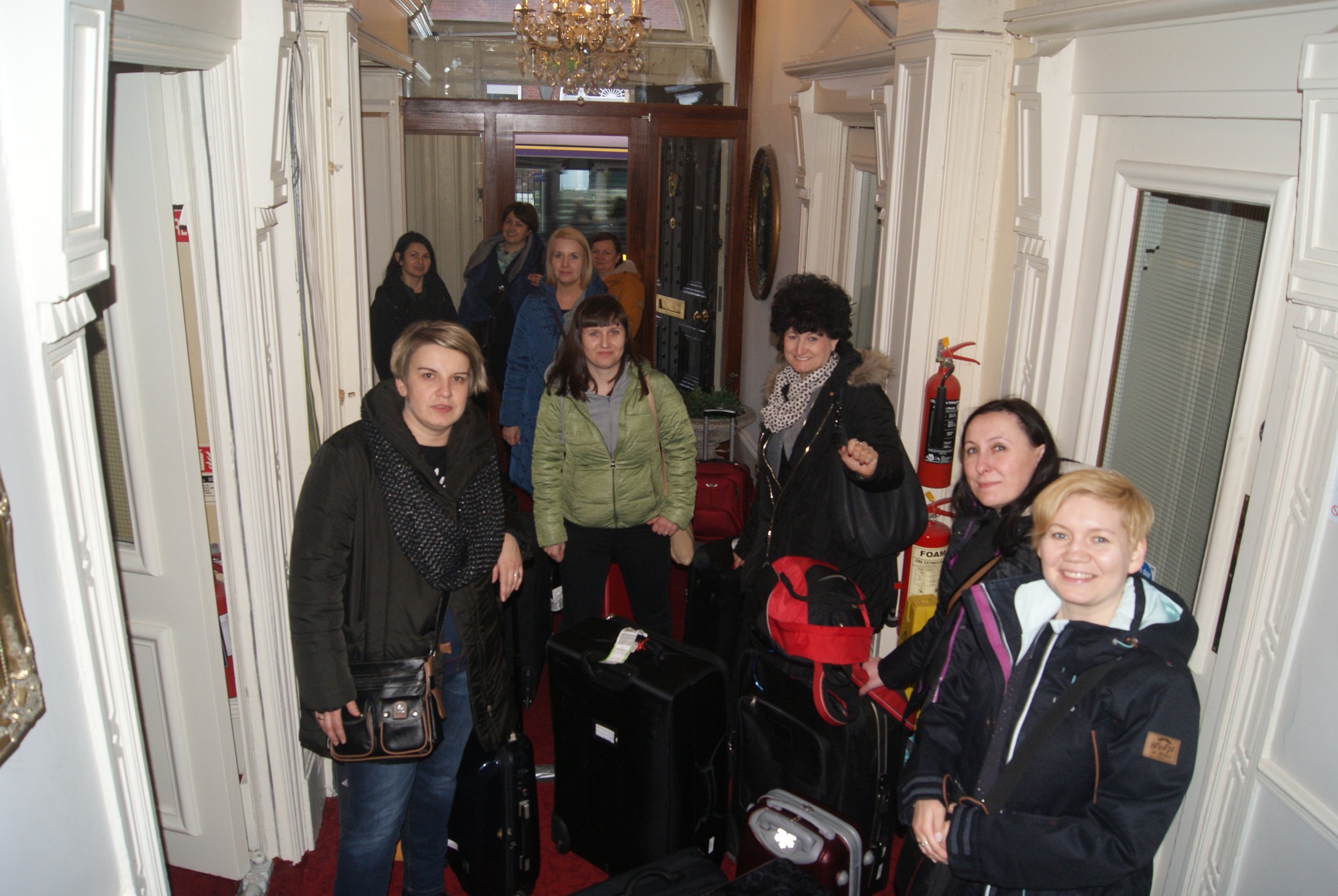 WELCOME TO ALBANY HOUSE  
DUBLIN  84 Harcourt Street
ATC Language Schools in Dublin
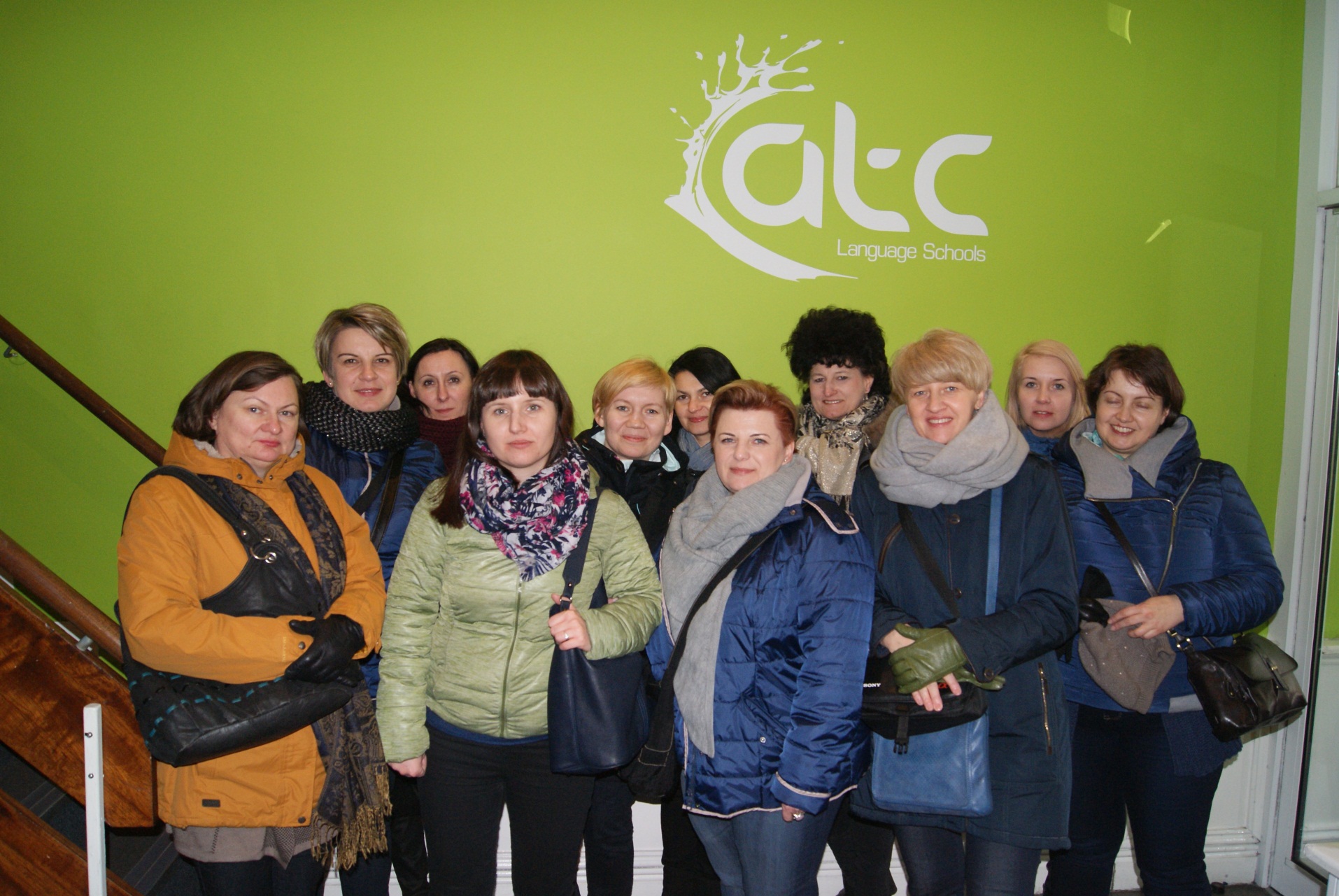 ATC Language Schools in Dublin
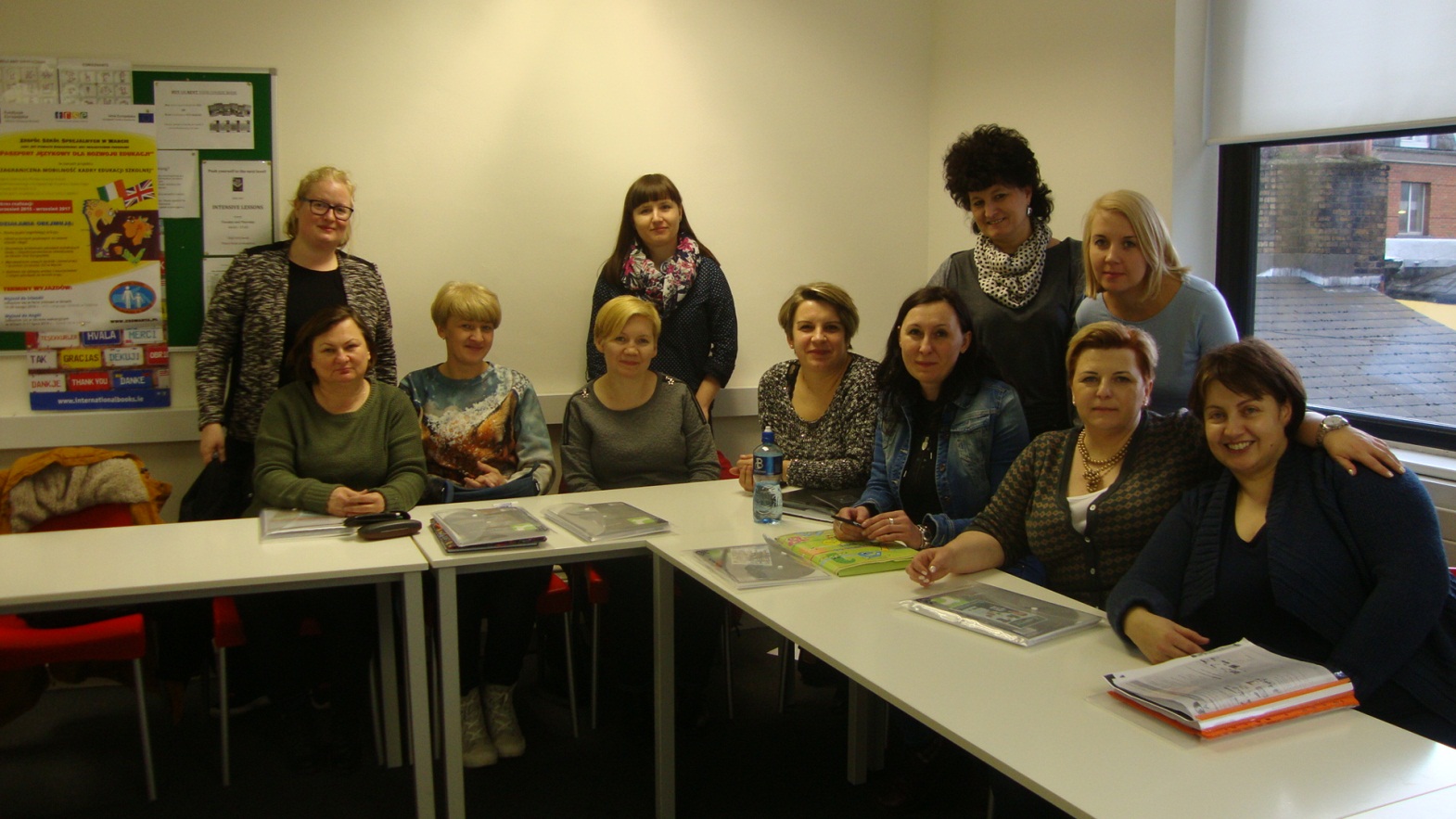 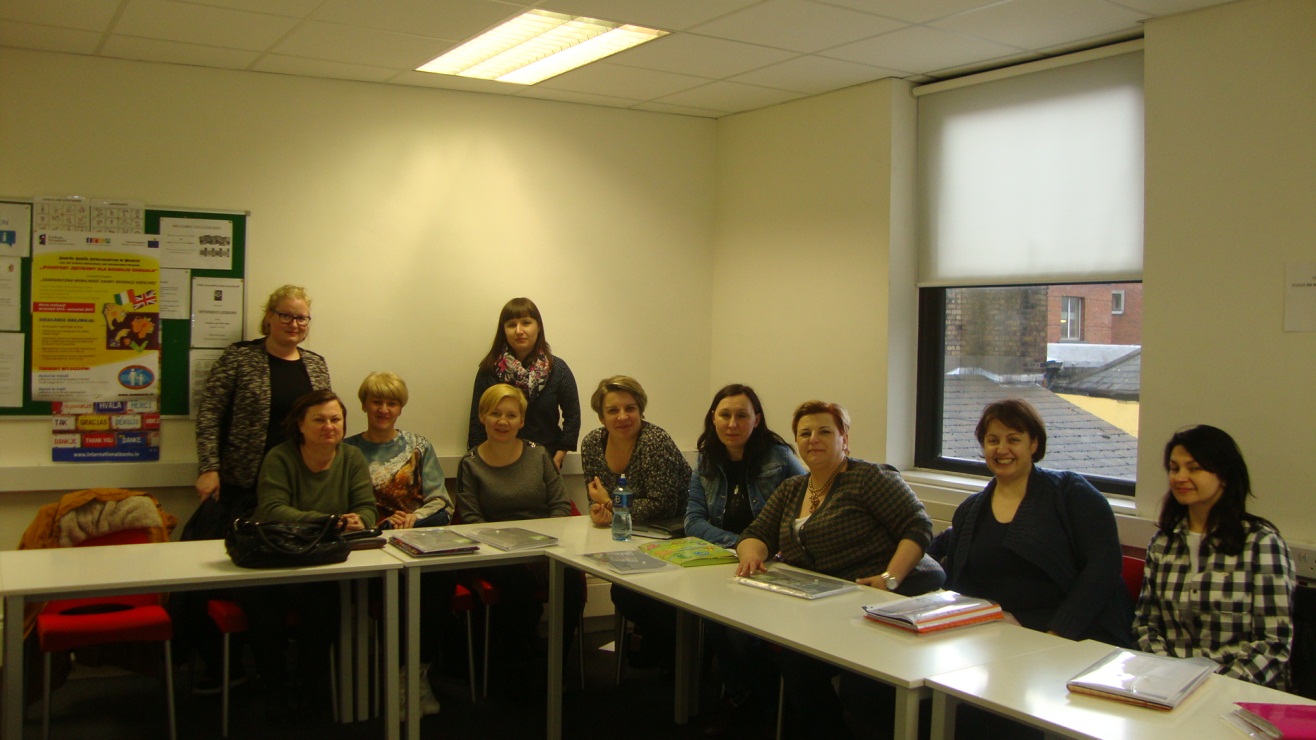 ATC Language Schools in Dublin
Level A0  ;-)
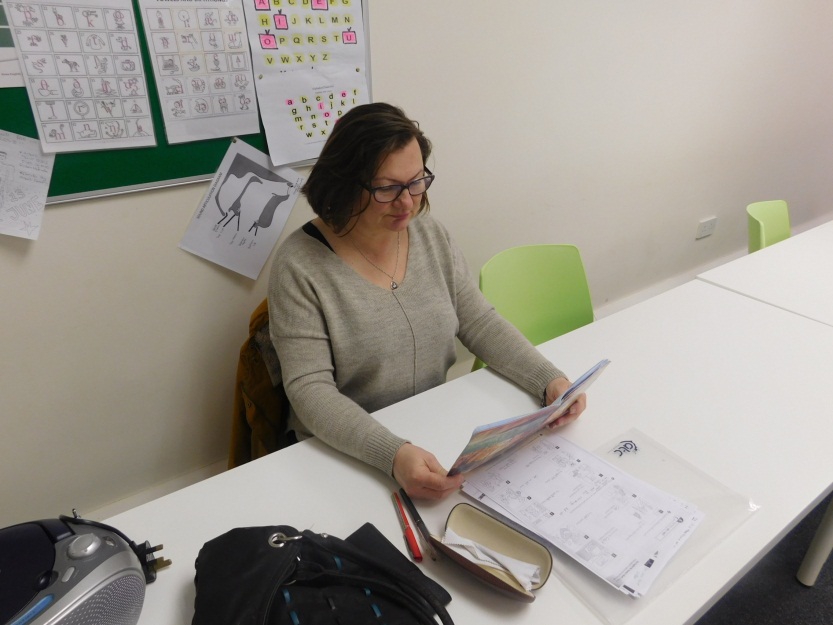 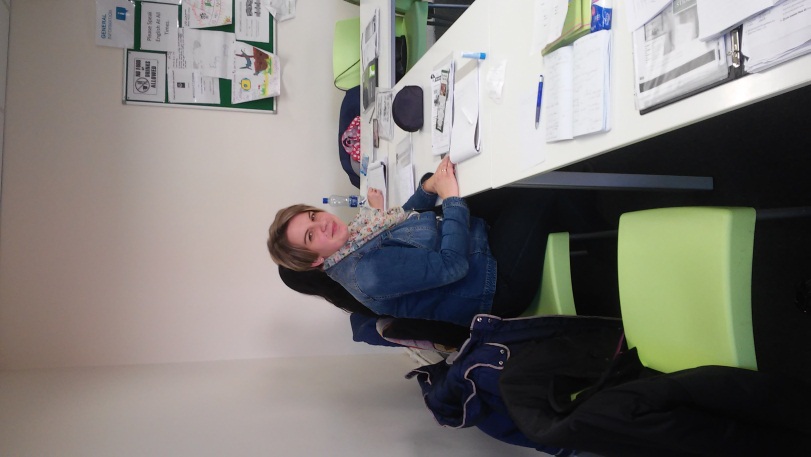 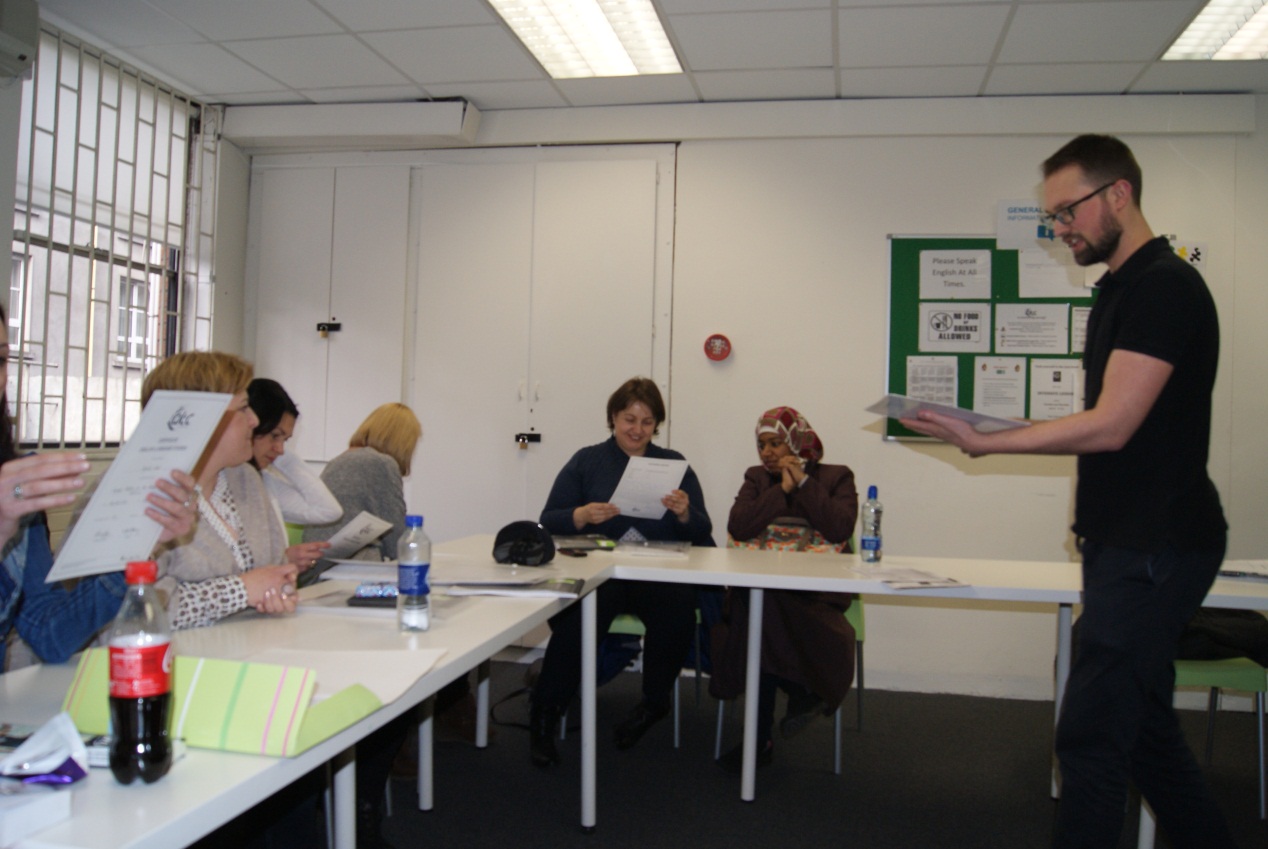 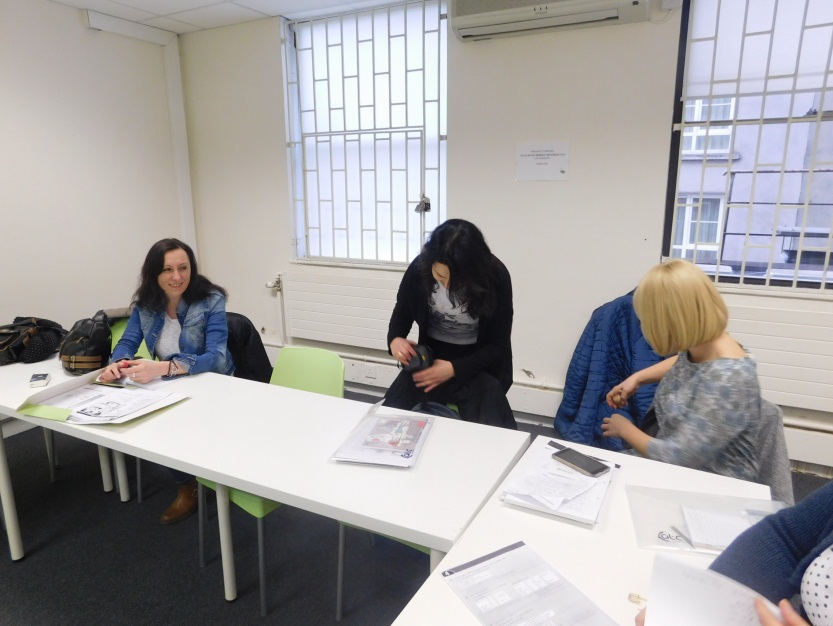 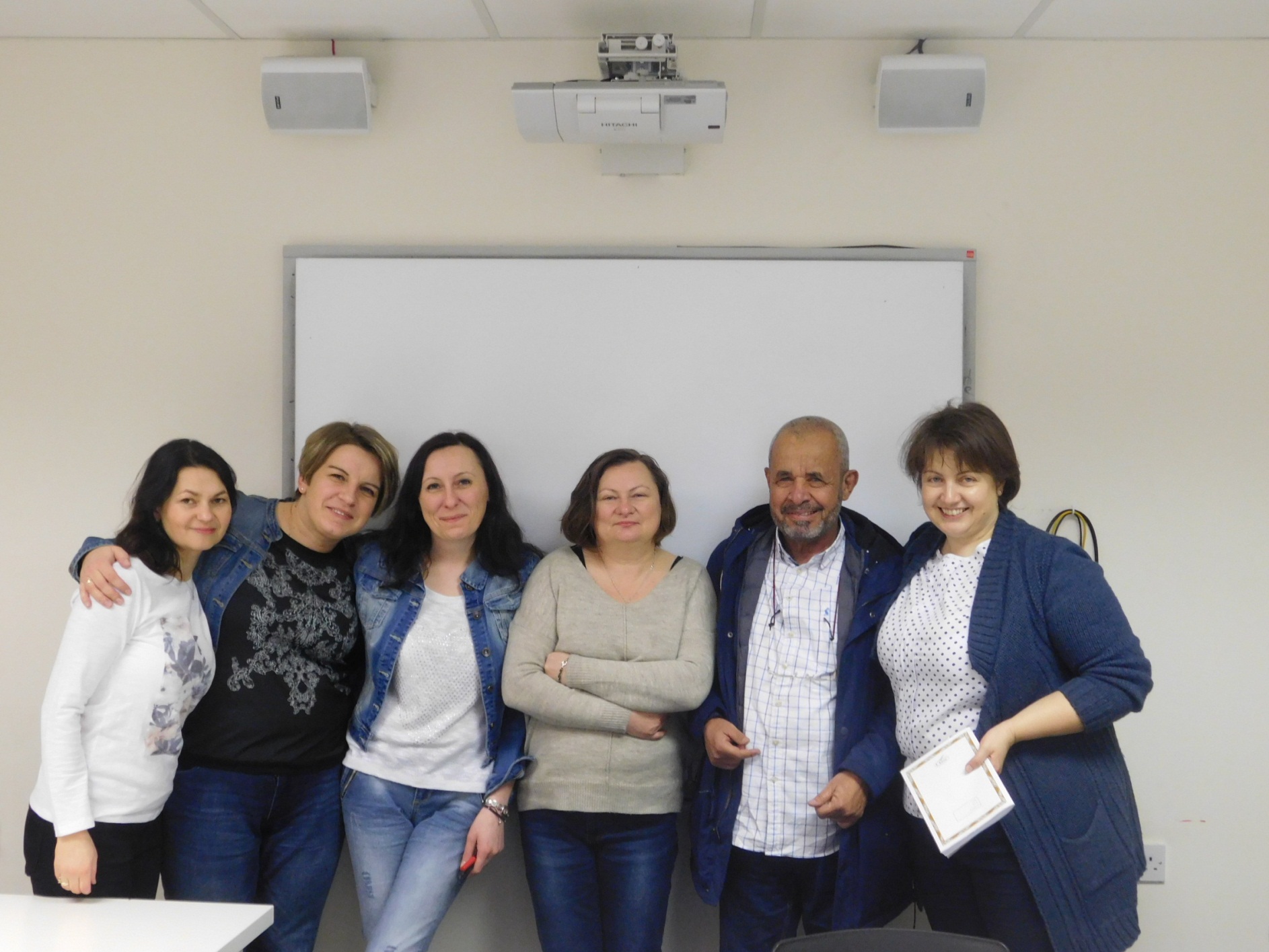 ATC Language Schools in Dublin
Level C1
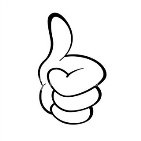 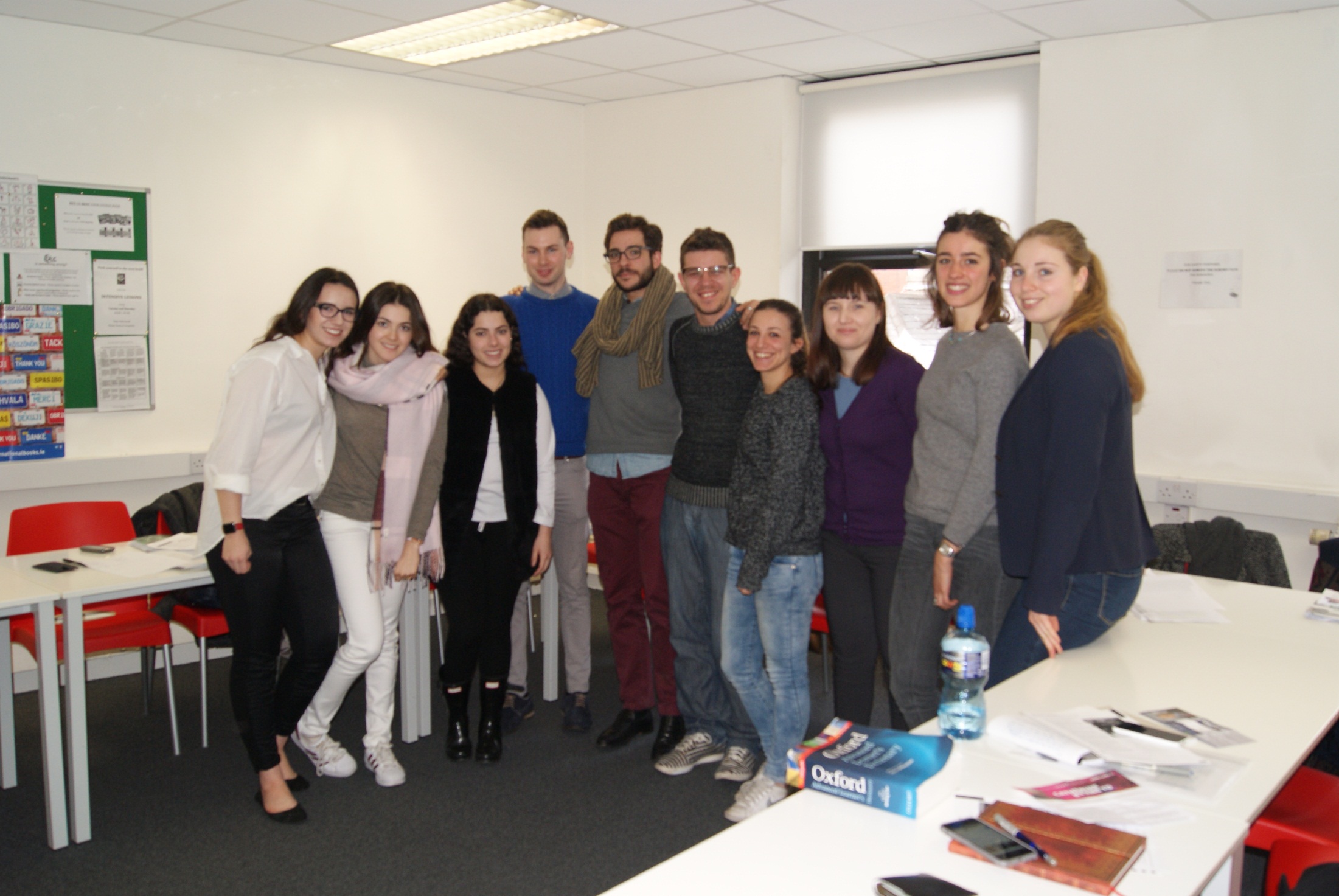 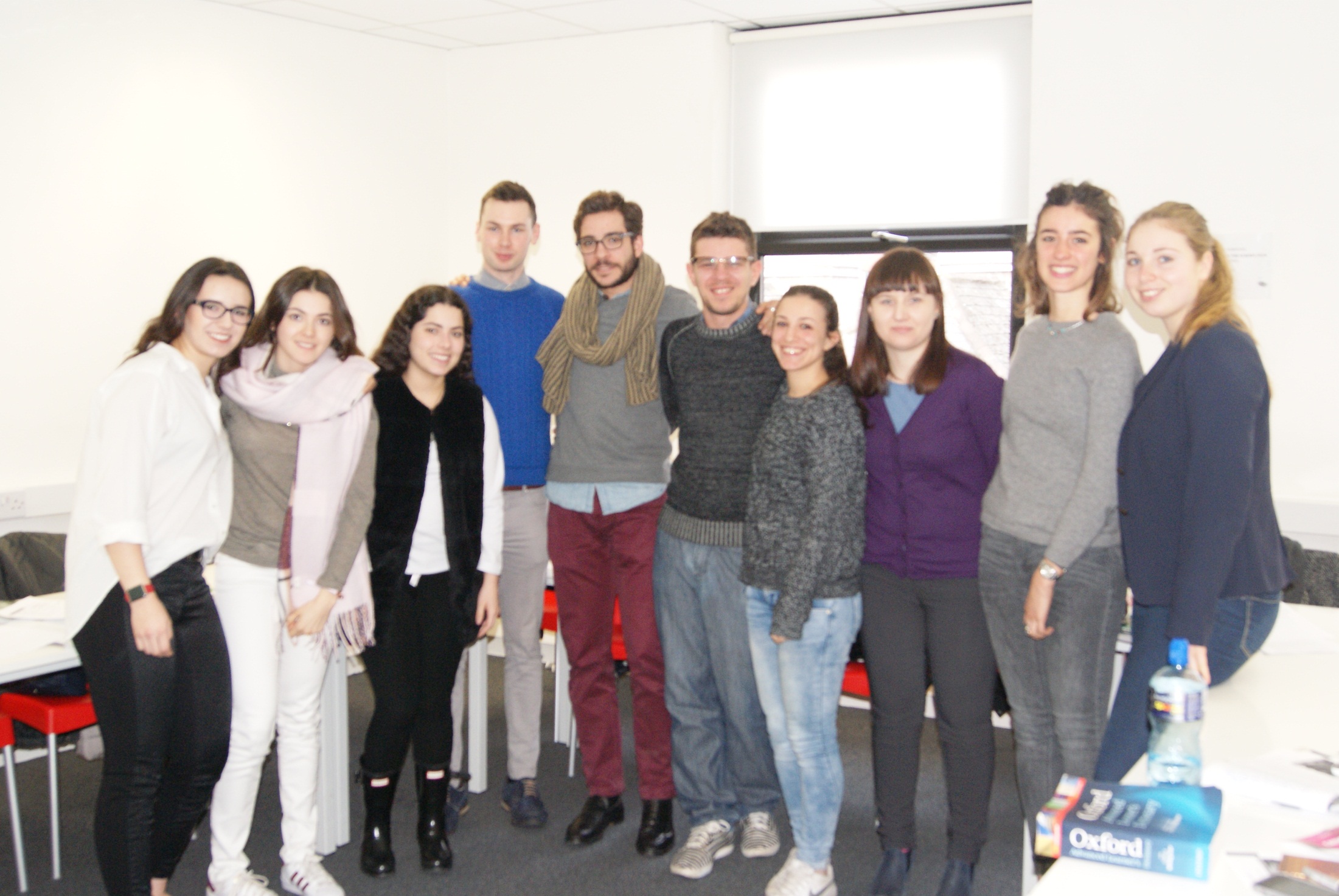 Wizyty w szkołach irlandzkich
St. Patrick’s National School
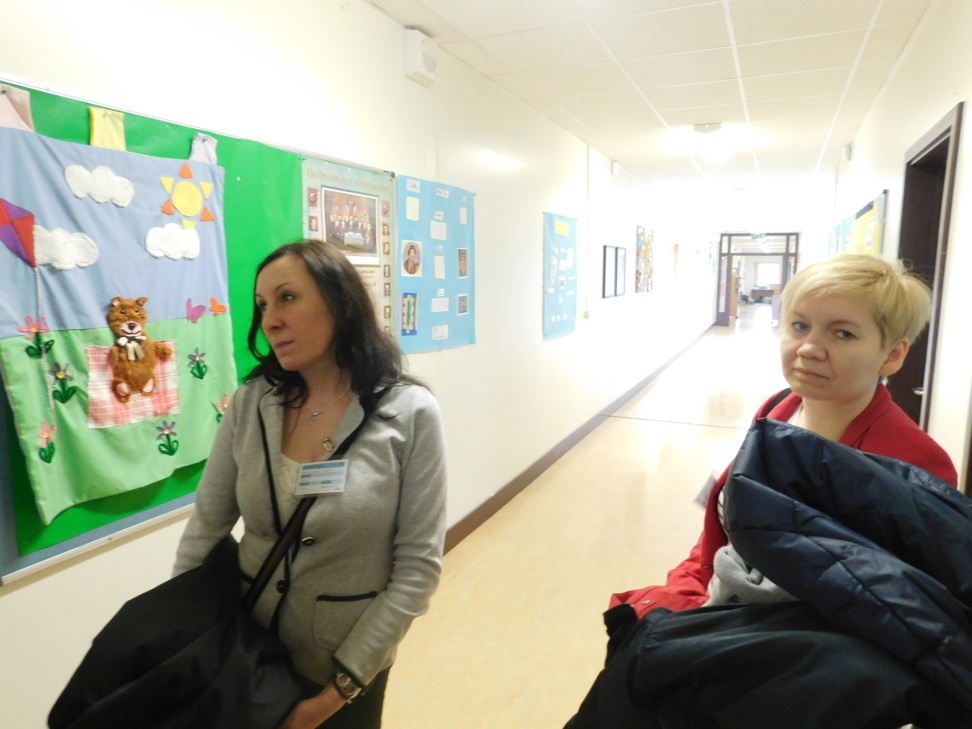 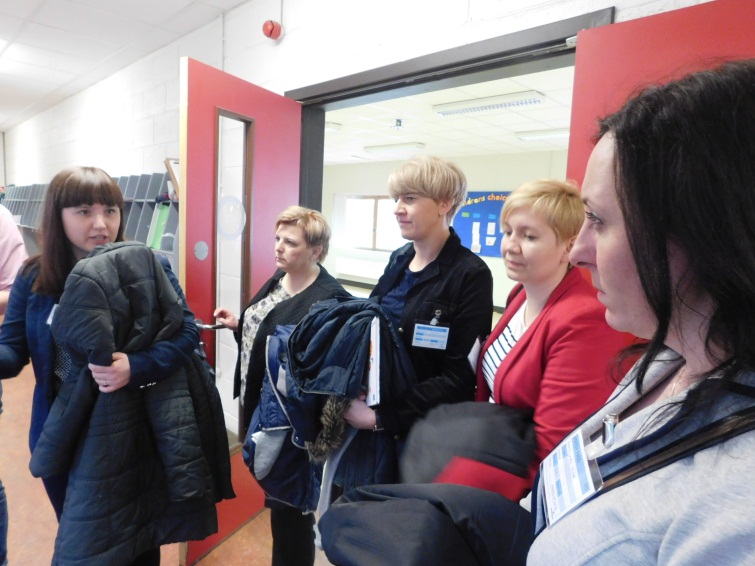 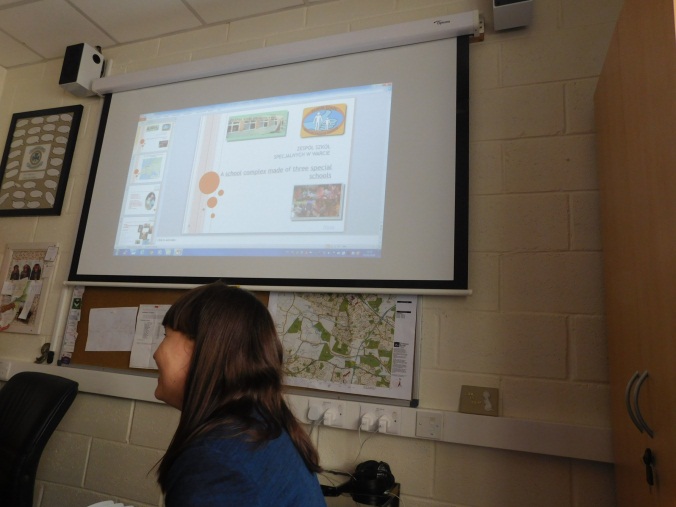 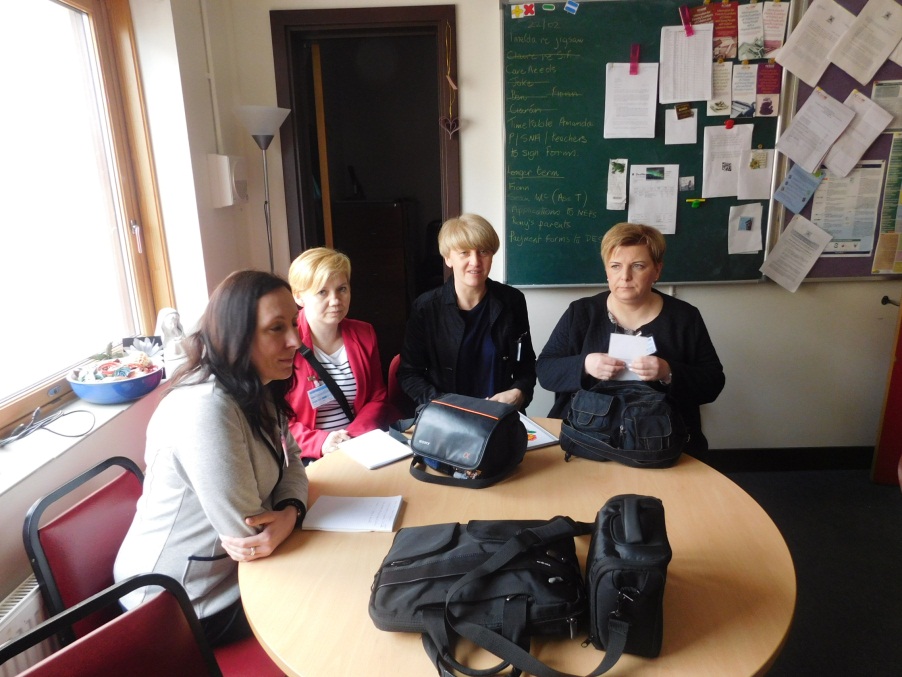 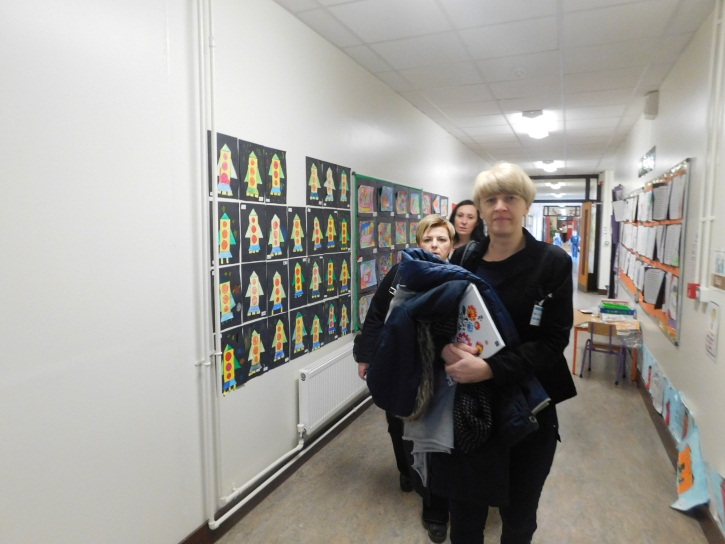 Wizyty w szkołach irlandzkich
St. Patrick’s National School
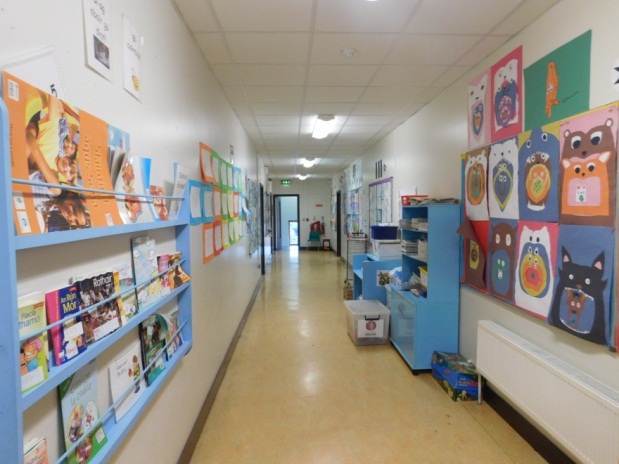 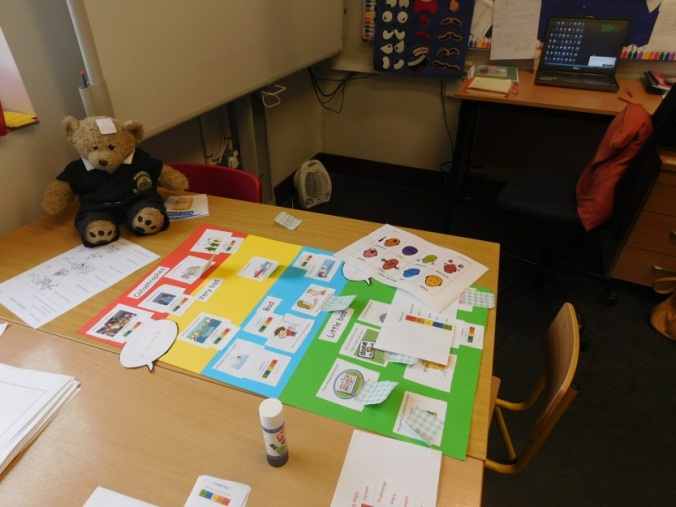 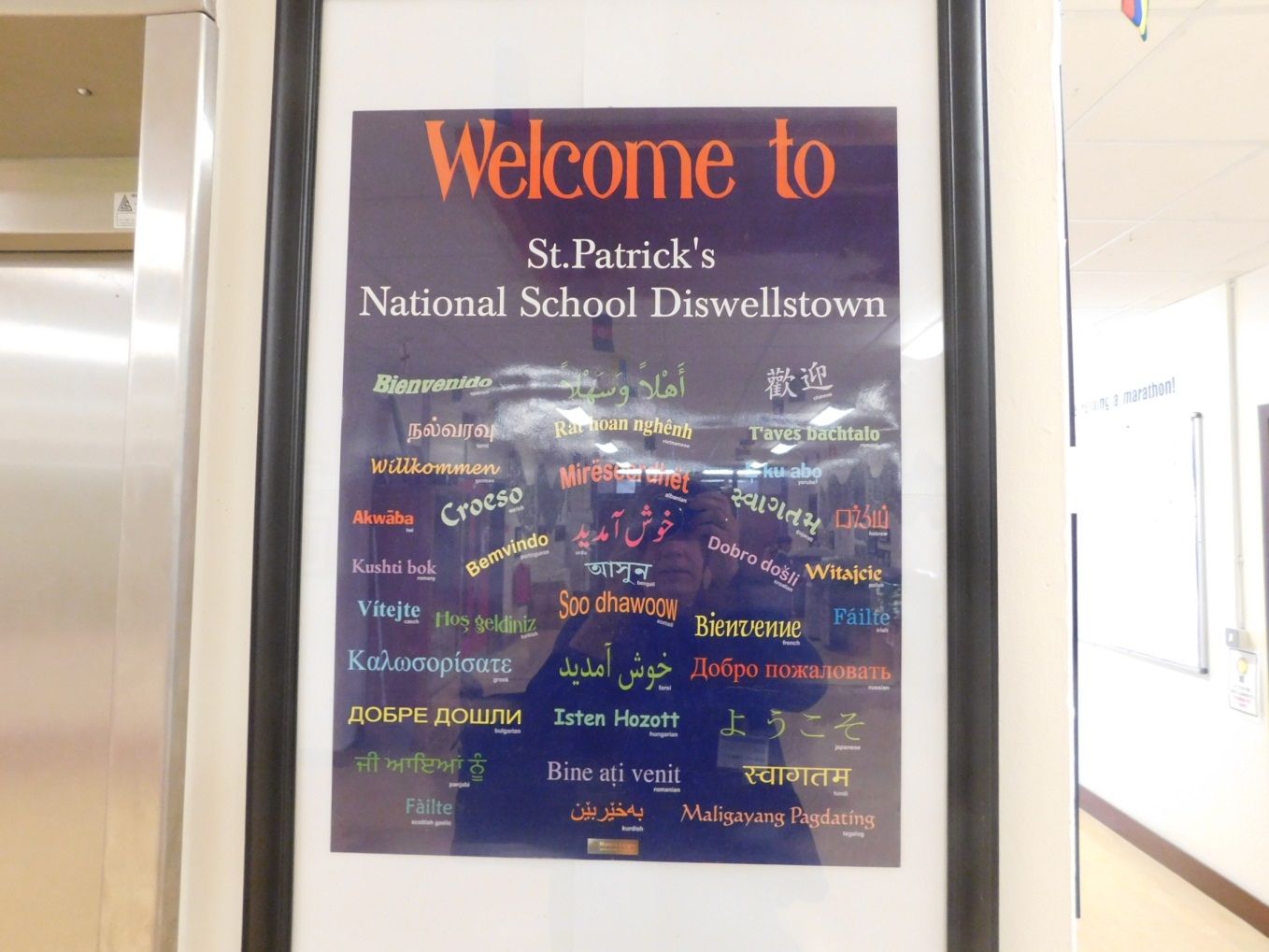 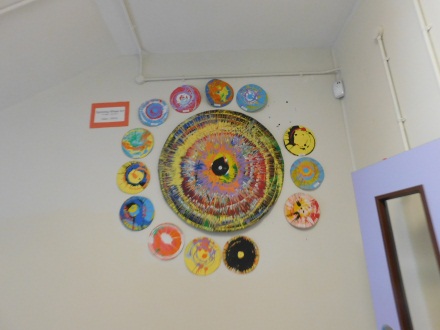 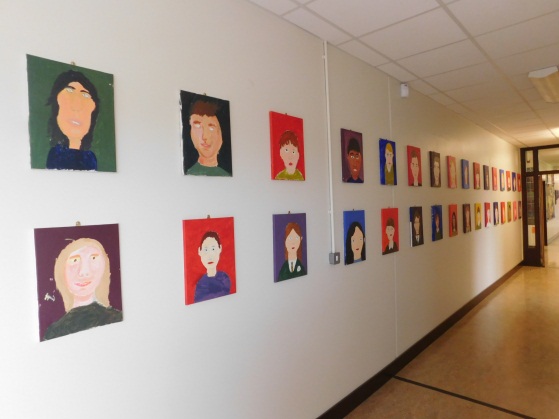 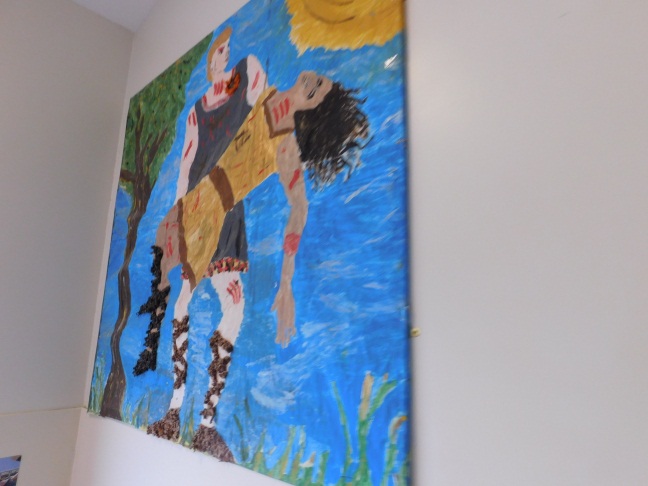 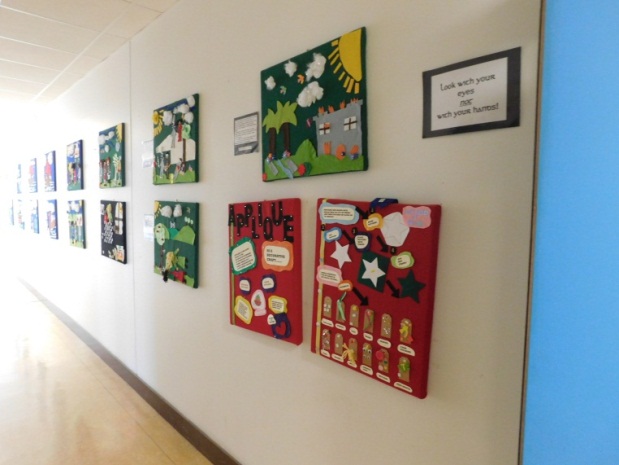 Wizyty w szkołach irlandzkich
St. Paul’s Special  National School
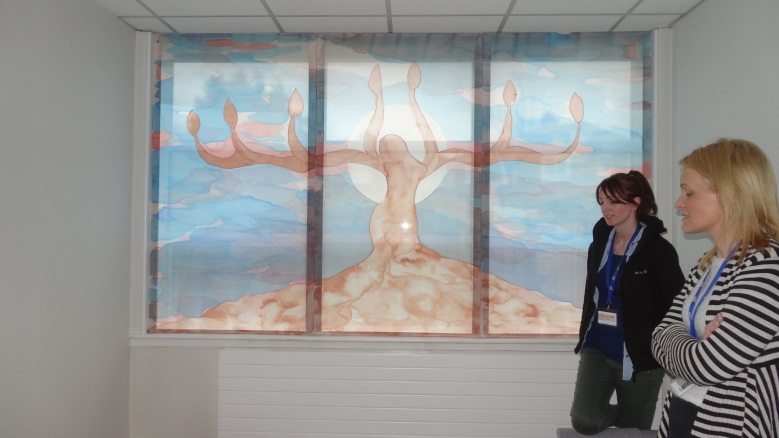 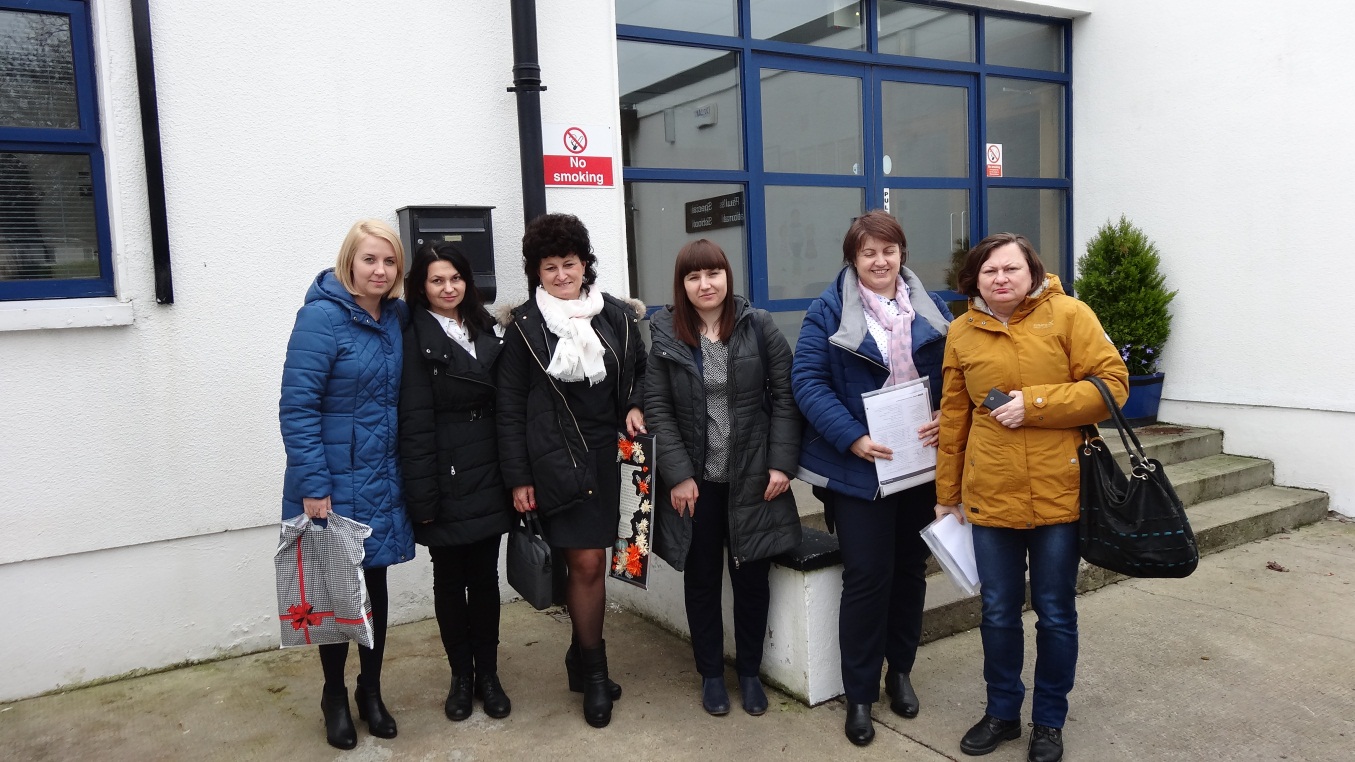 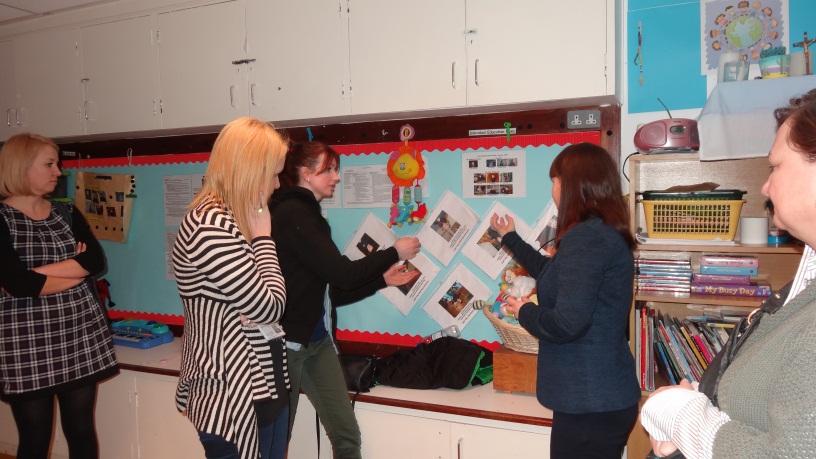 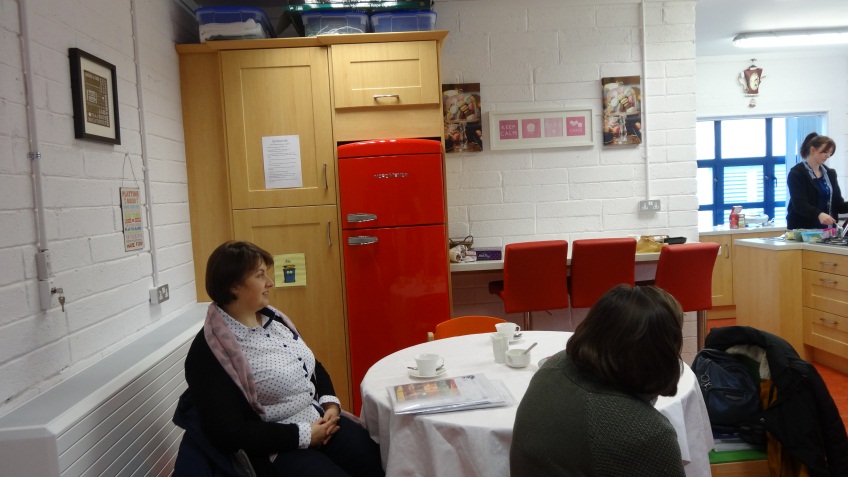 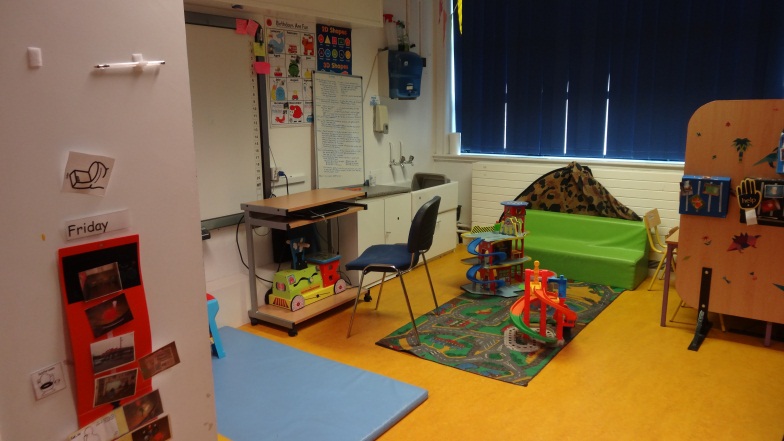 Wizyty w szkołach irlandzkich
St. Paul’s Special  National School
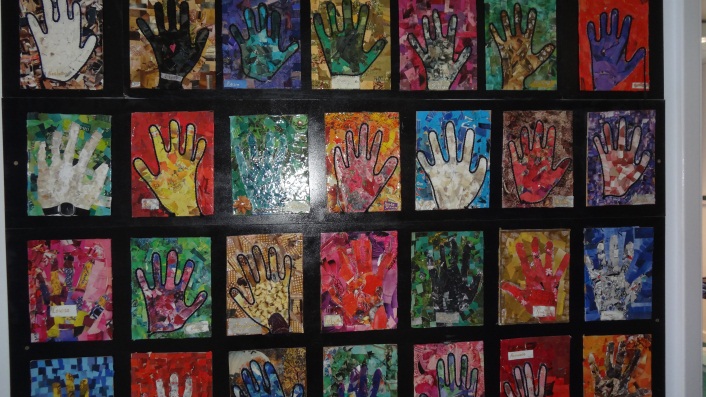 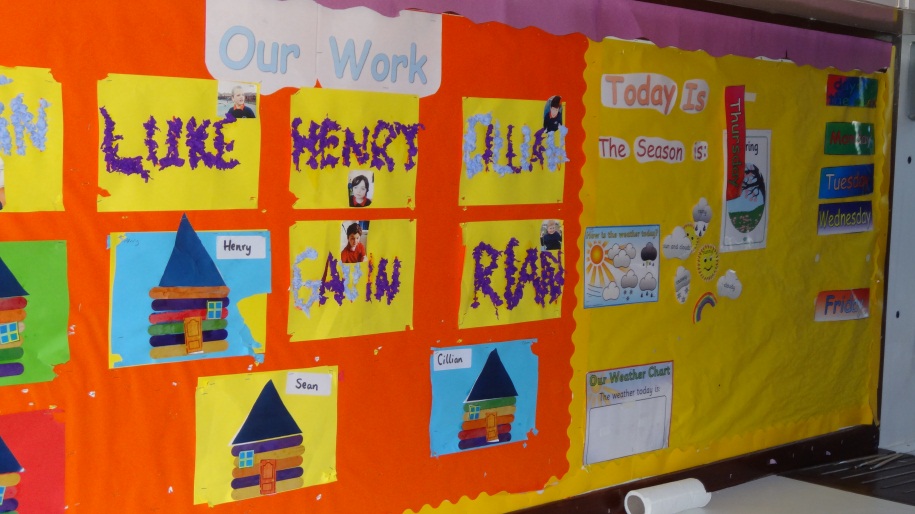 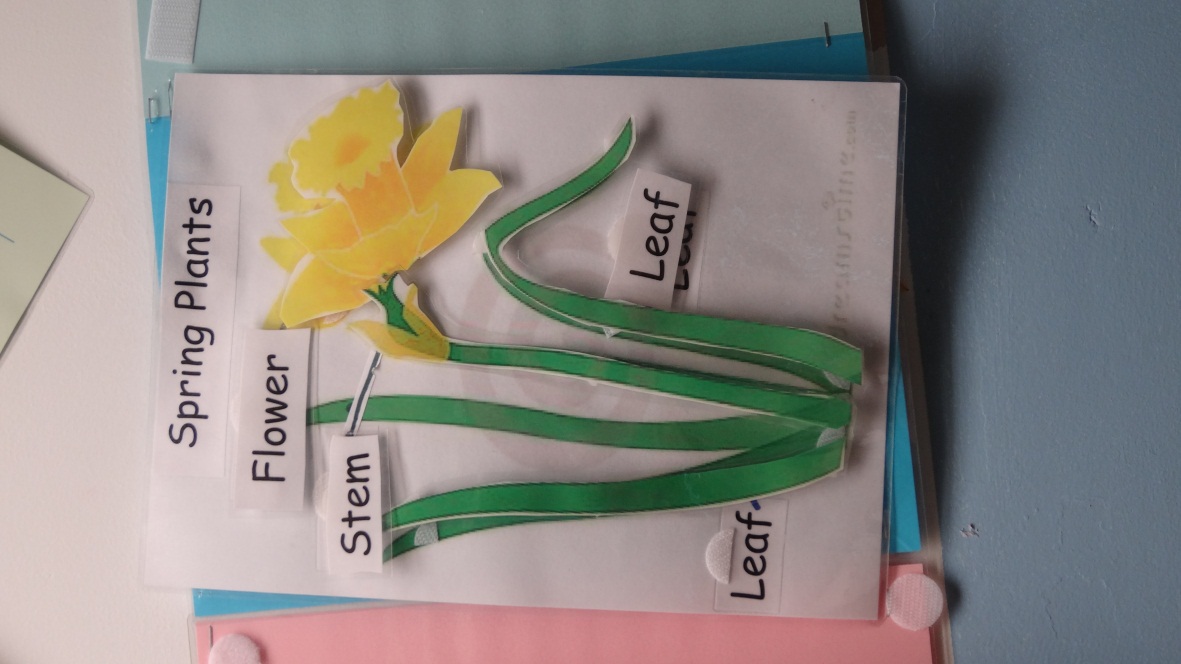 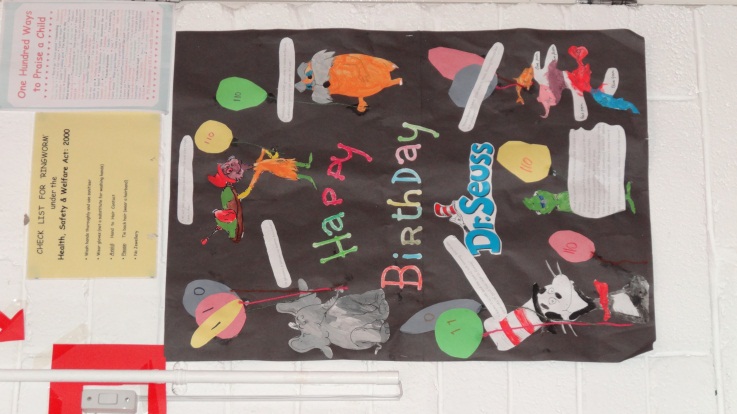 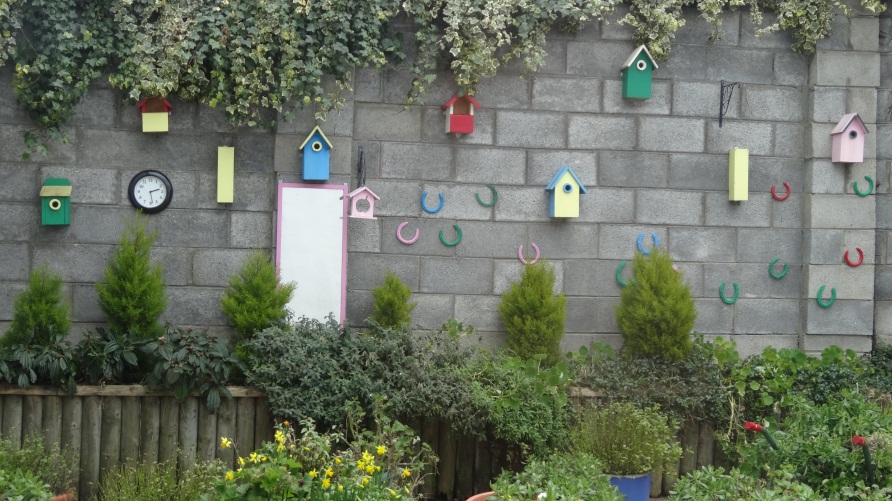 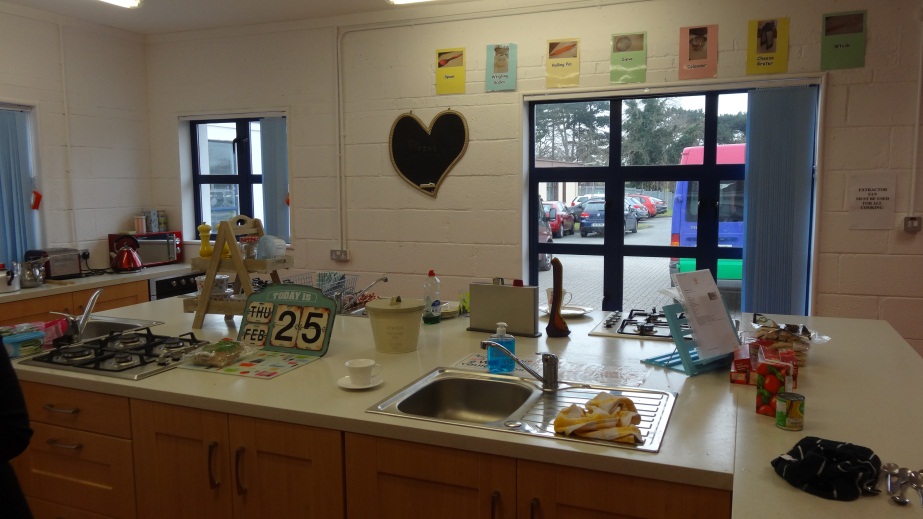 Oprócz ciężkiej nauki poznawaliśmy również Irlandię, w tym :
DUBLIN
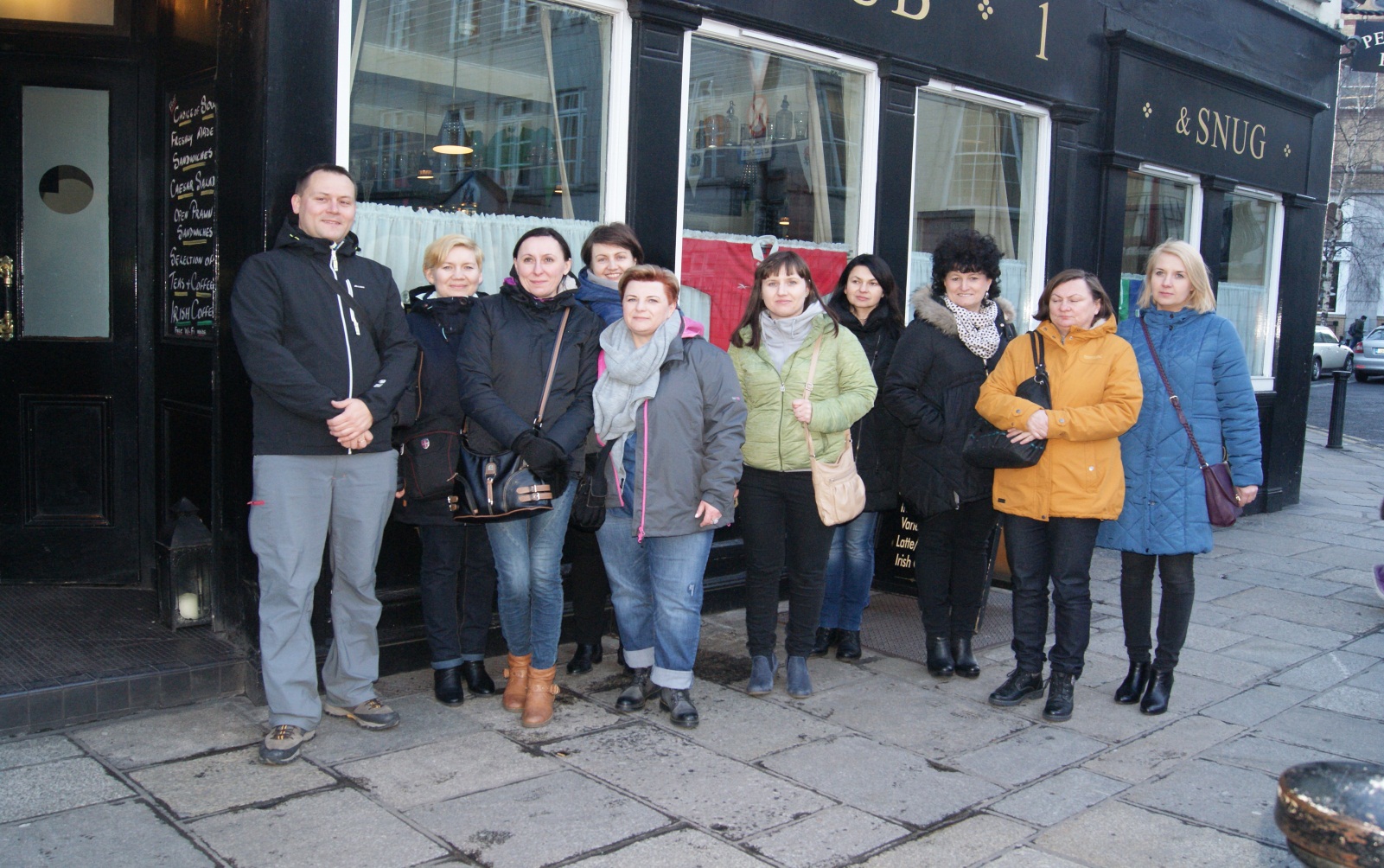 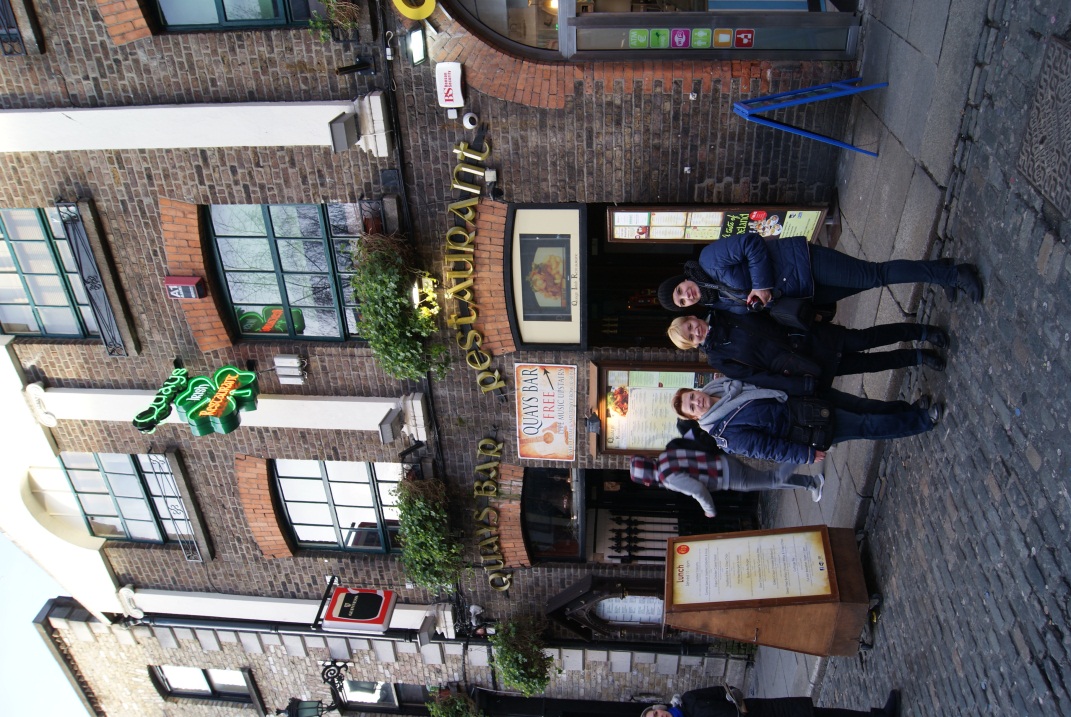 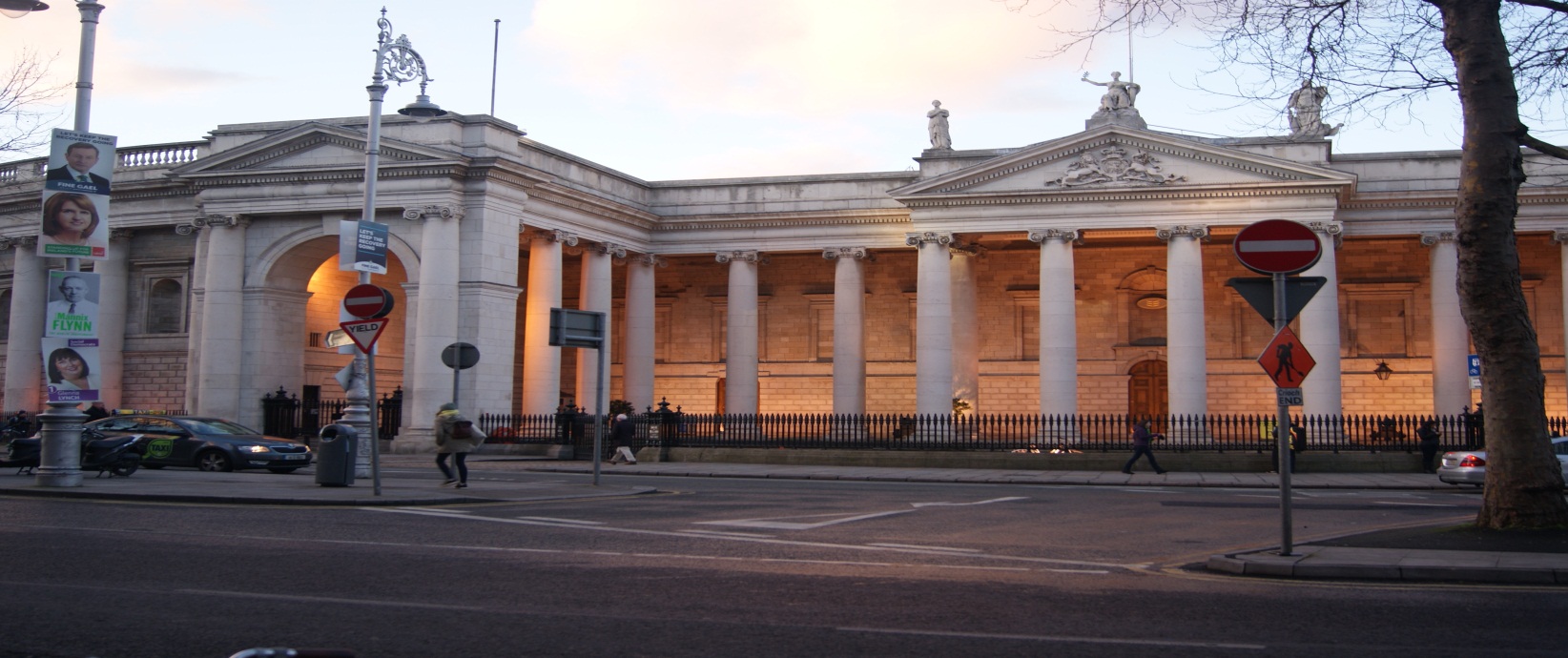 Atrakcje Dublina
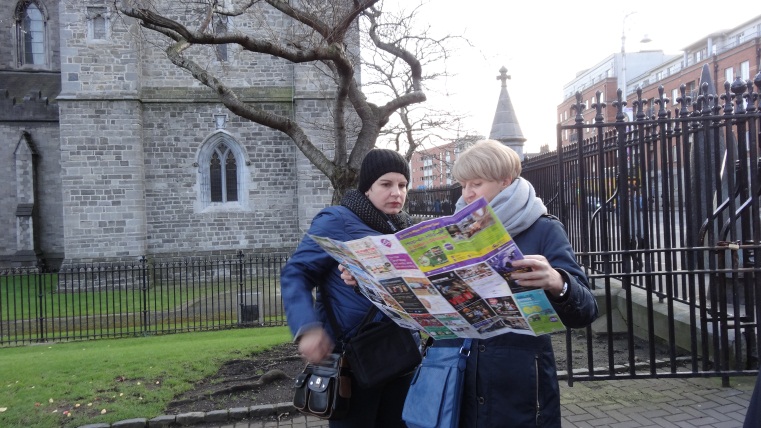 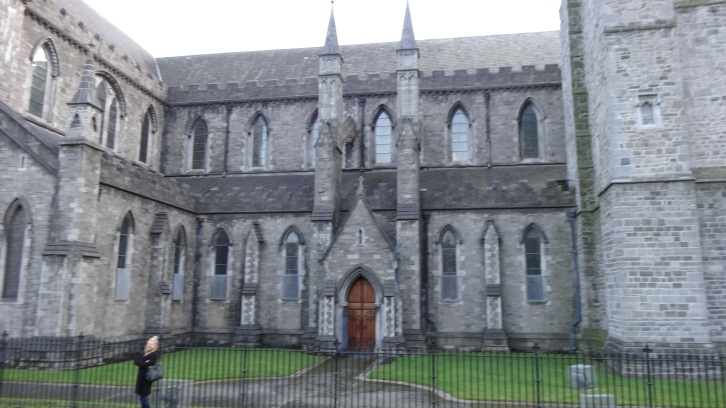 St. Patrick’s Cathedral
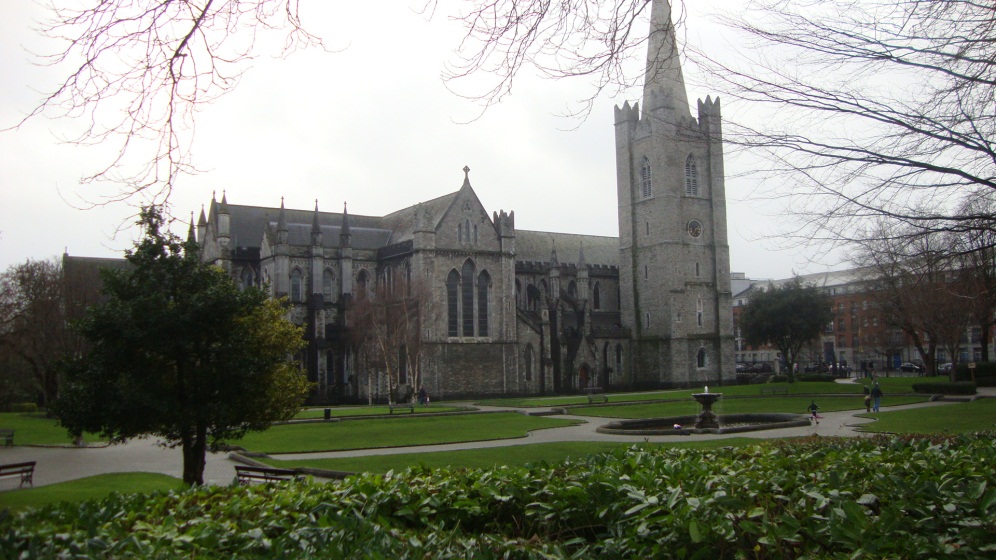 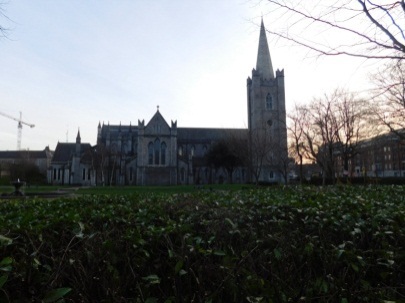 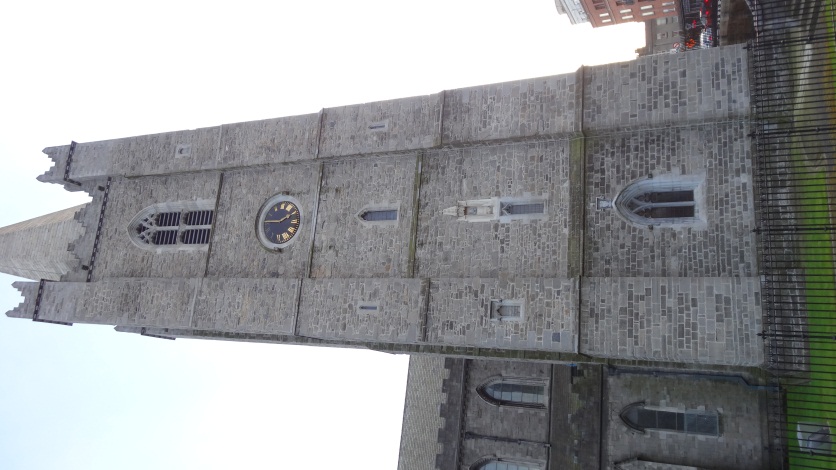 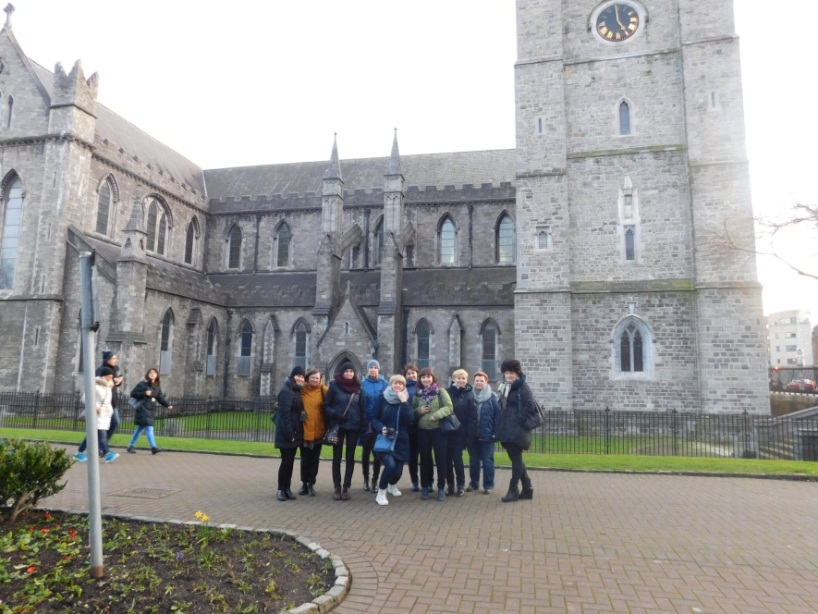 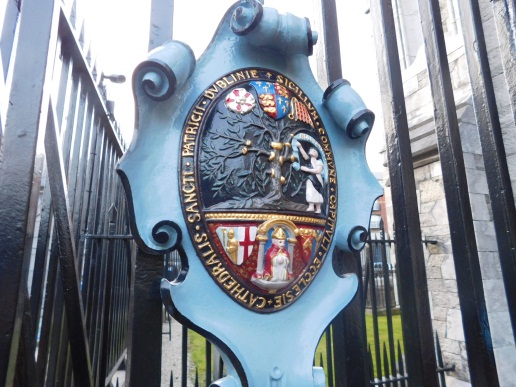 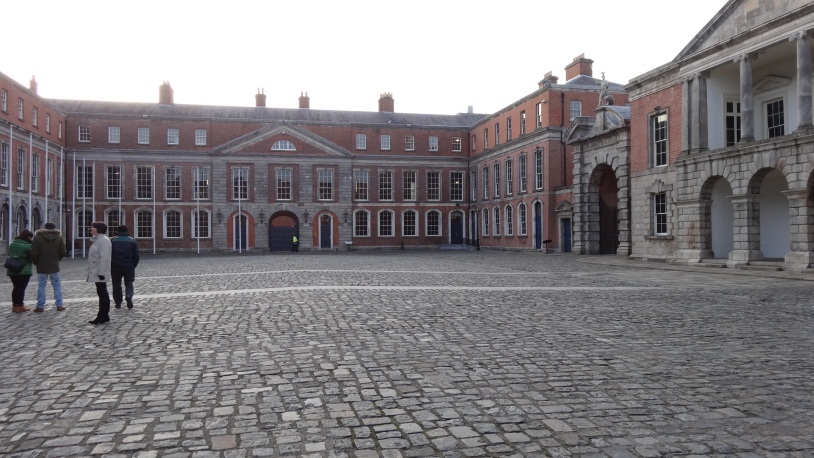 Atrakcje Dublina
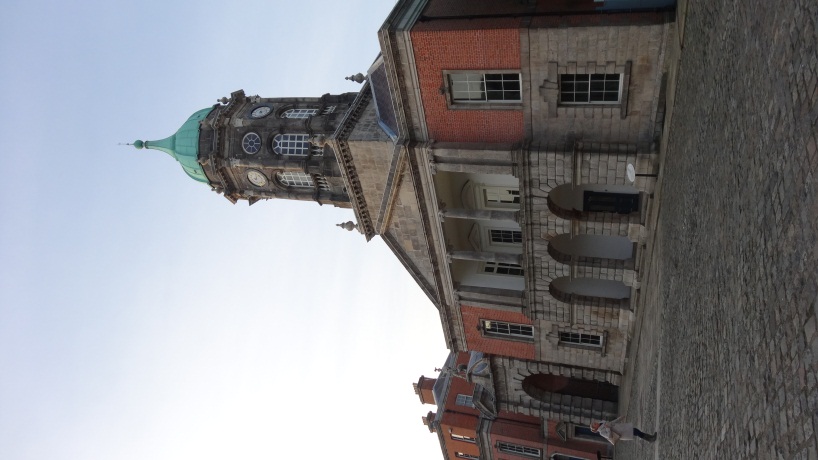 Dublin Castle
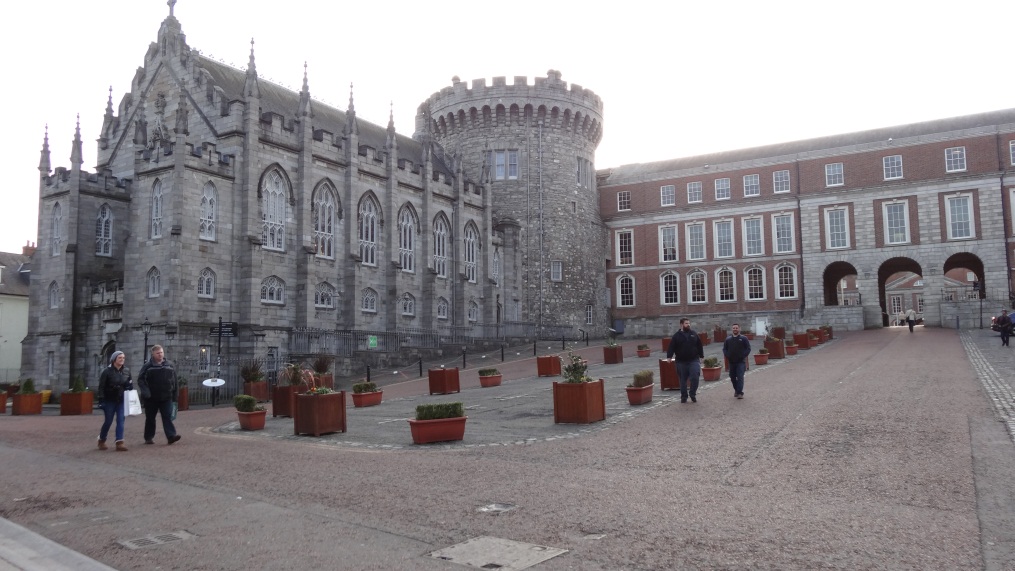 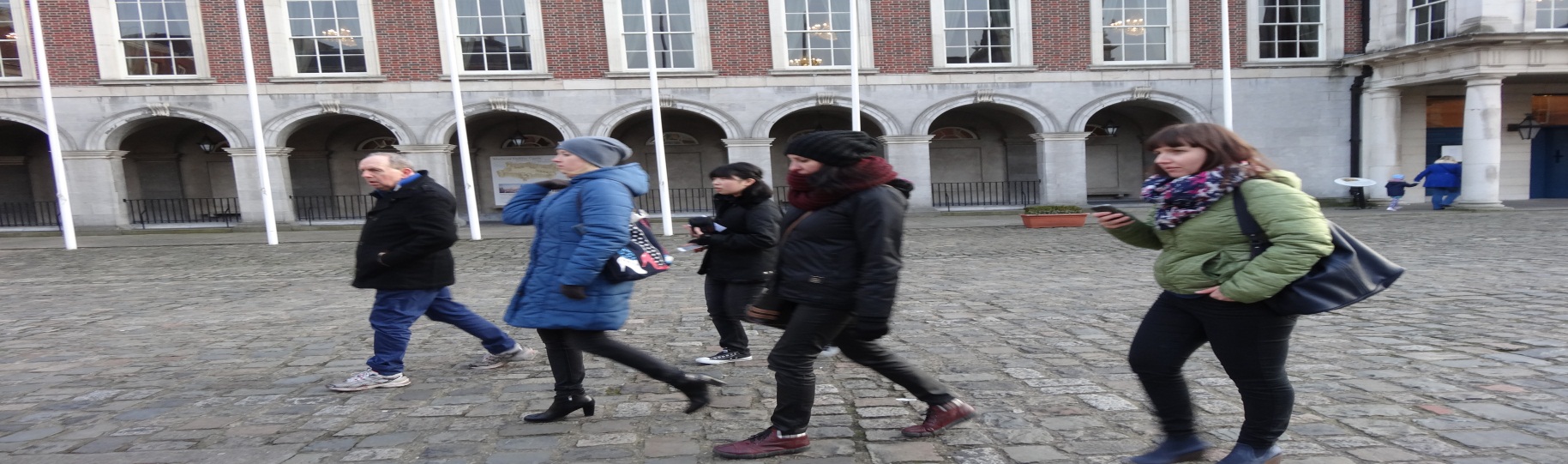 Atrakcje Dublina
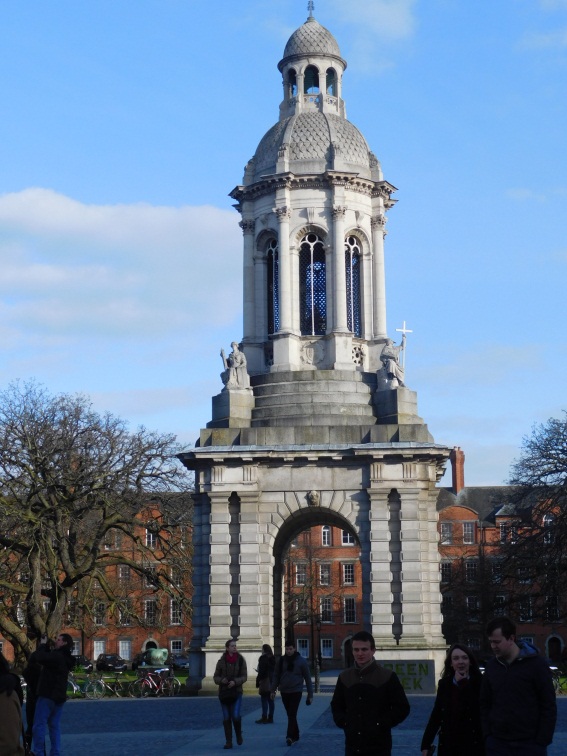 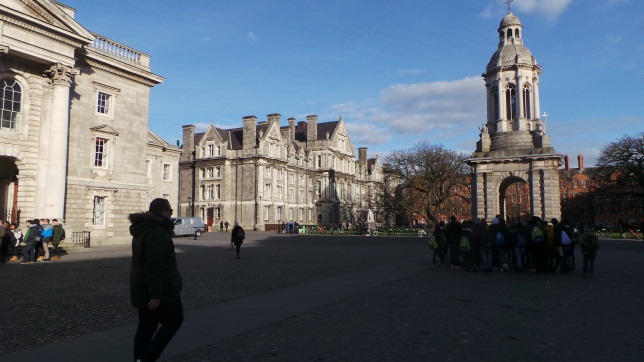 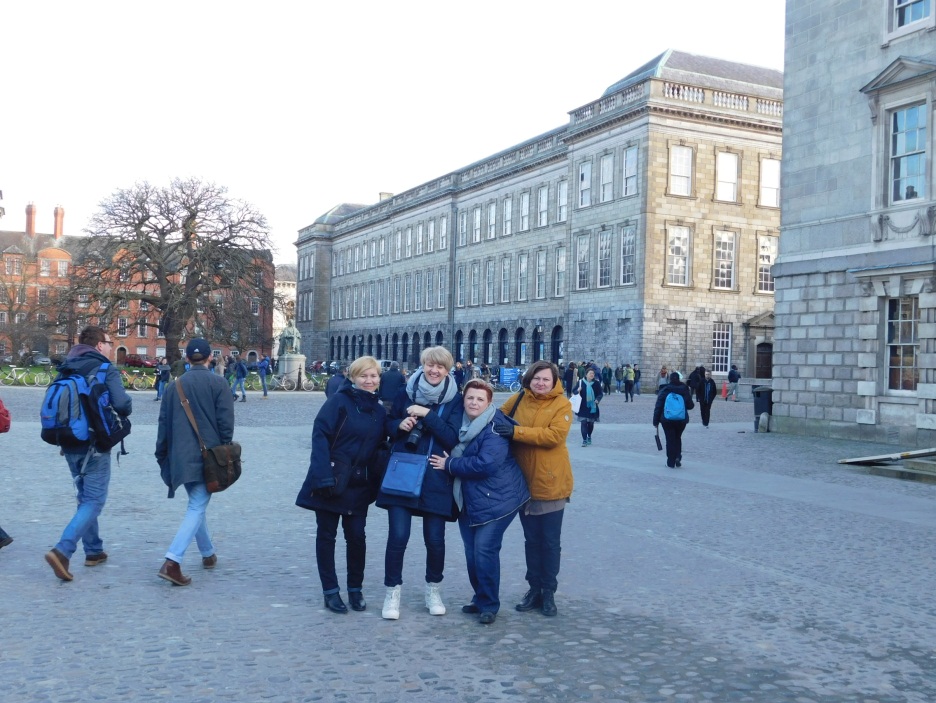 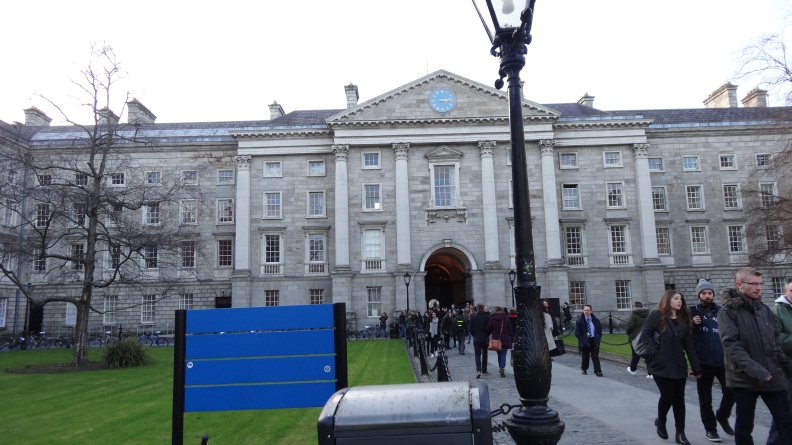 Trinity College
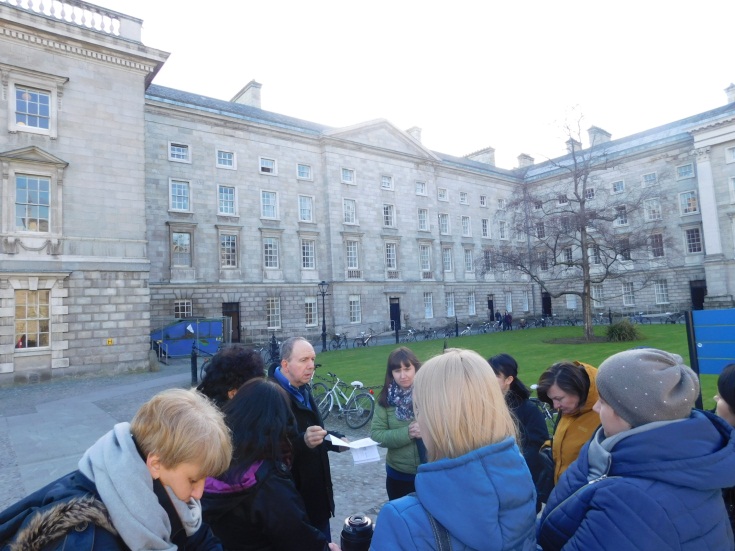 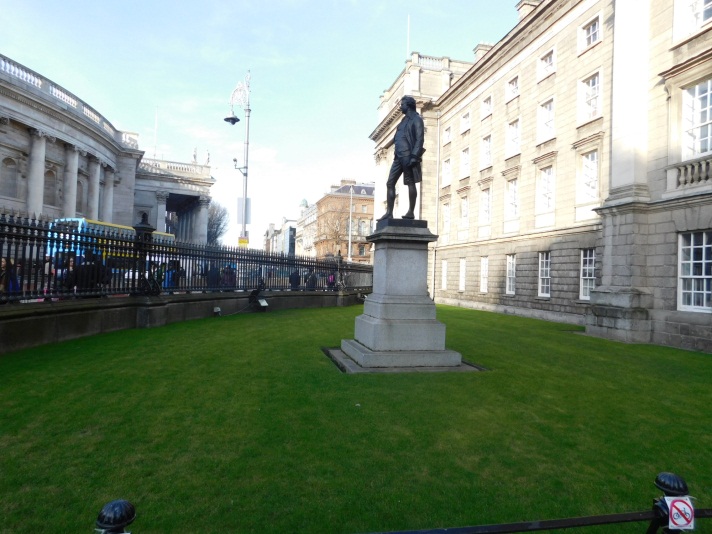 Atrakcje Dublina
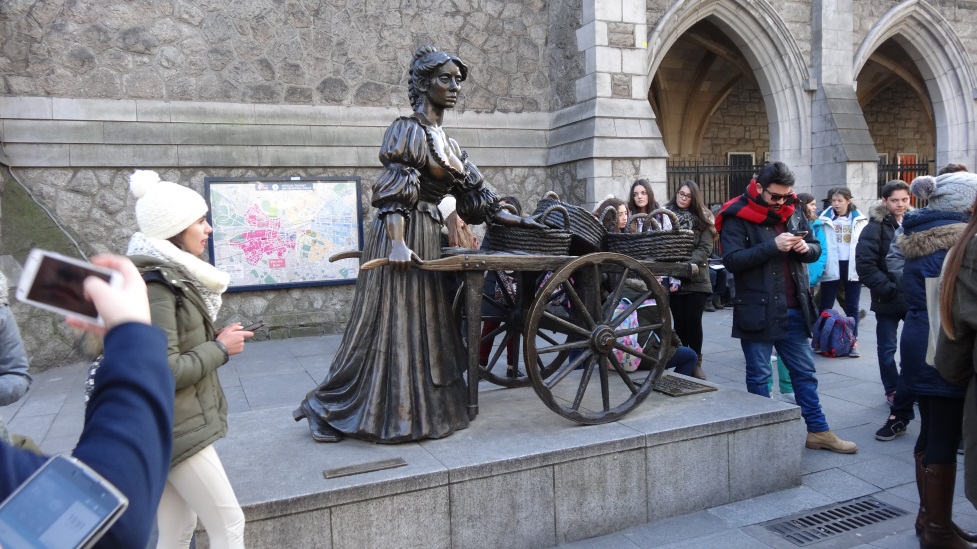 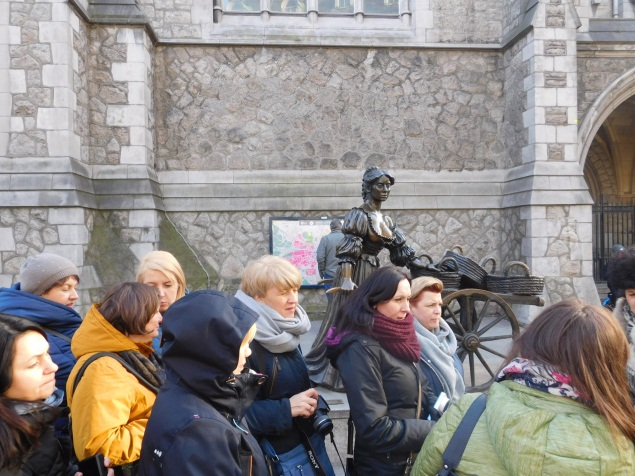 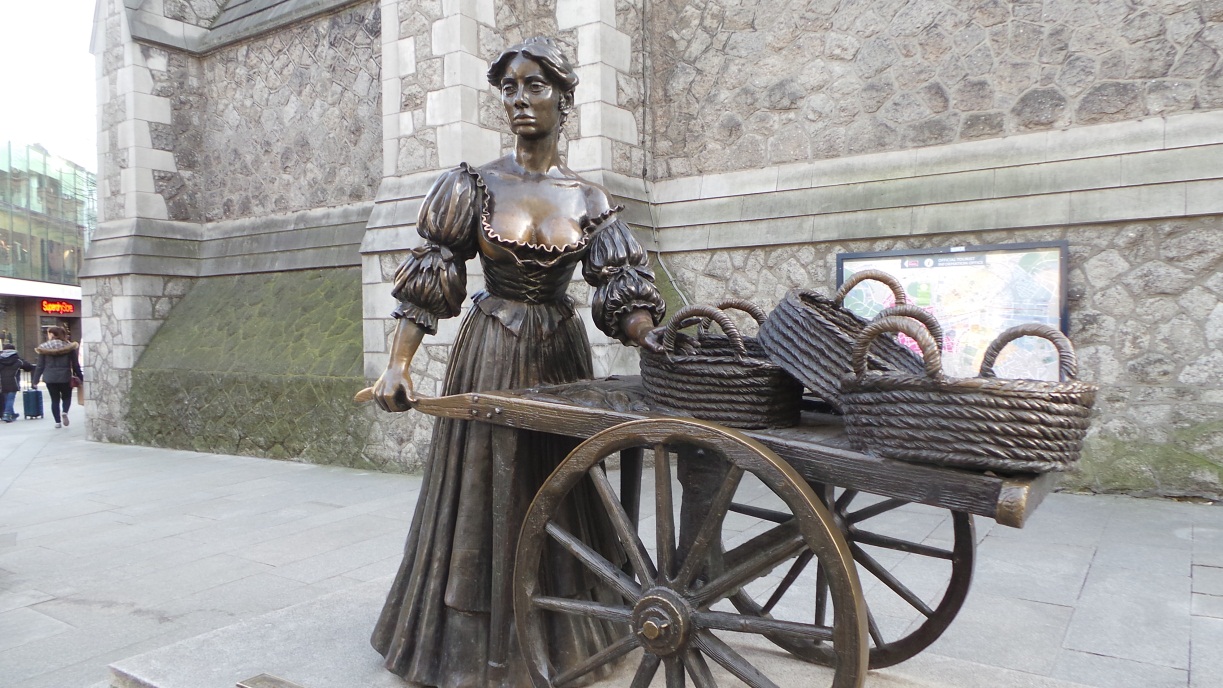 Pomnik Molly Malone
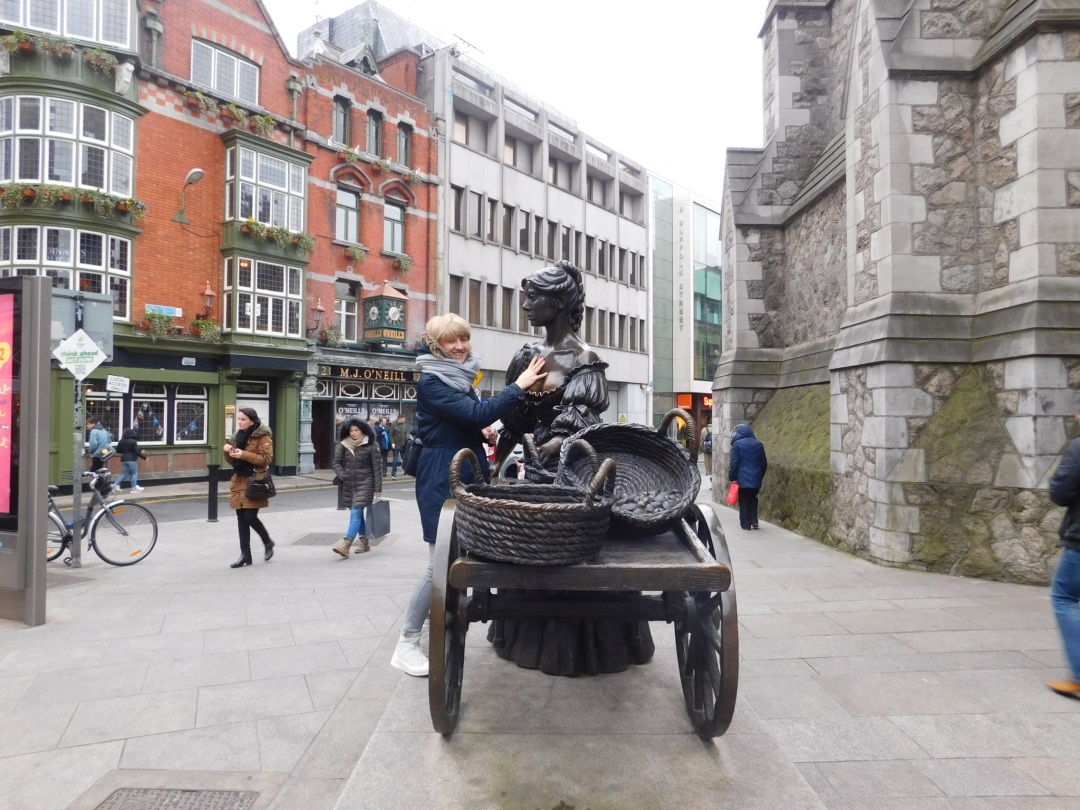 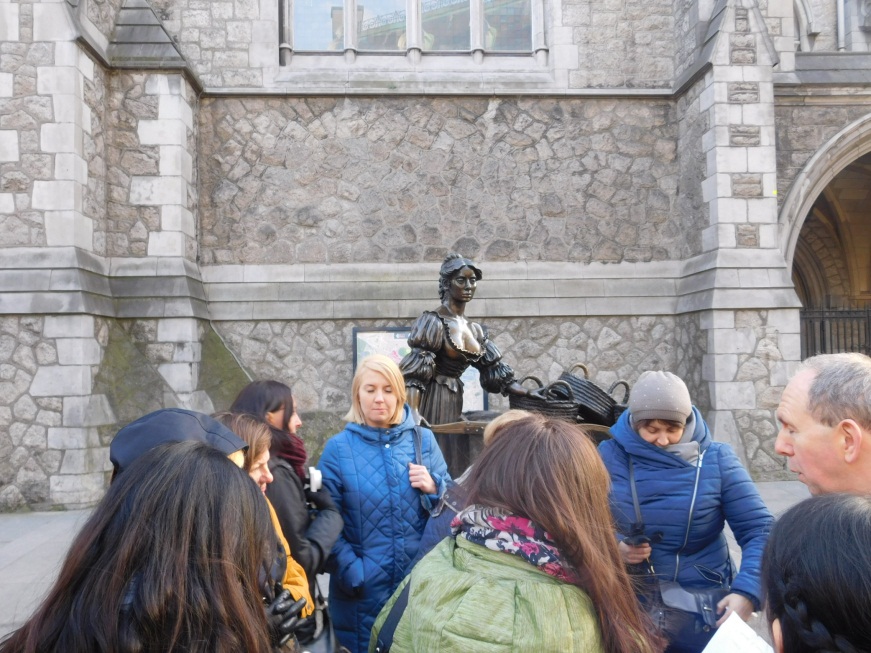 Atrakcje Dublina
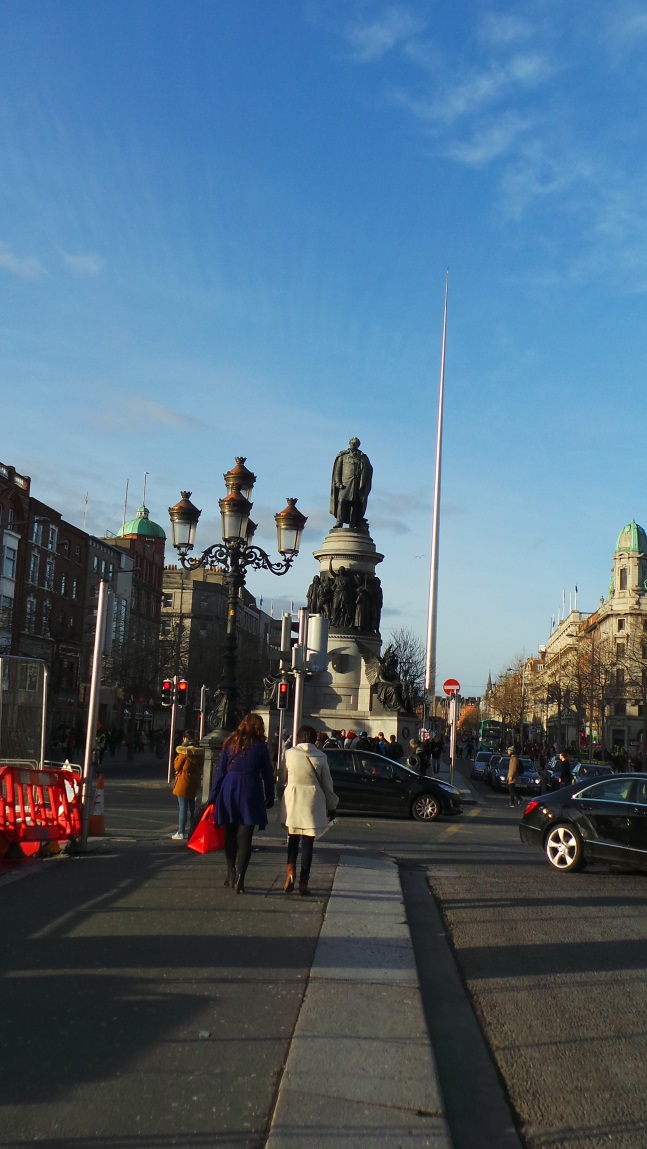 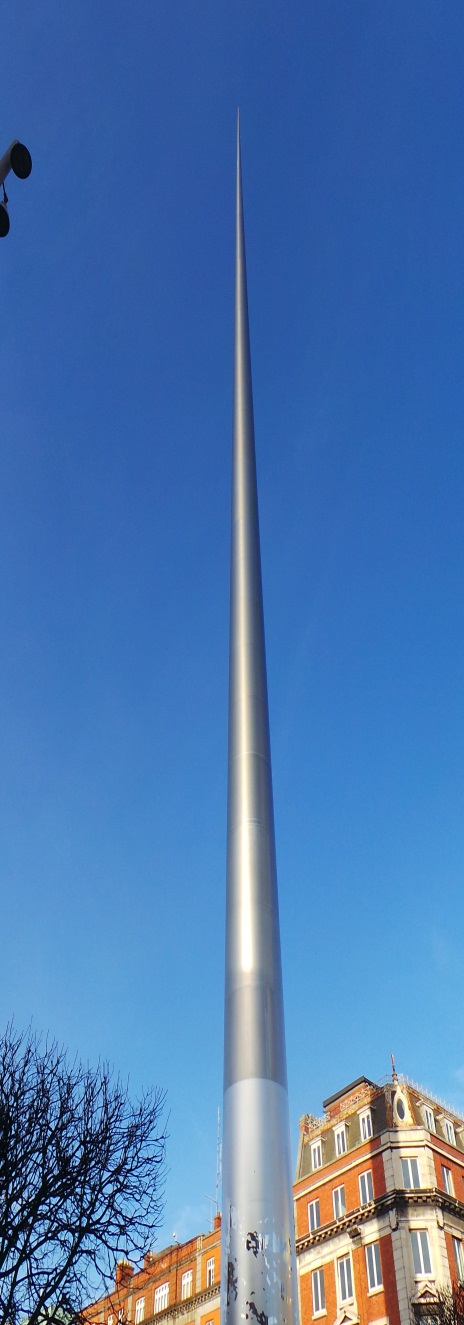 Spire of Dublin
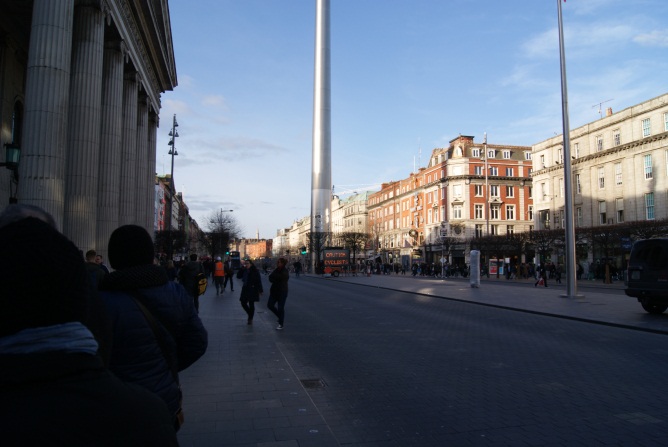 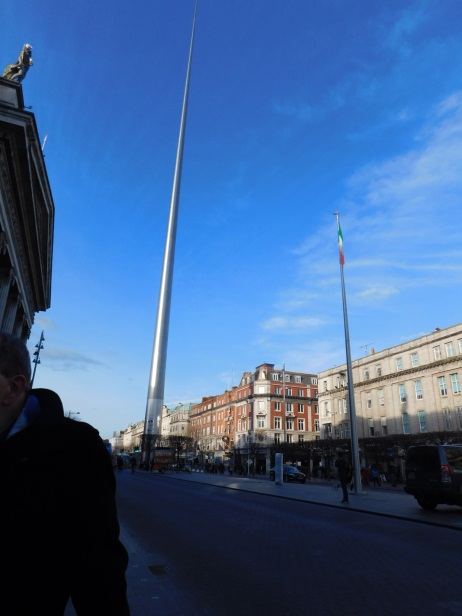 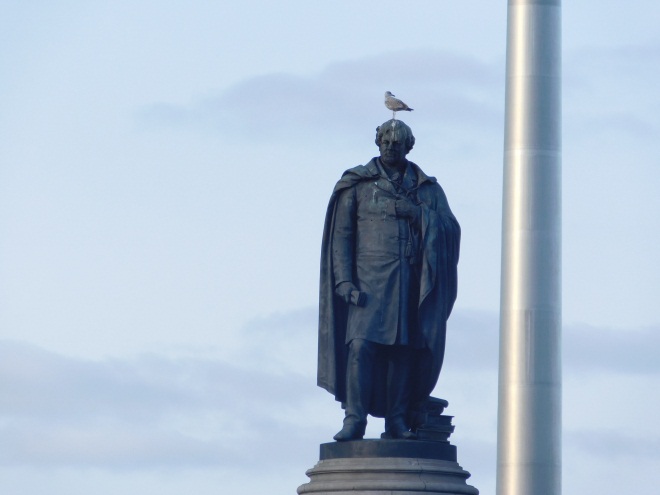 Atrakcje Dublina
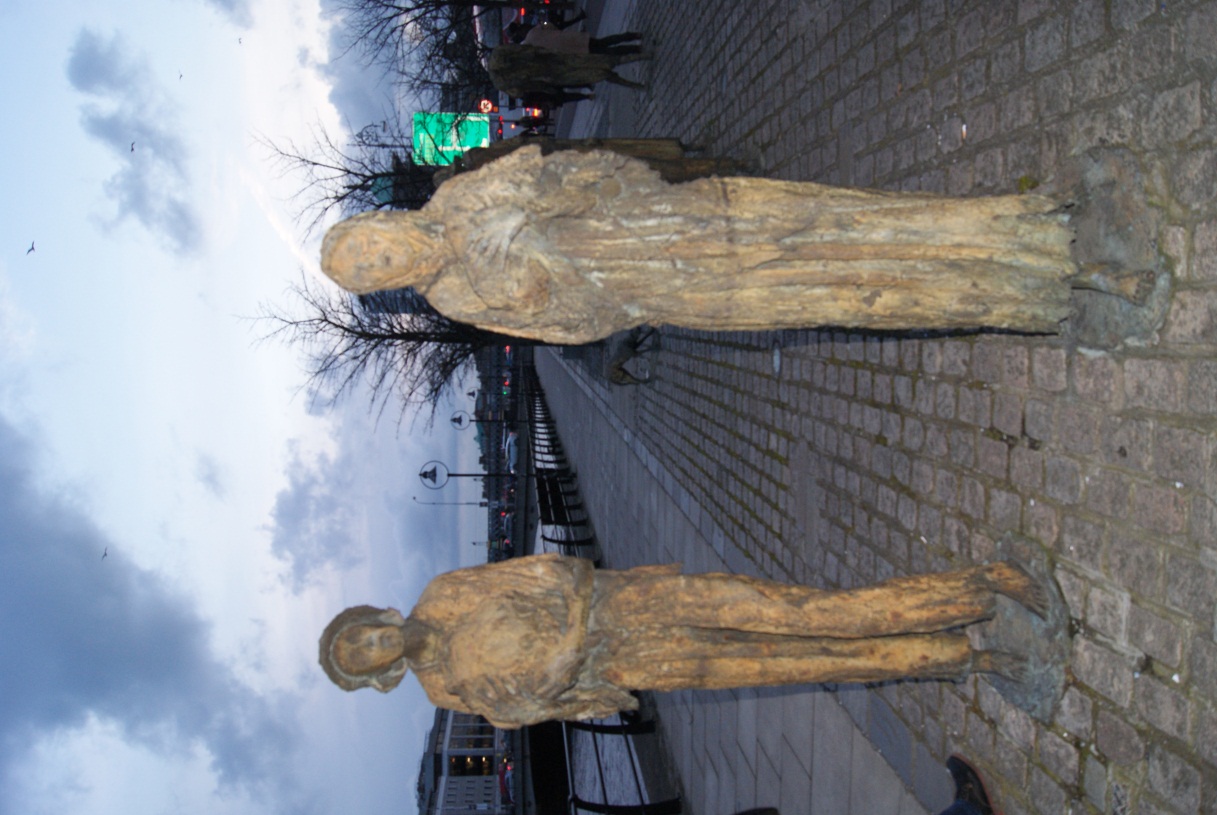 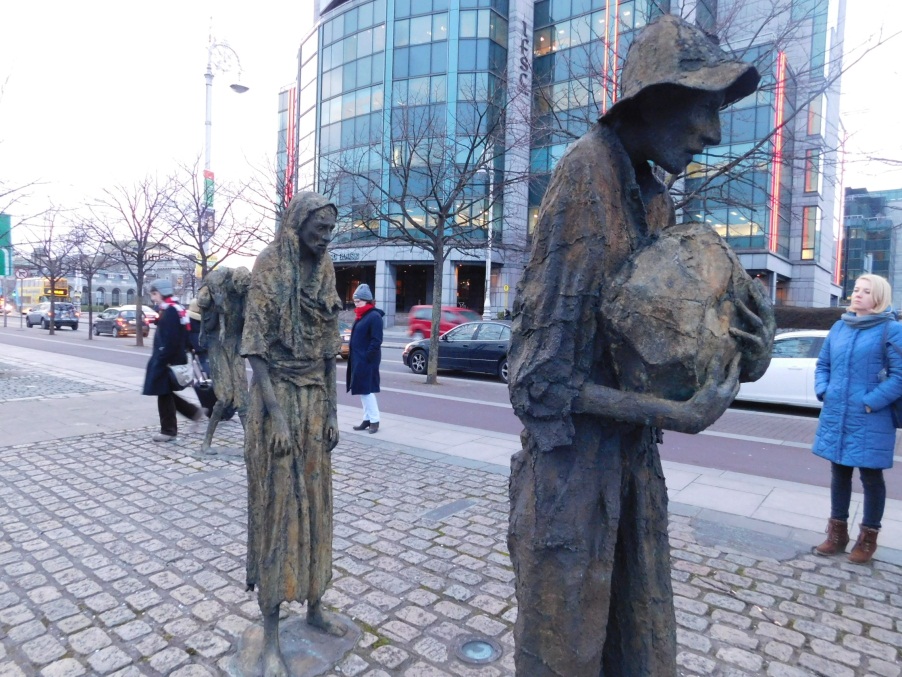 Famine Memorial
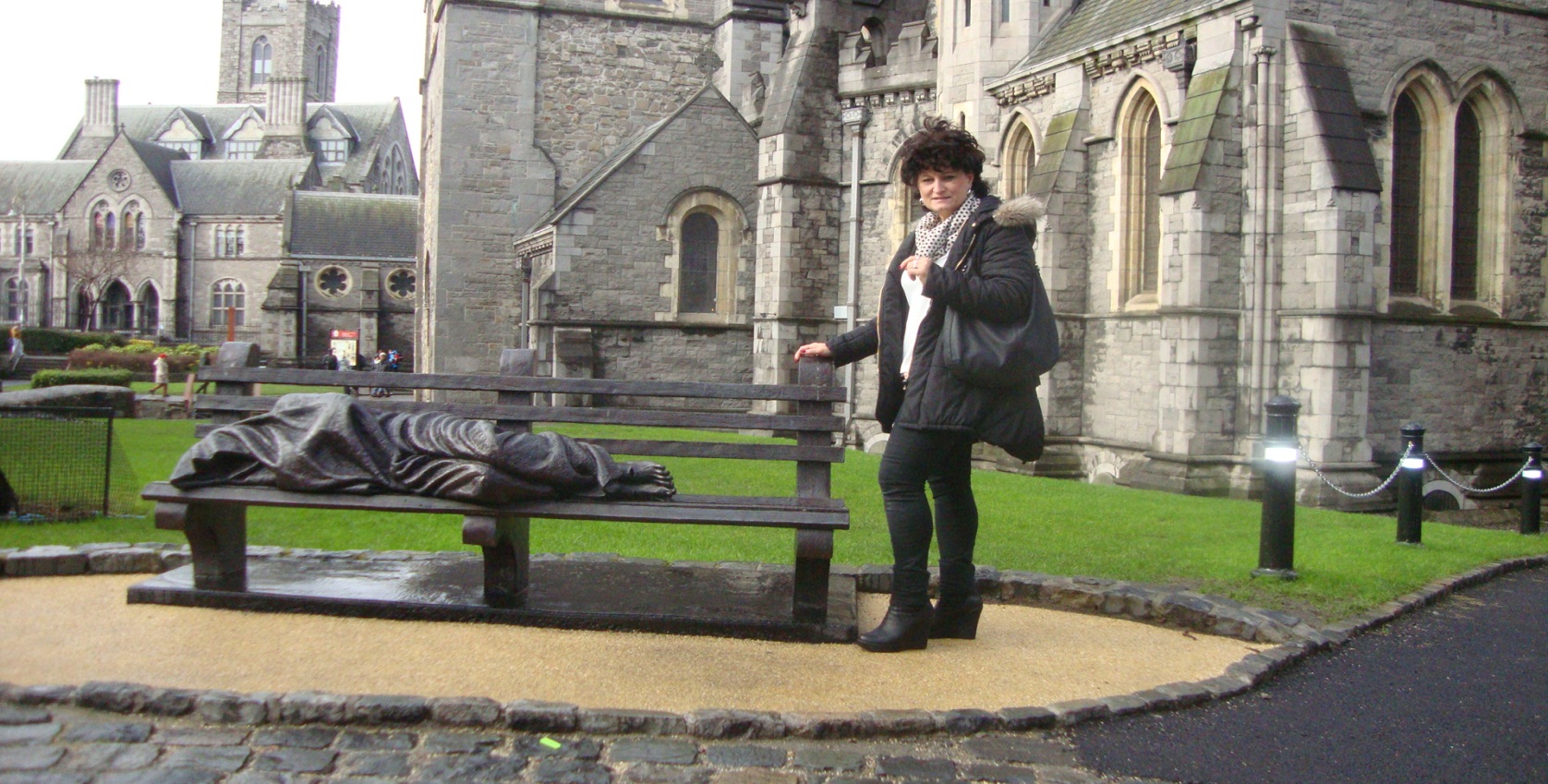 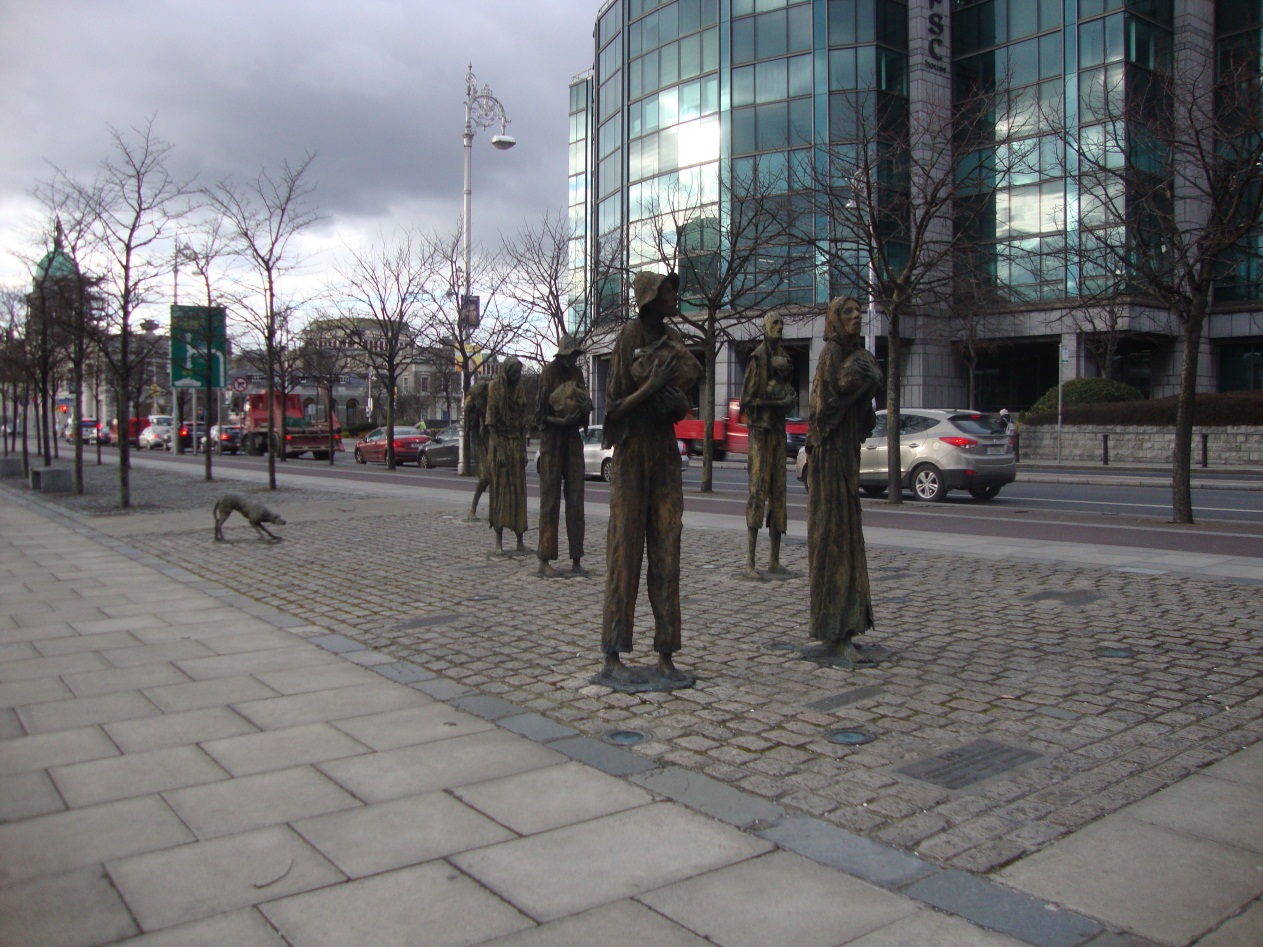 CITY DUBLIN
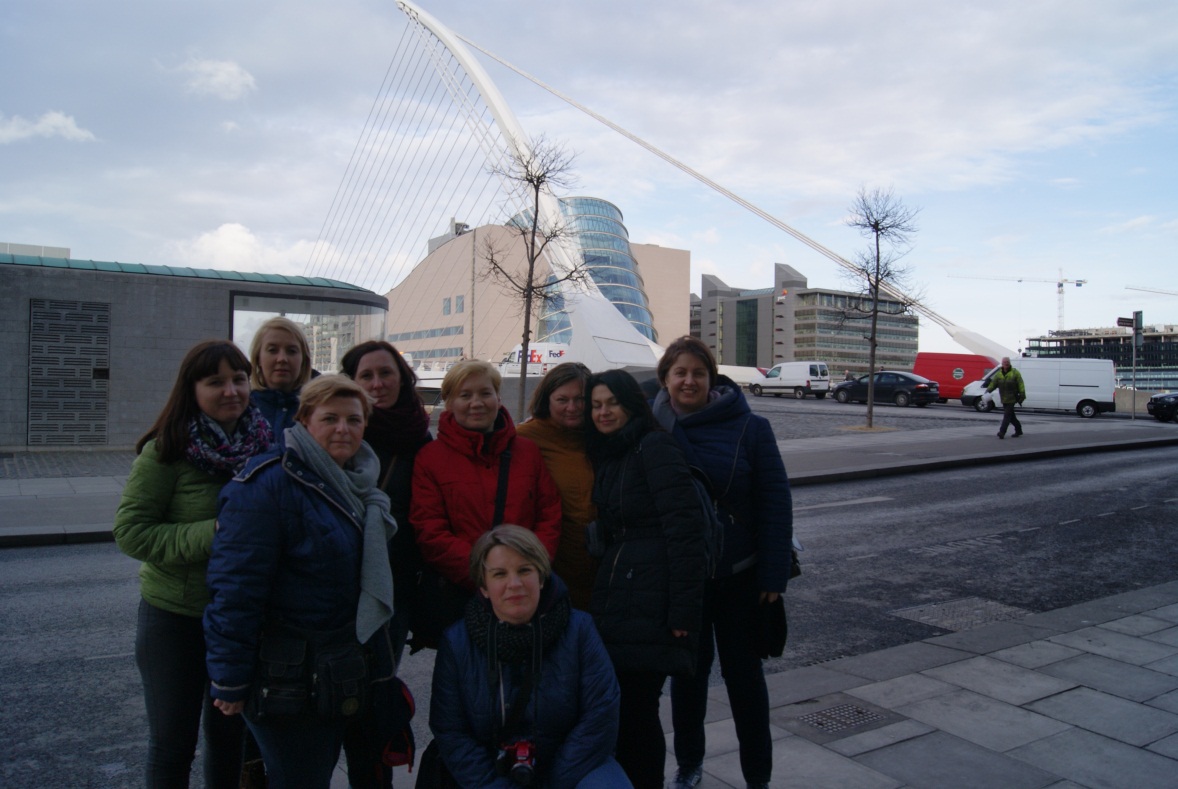 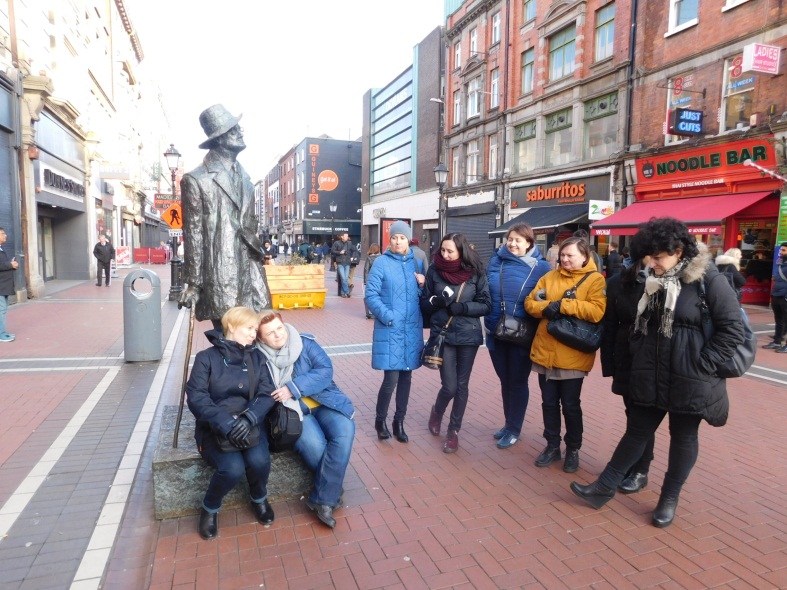 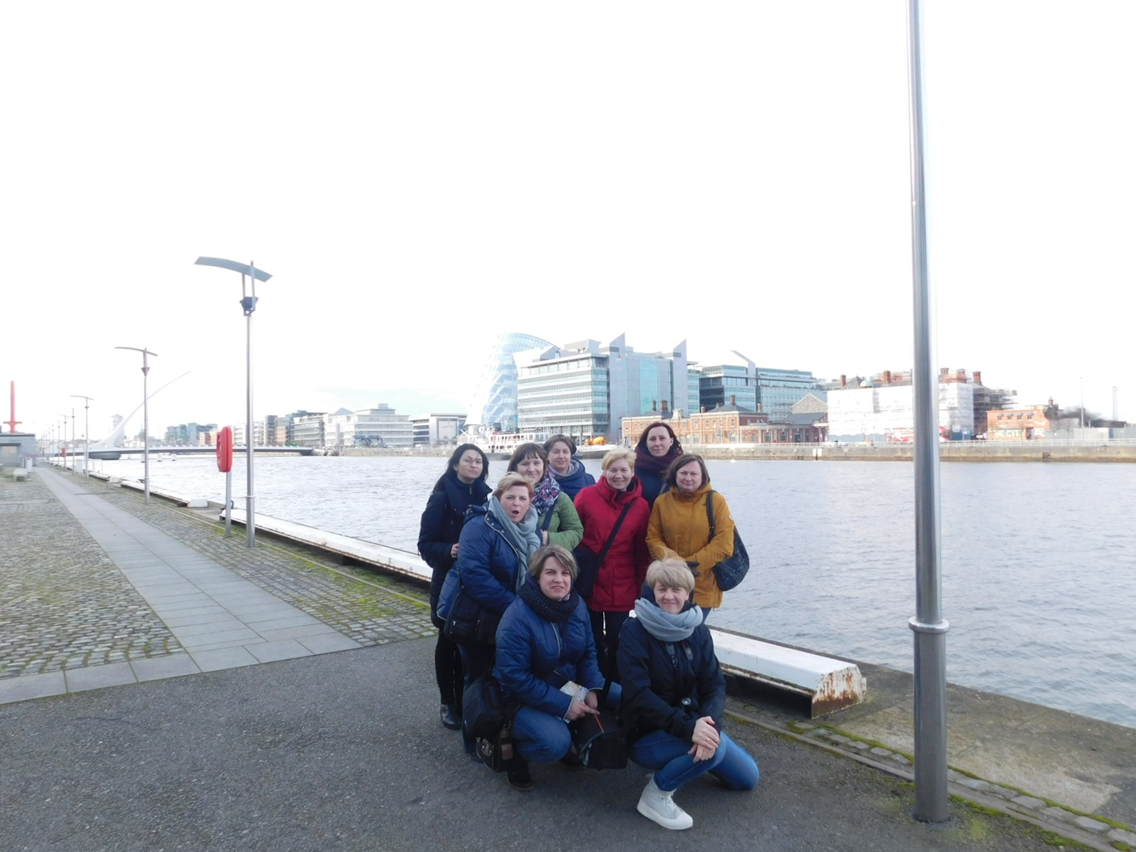 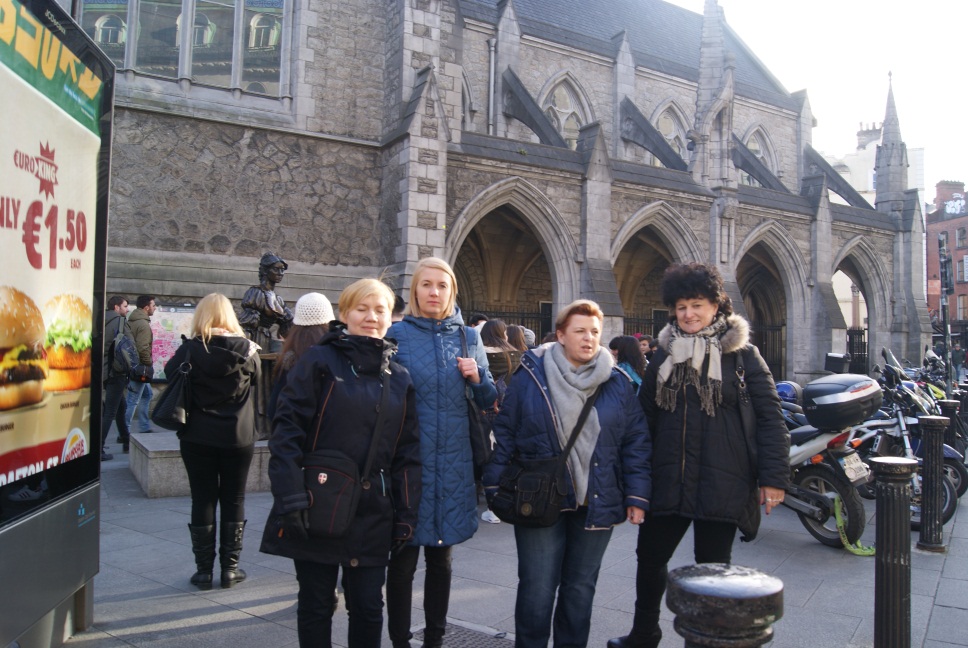 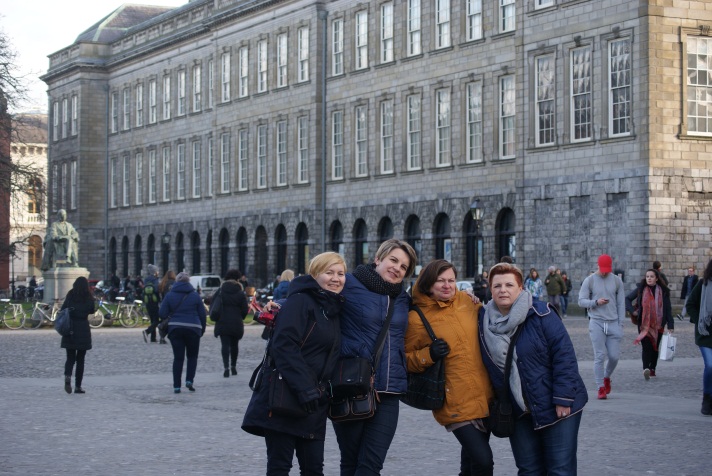 CITY DUBLIN
Temple Bar (dzielnica pubów)
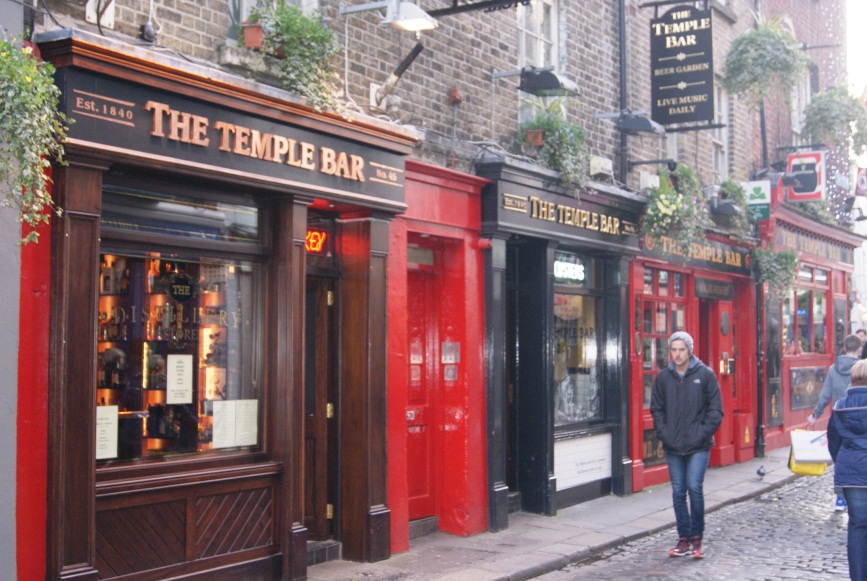 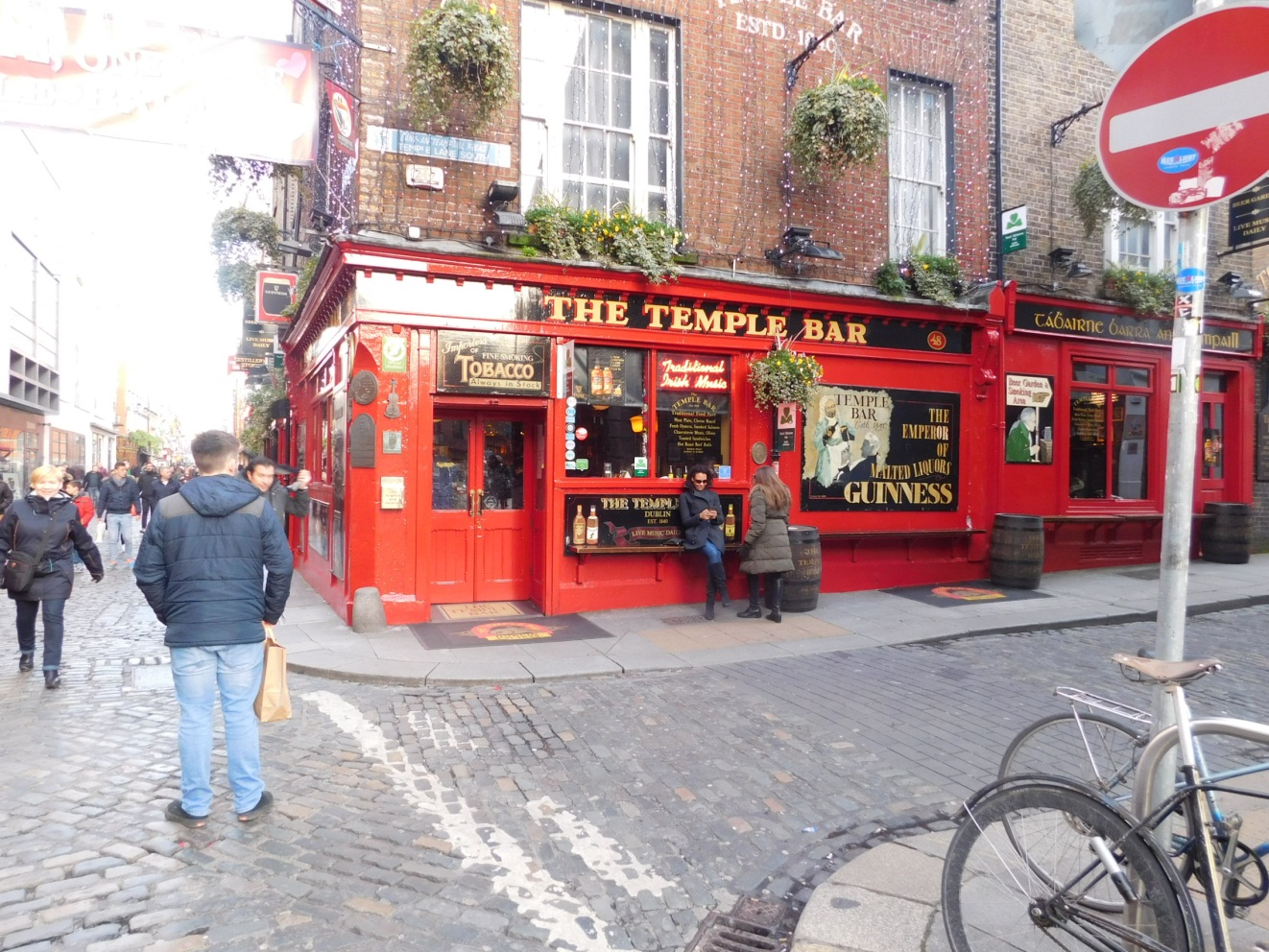 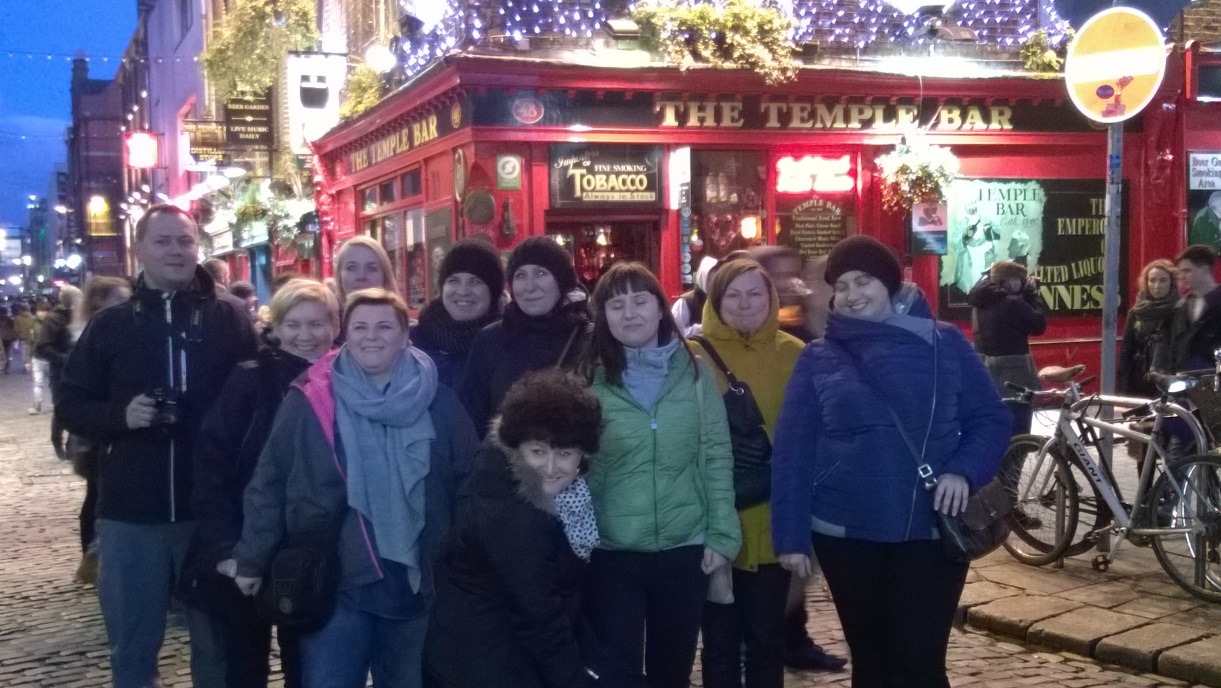 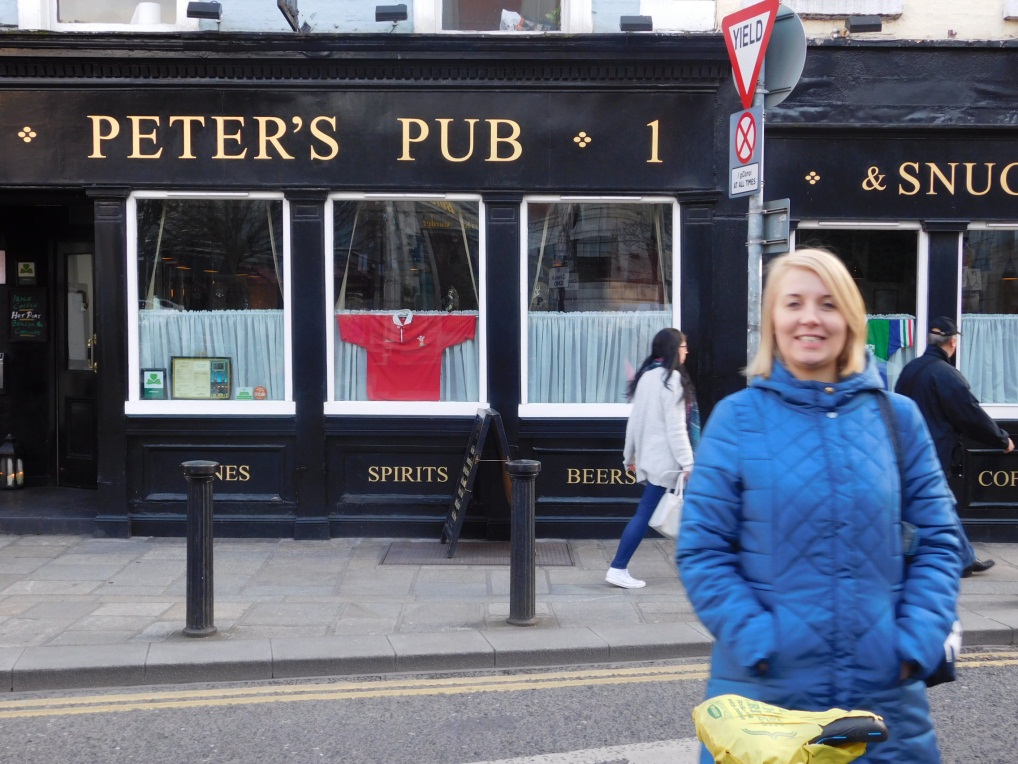 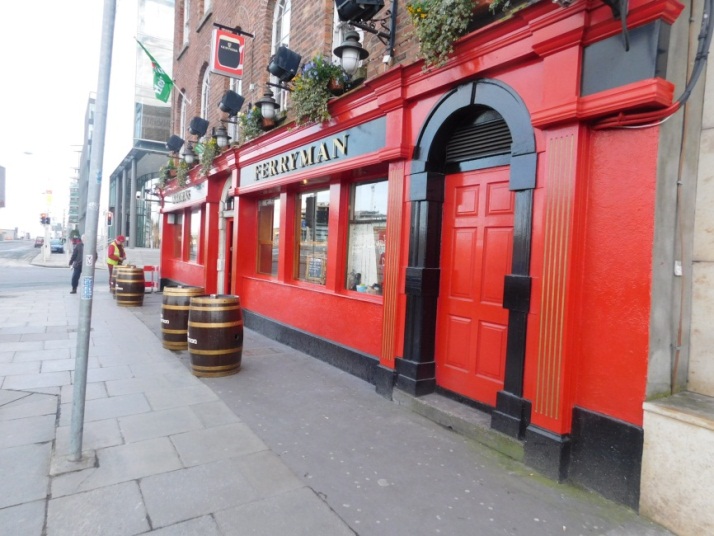 Guinness Storehouse
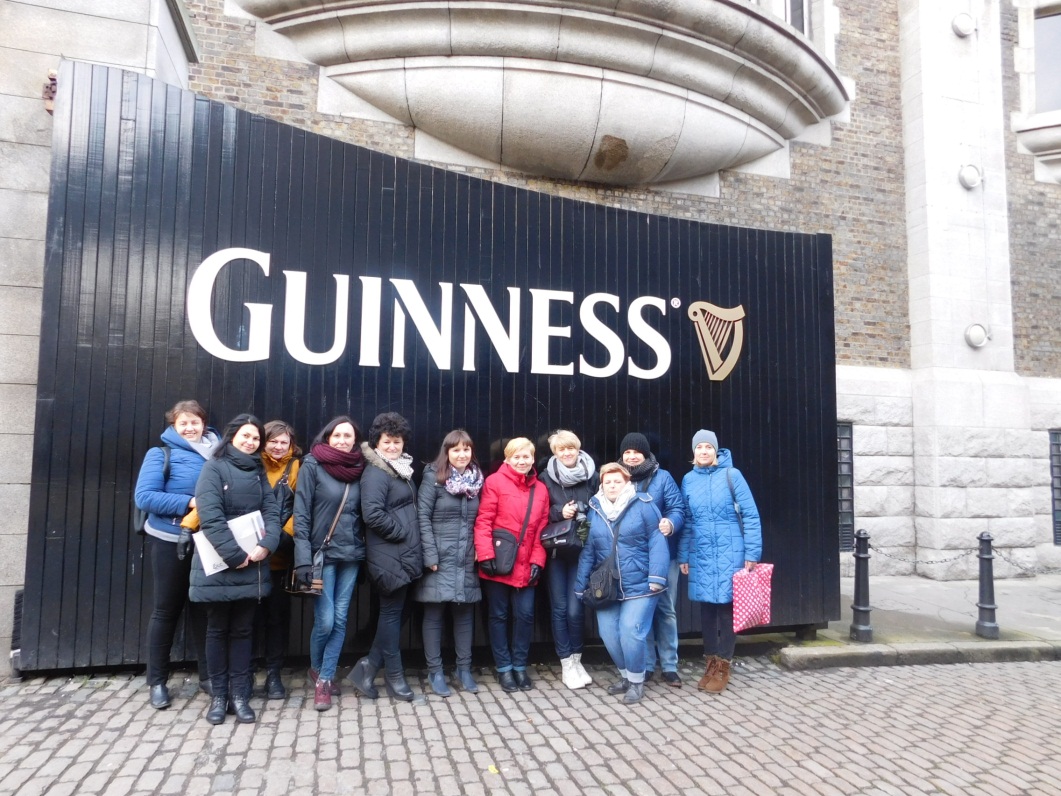 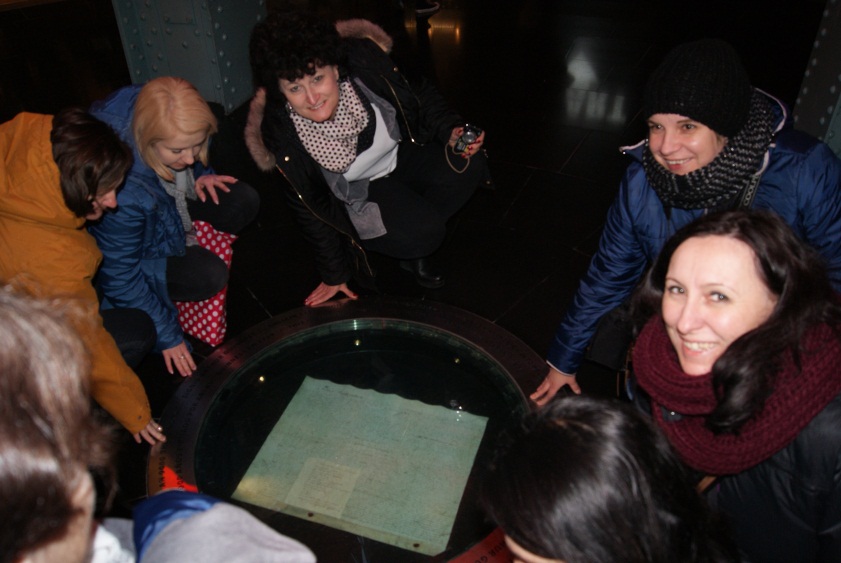 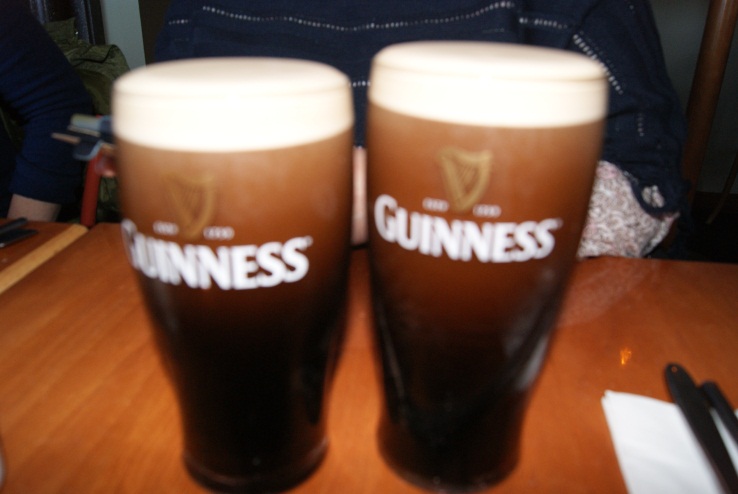 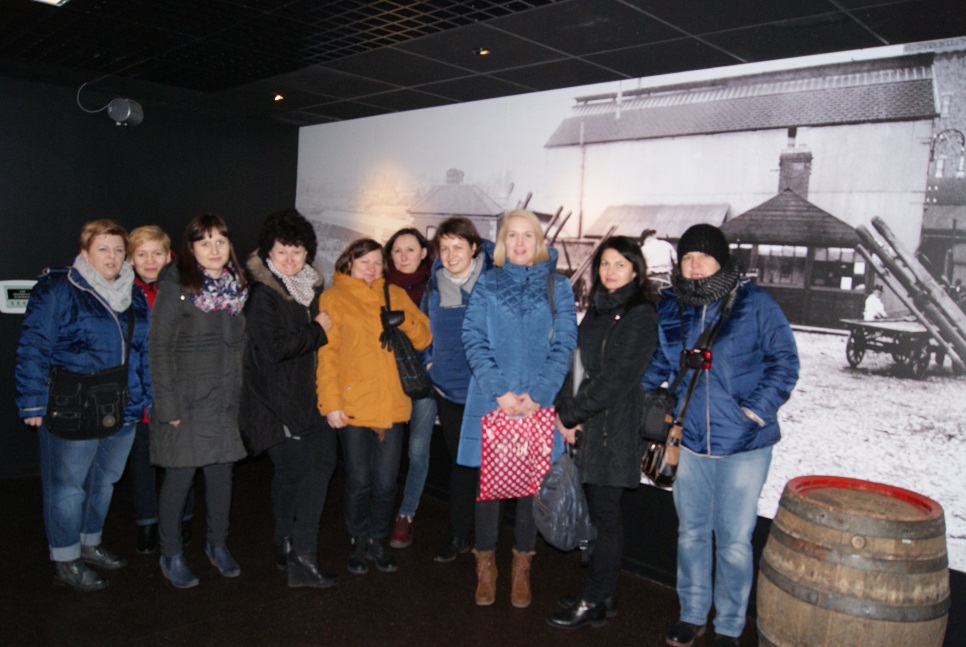 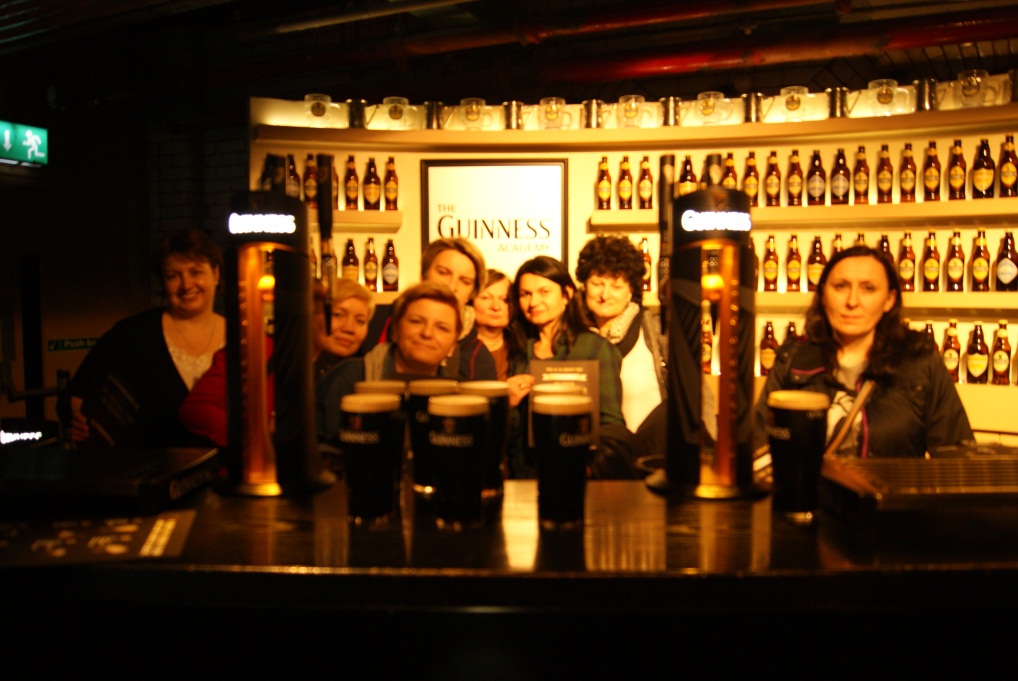 Guinness Storehouse
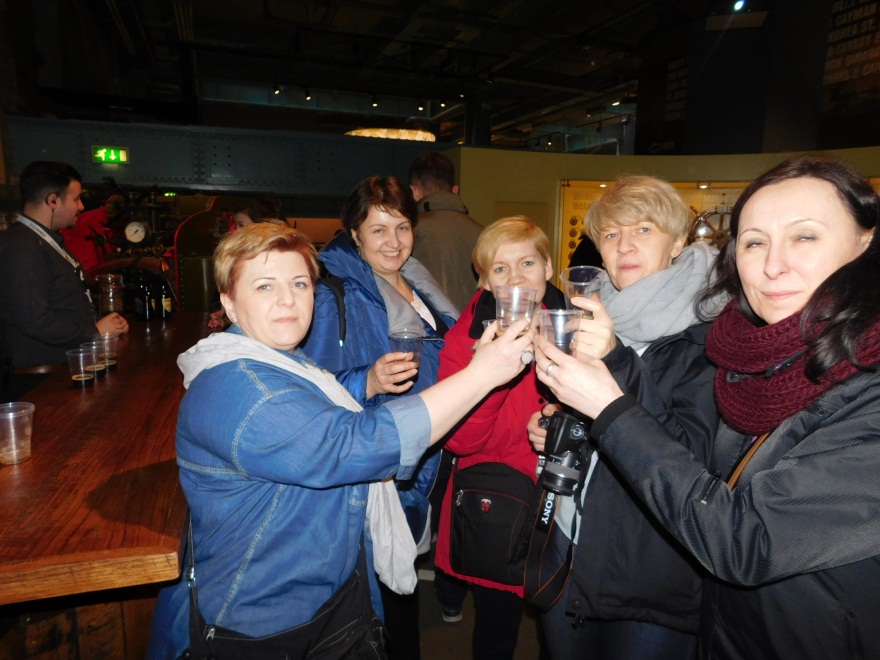 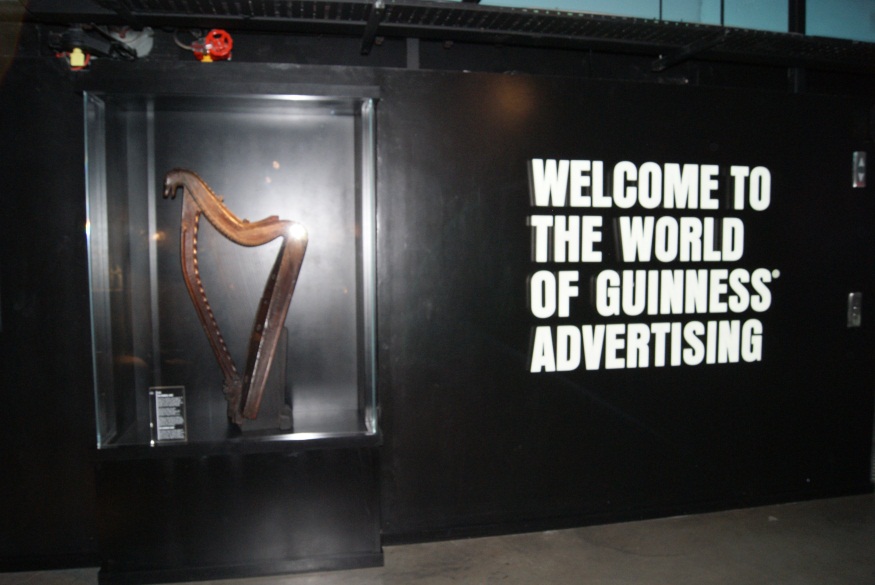 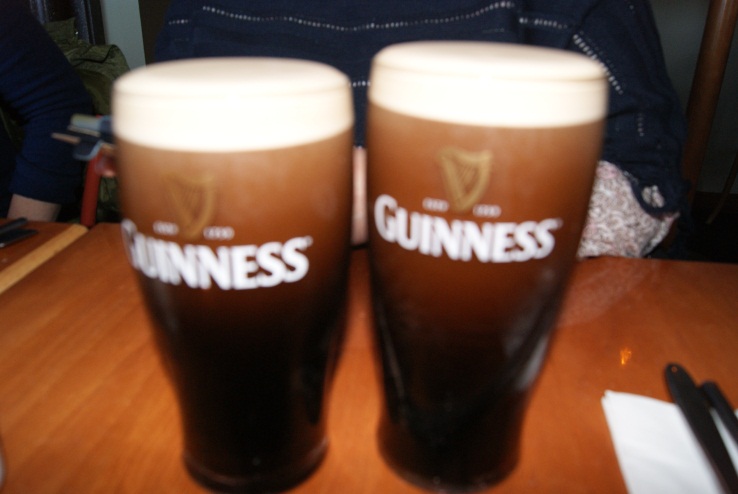 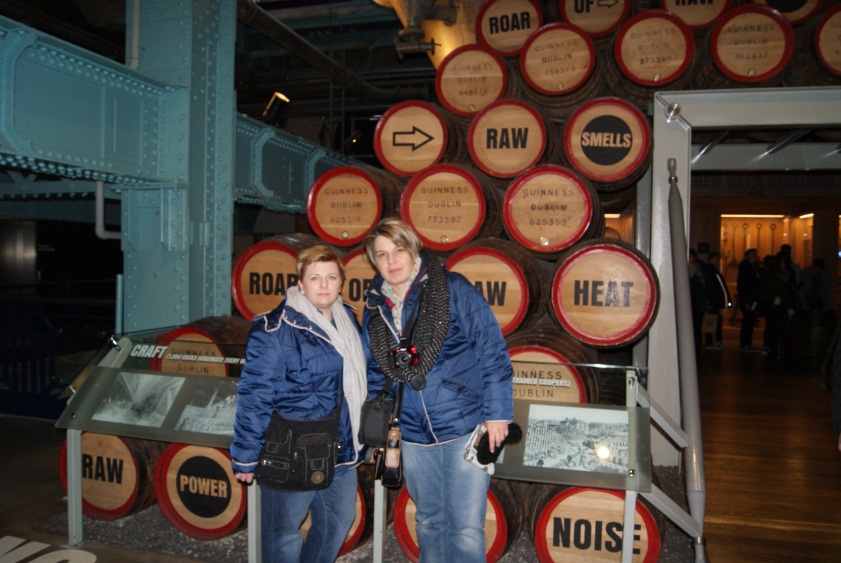 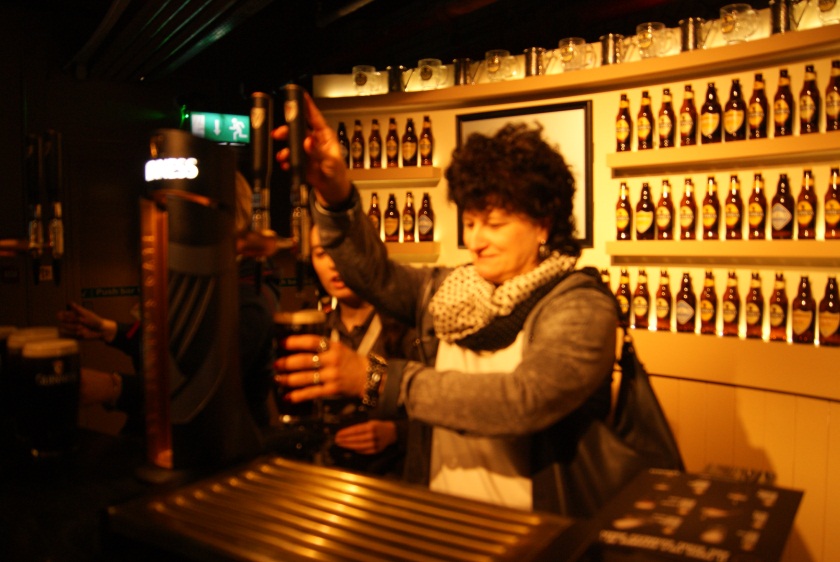 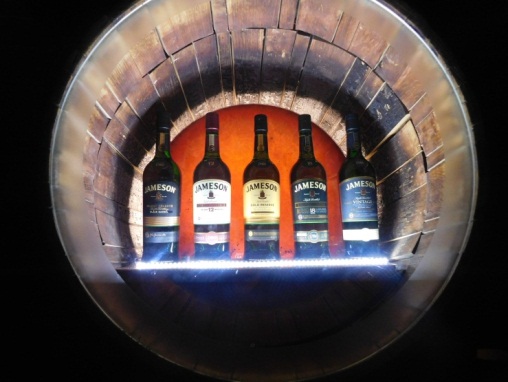 Old Jameson Distillery
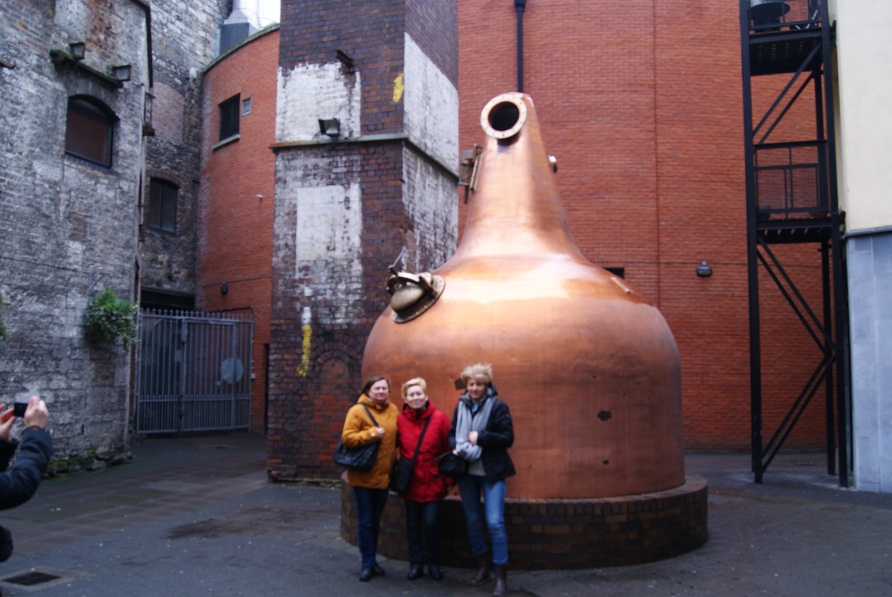 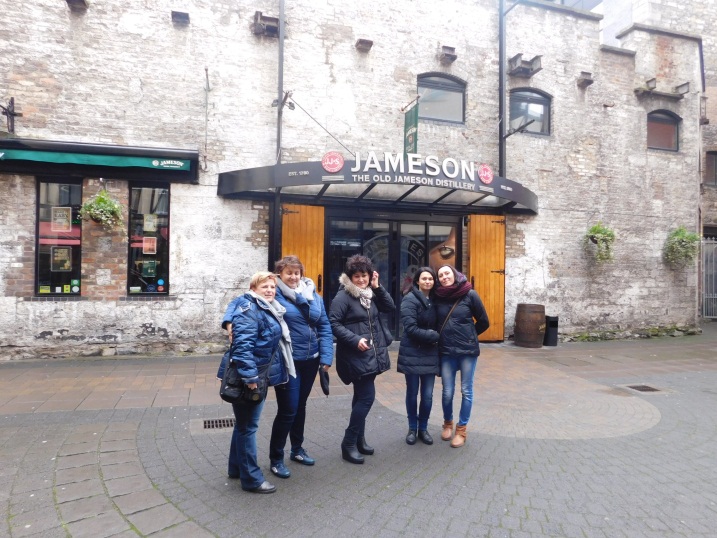 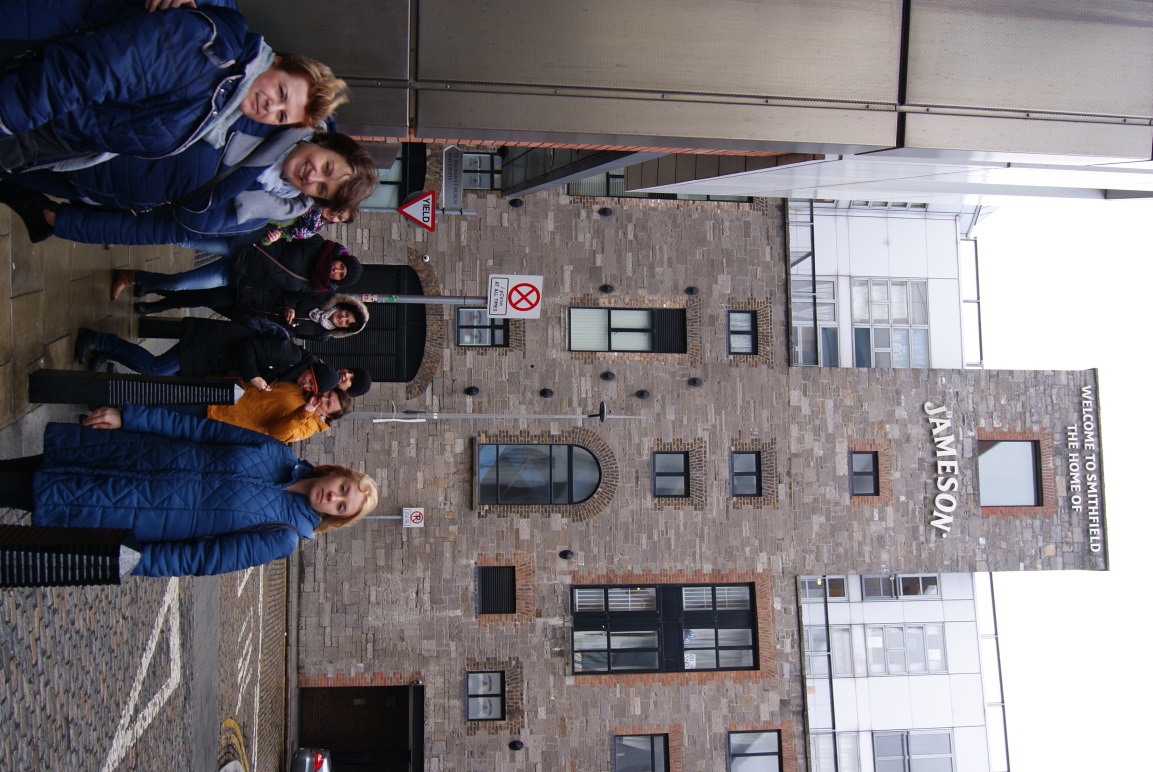 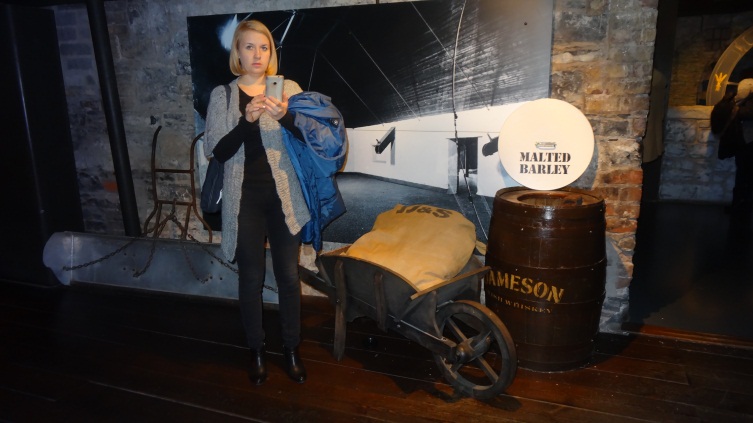 Old Jameson Distillery
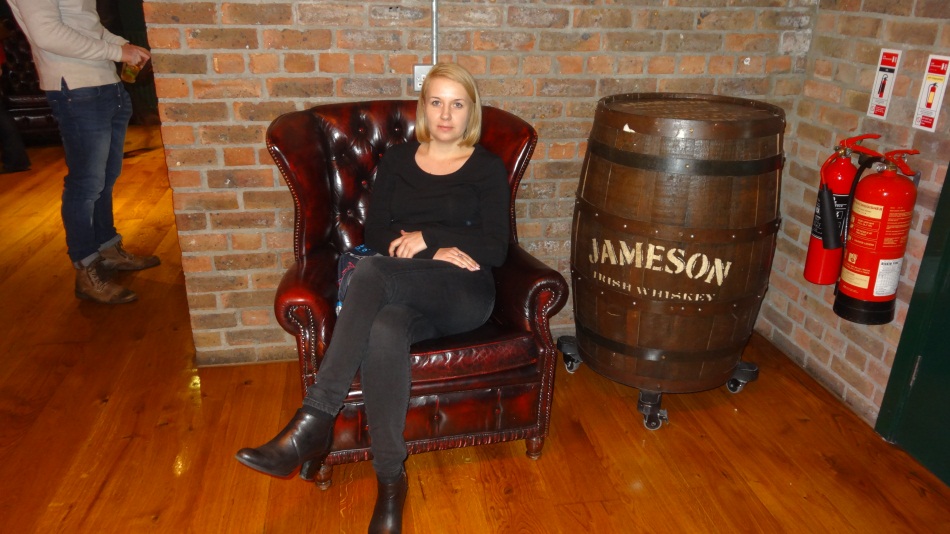 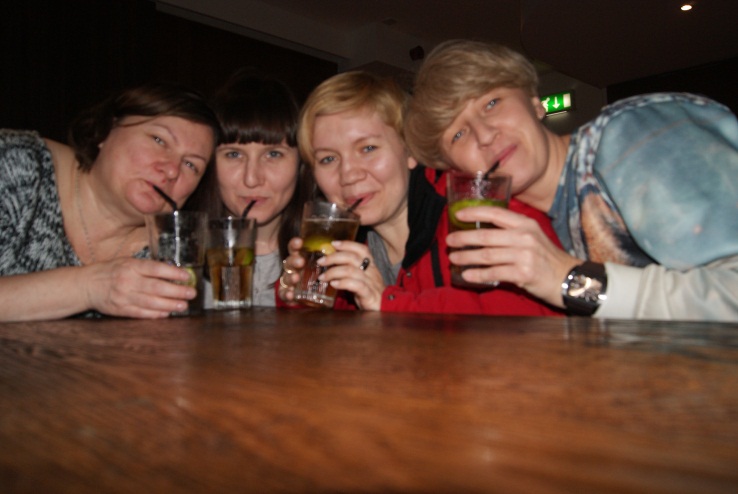 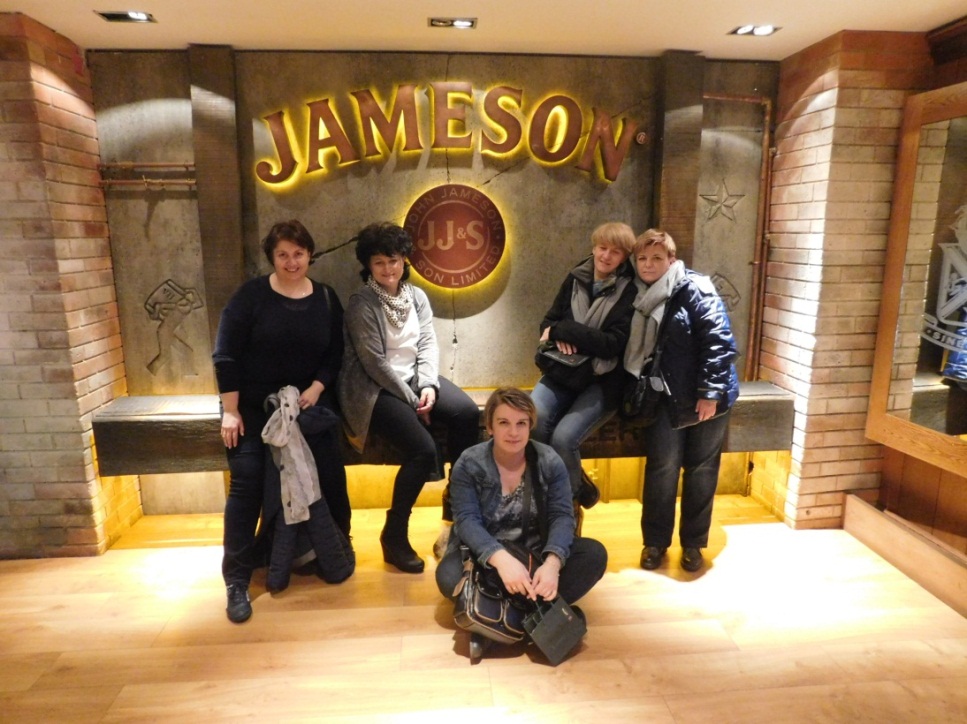 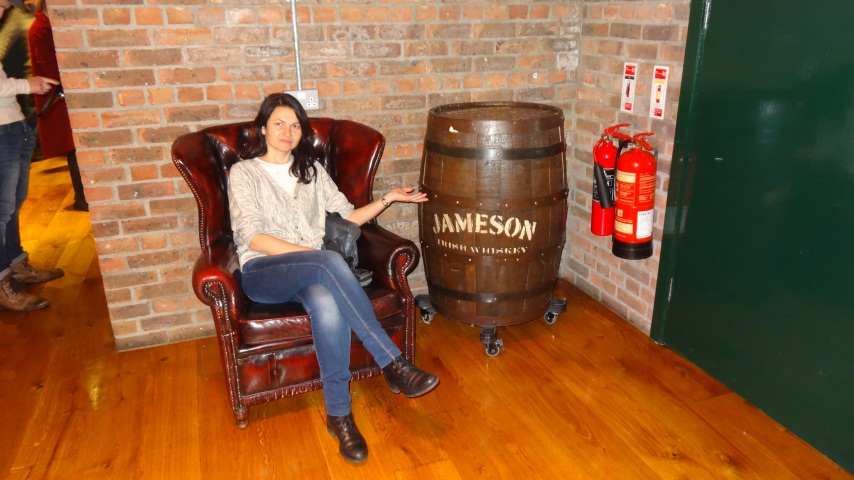 Clifs of Mohers
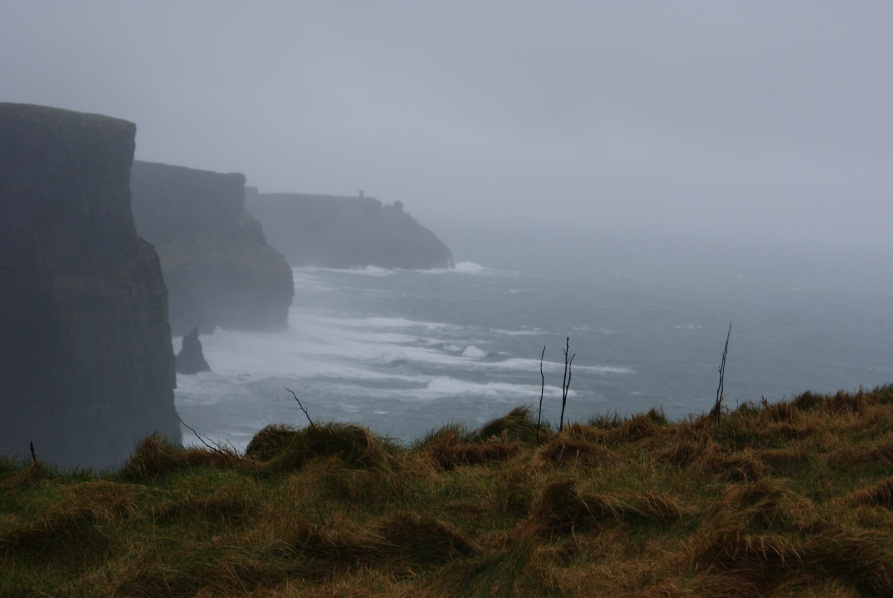 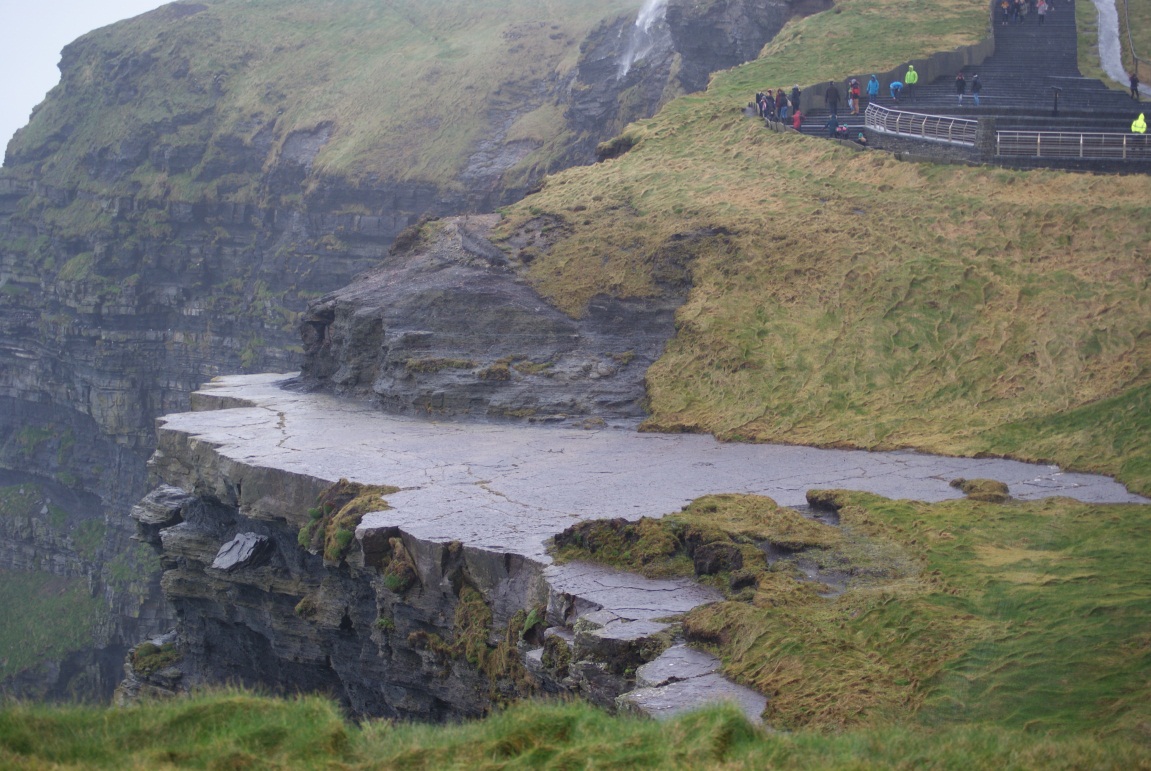 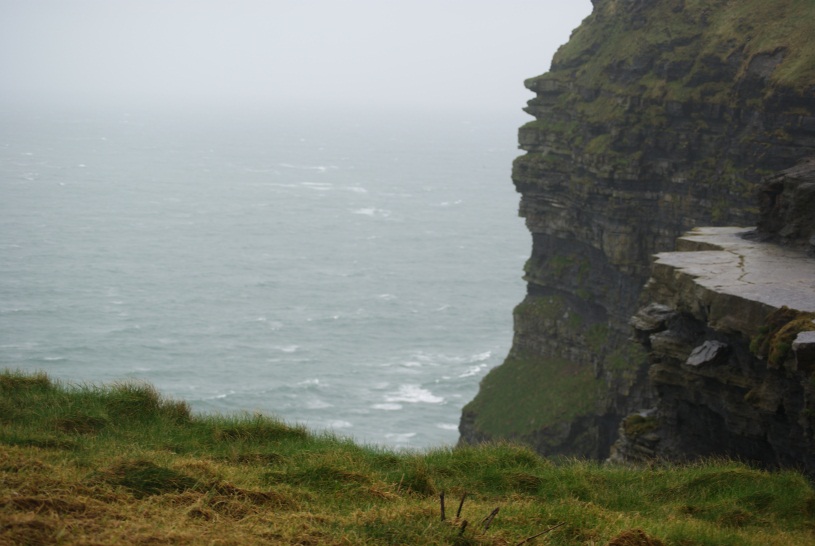 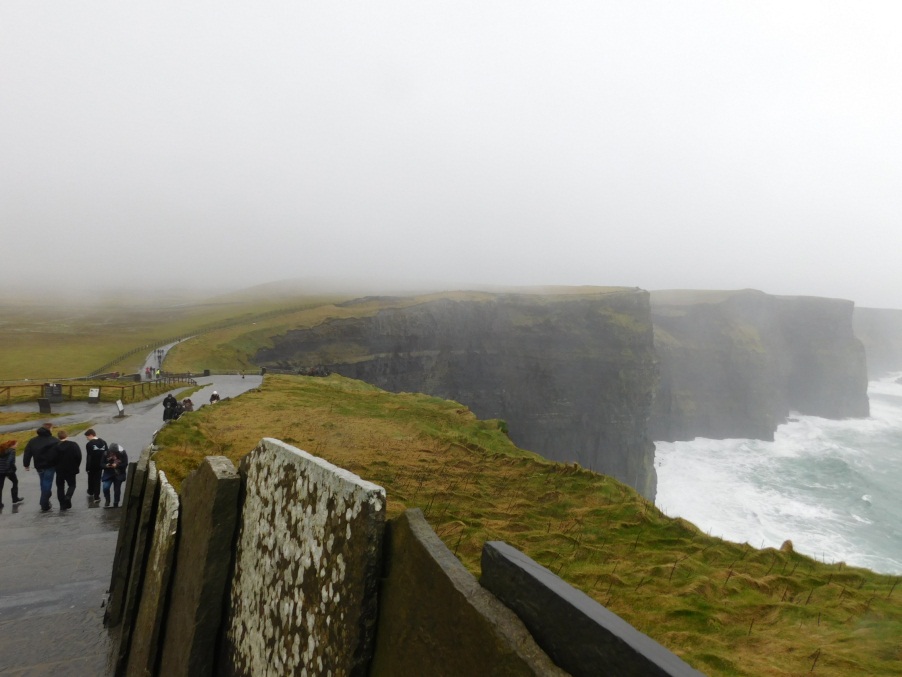 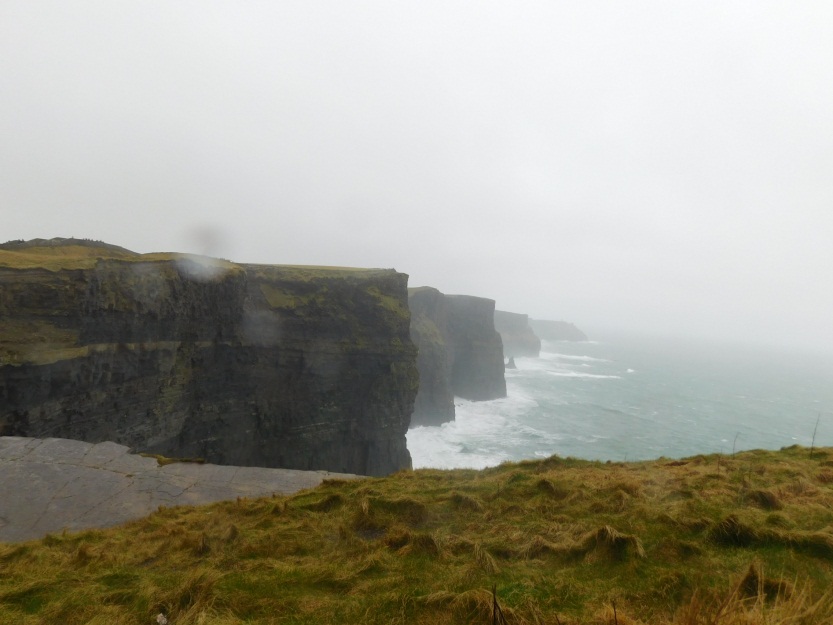 Clifs of Mohers
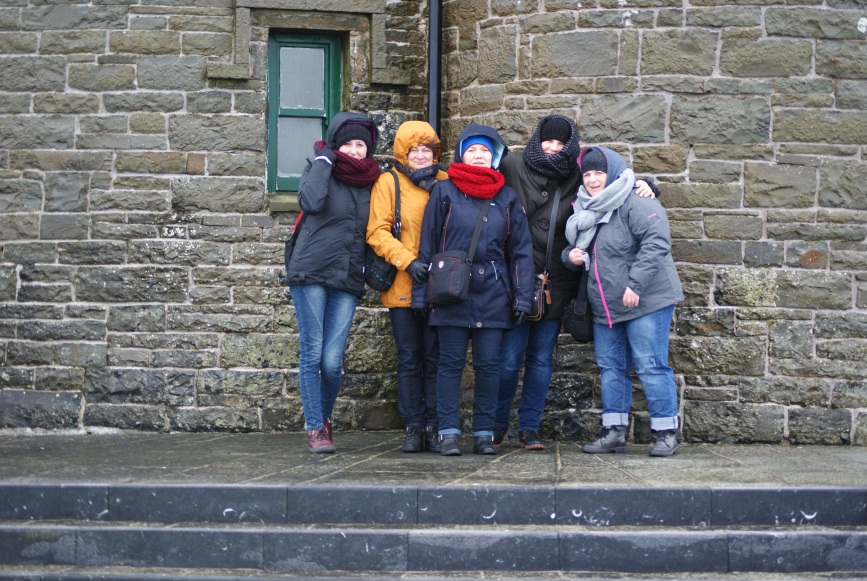 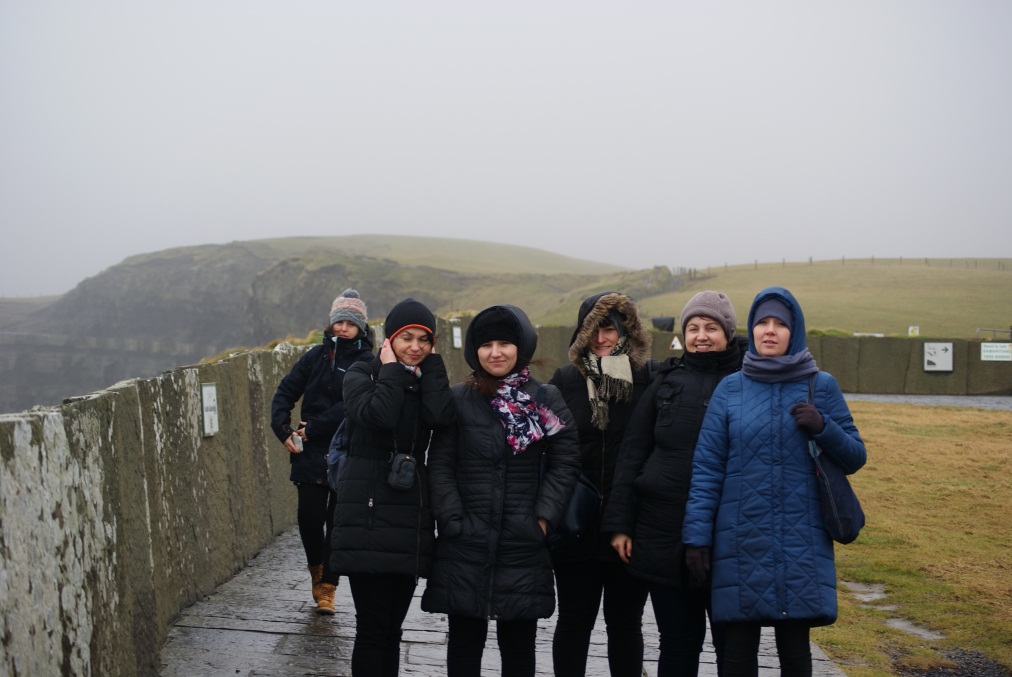 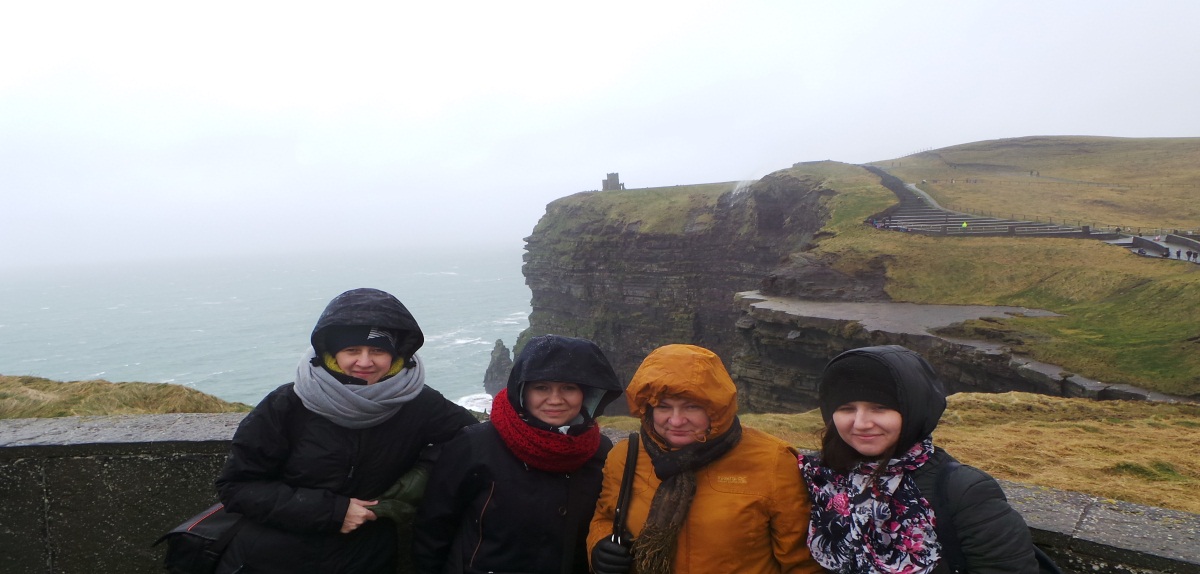 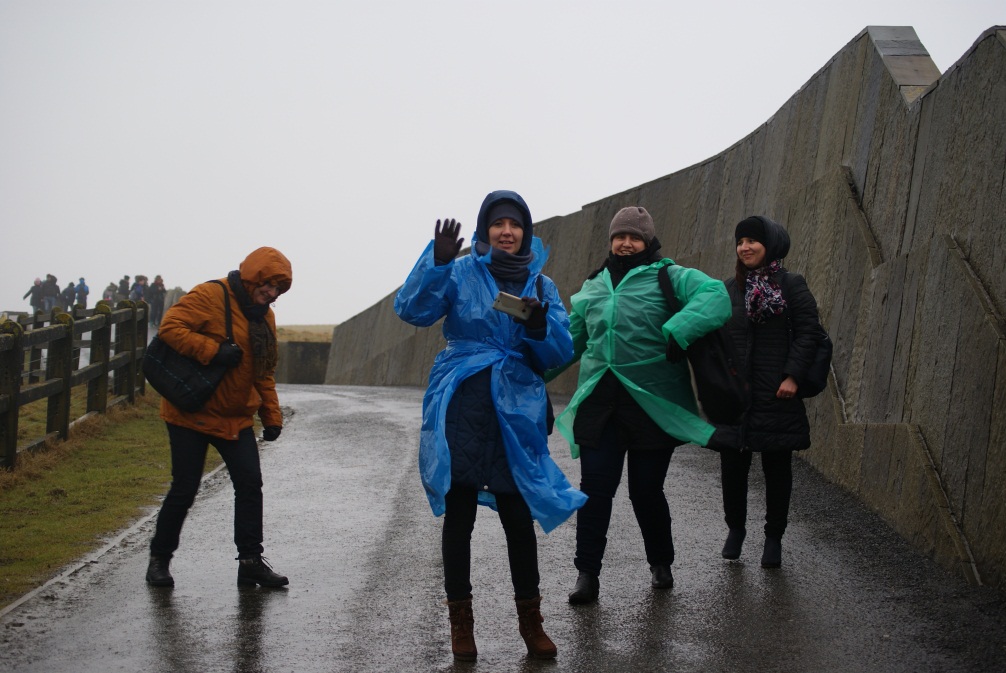 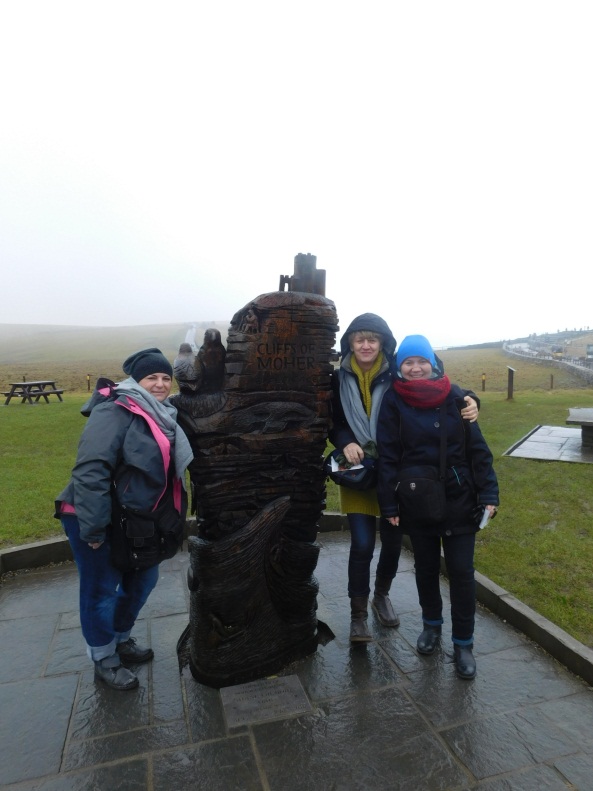 Półwysep Howth
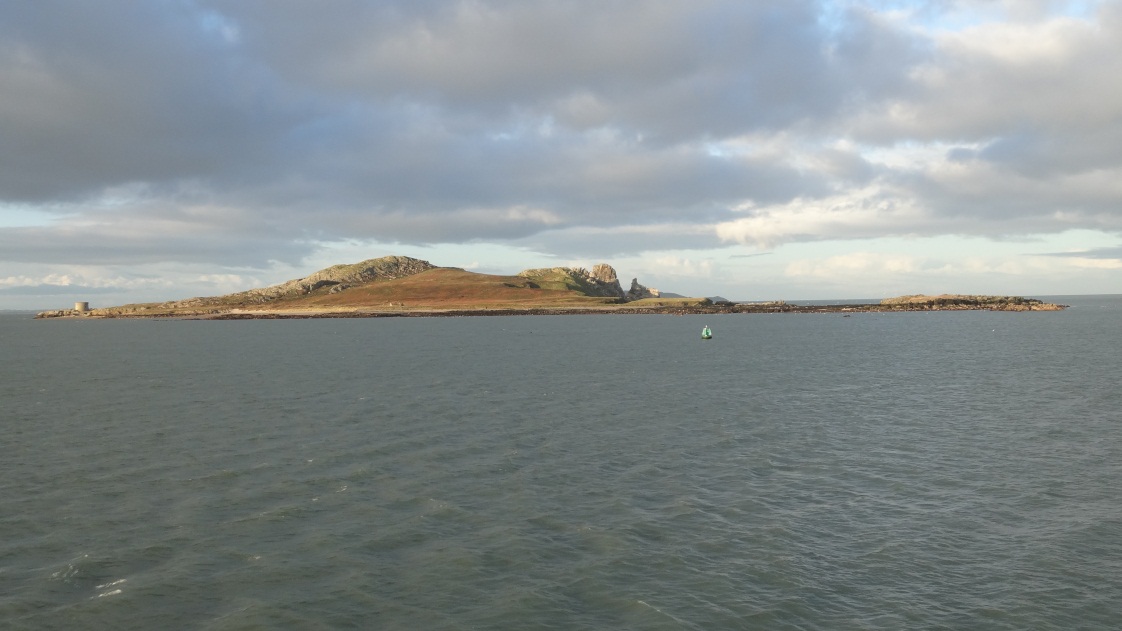 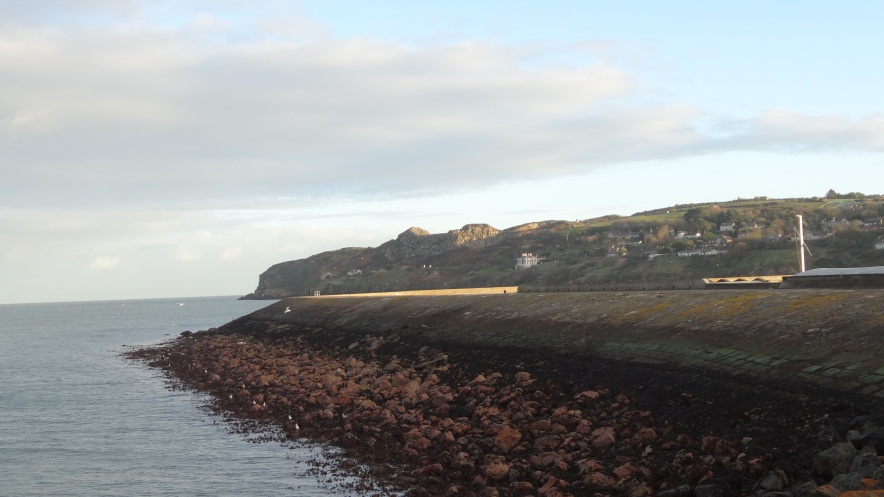 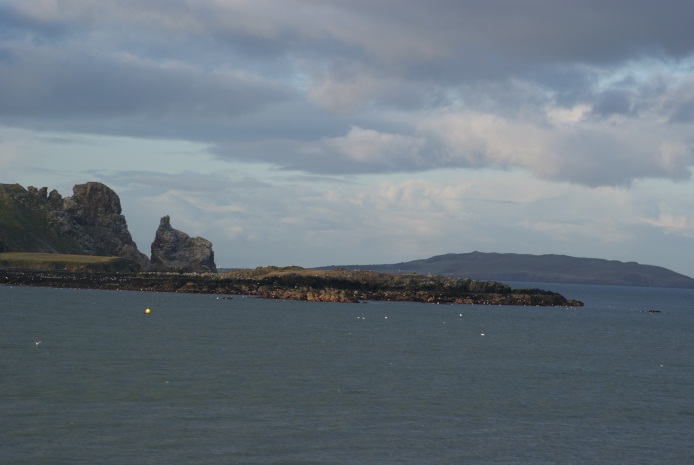 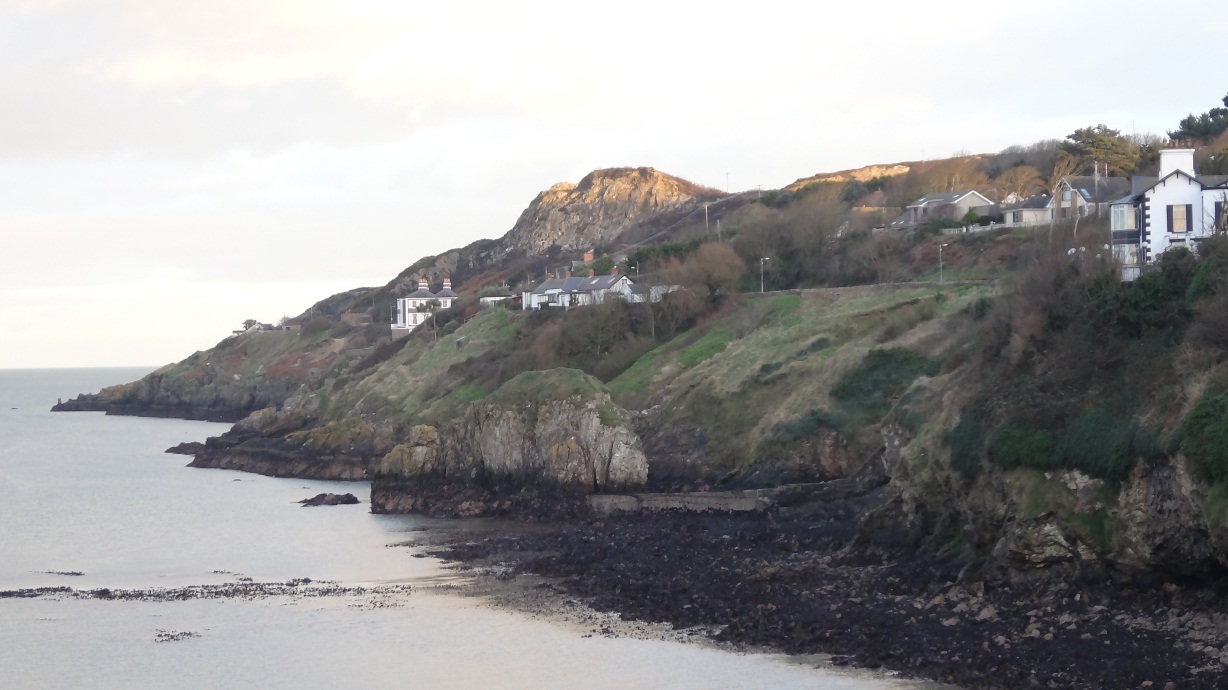 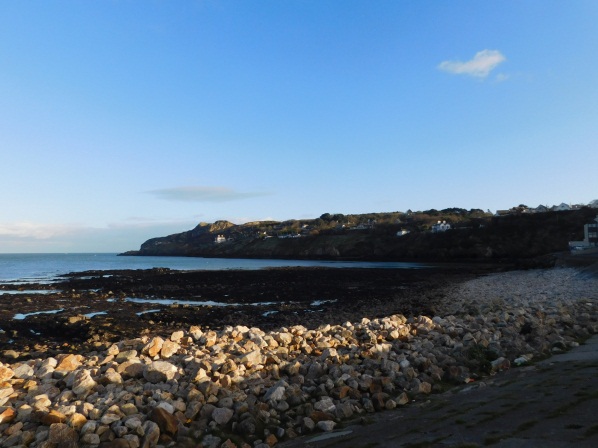 Półwysep Howth
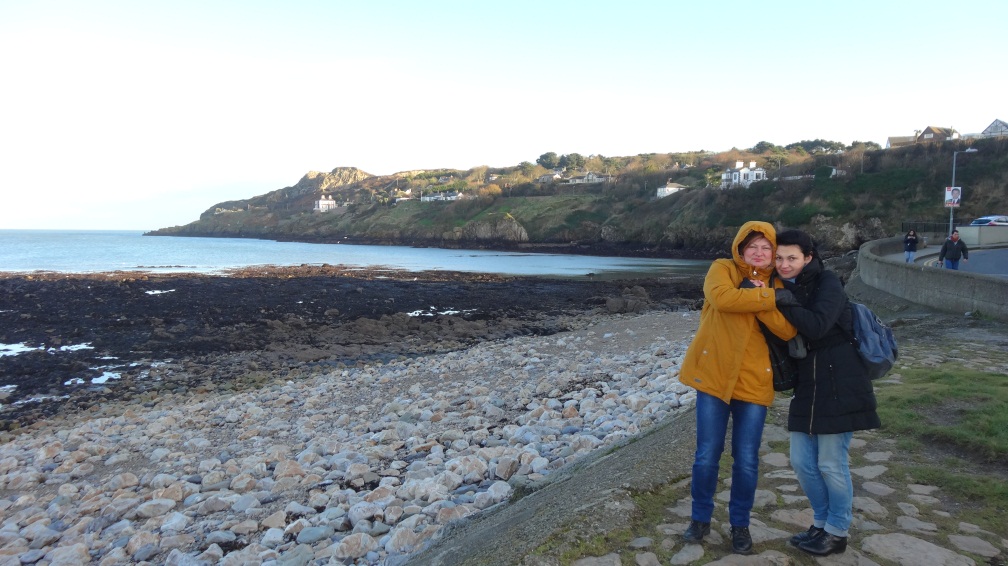 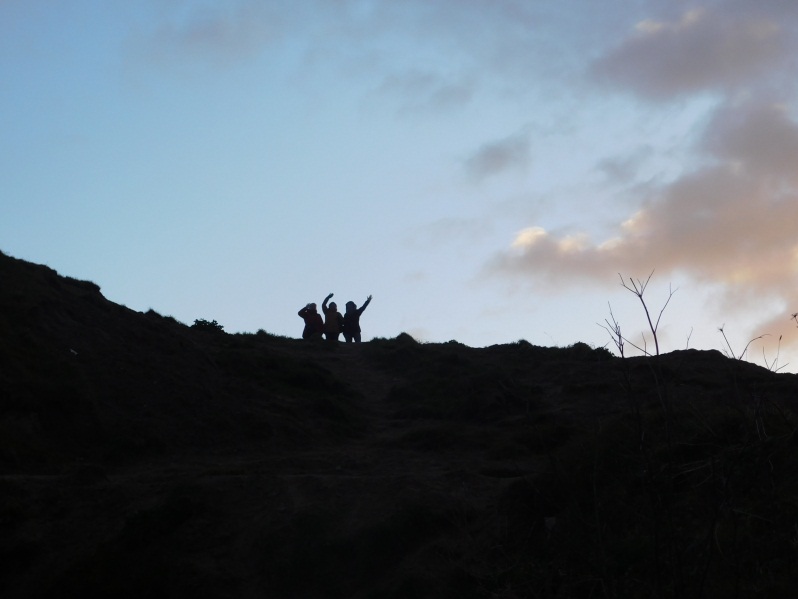 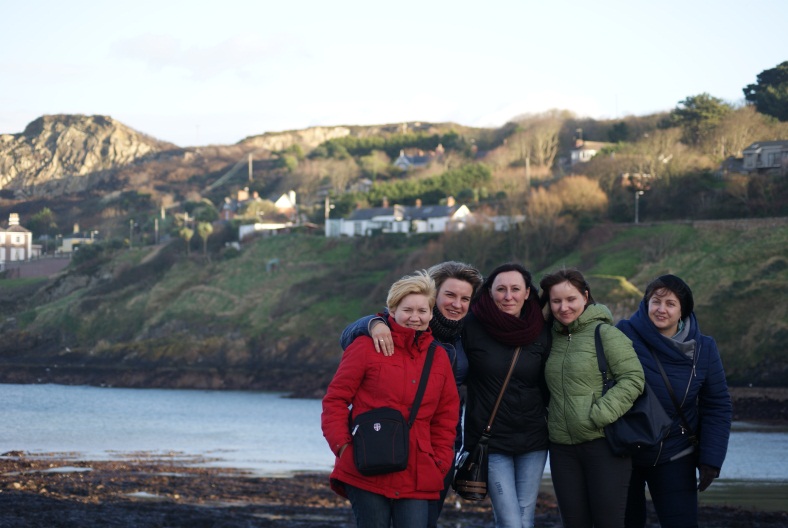 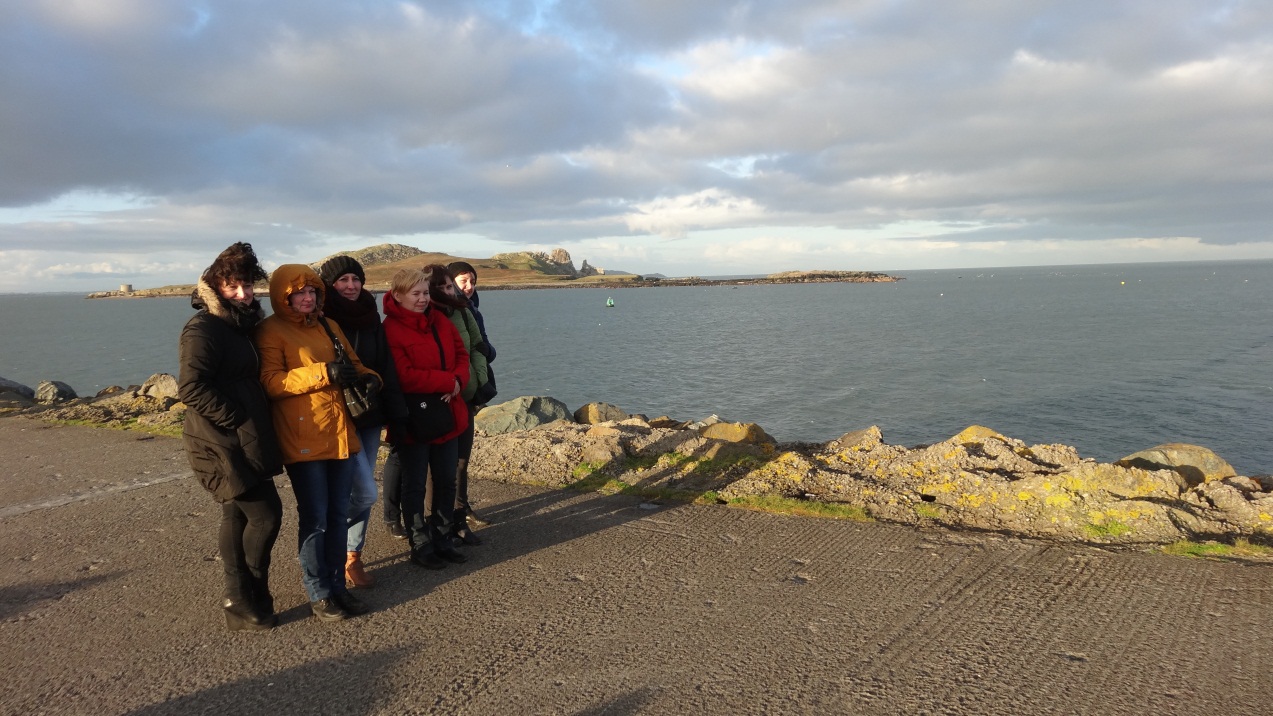 Podróż celtycka
Rozpoczynamy wycieczkę szlakami celtyckiej historii z Dublina
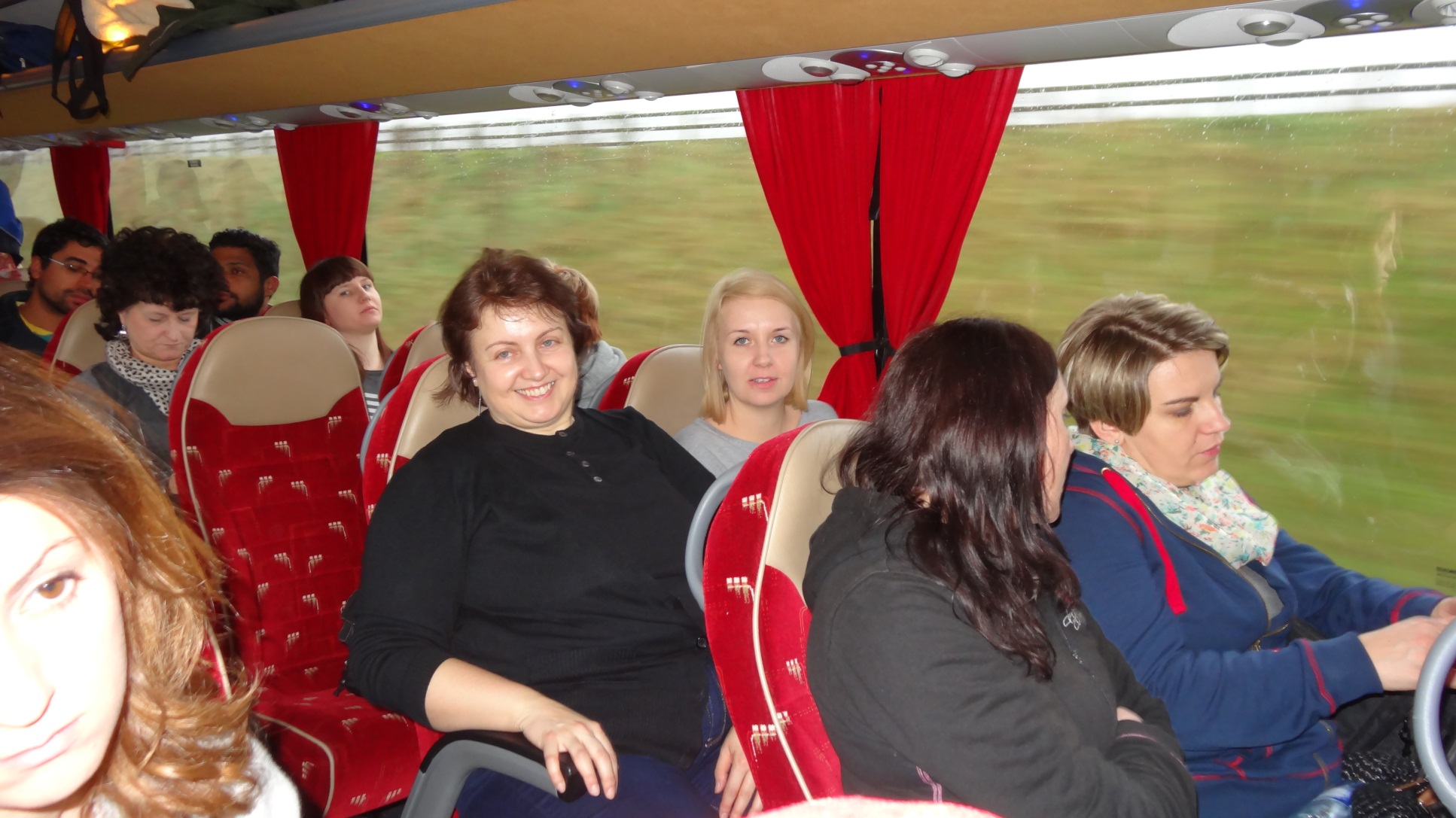 Tara, Hill of Tara
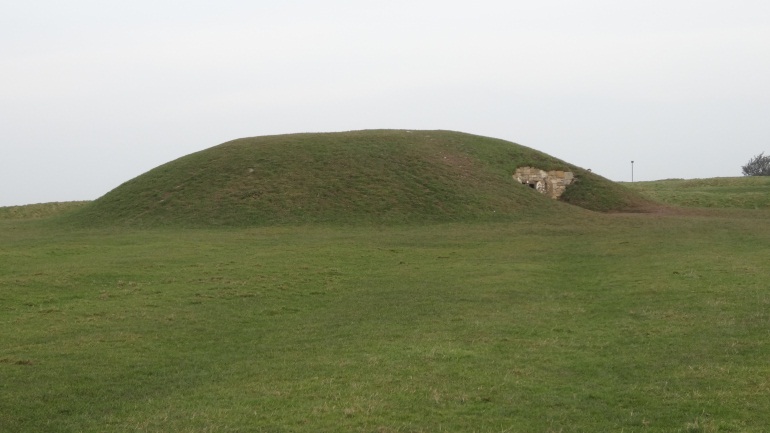 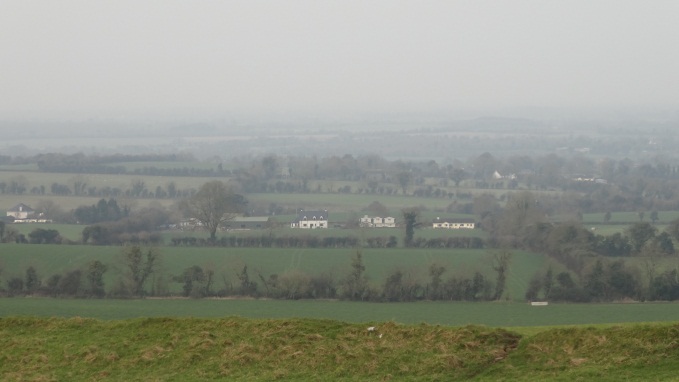 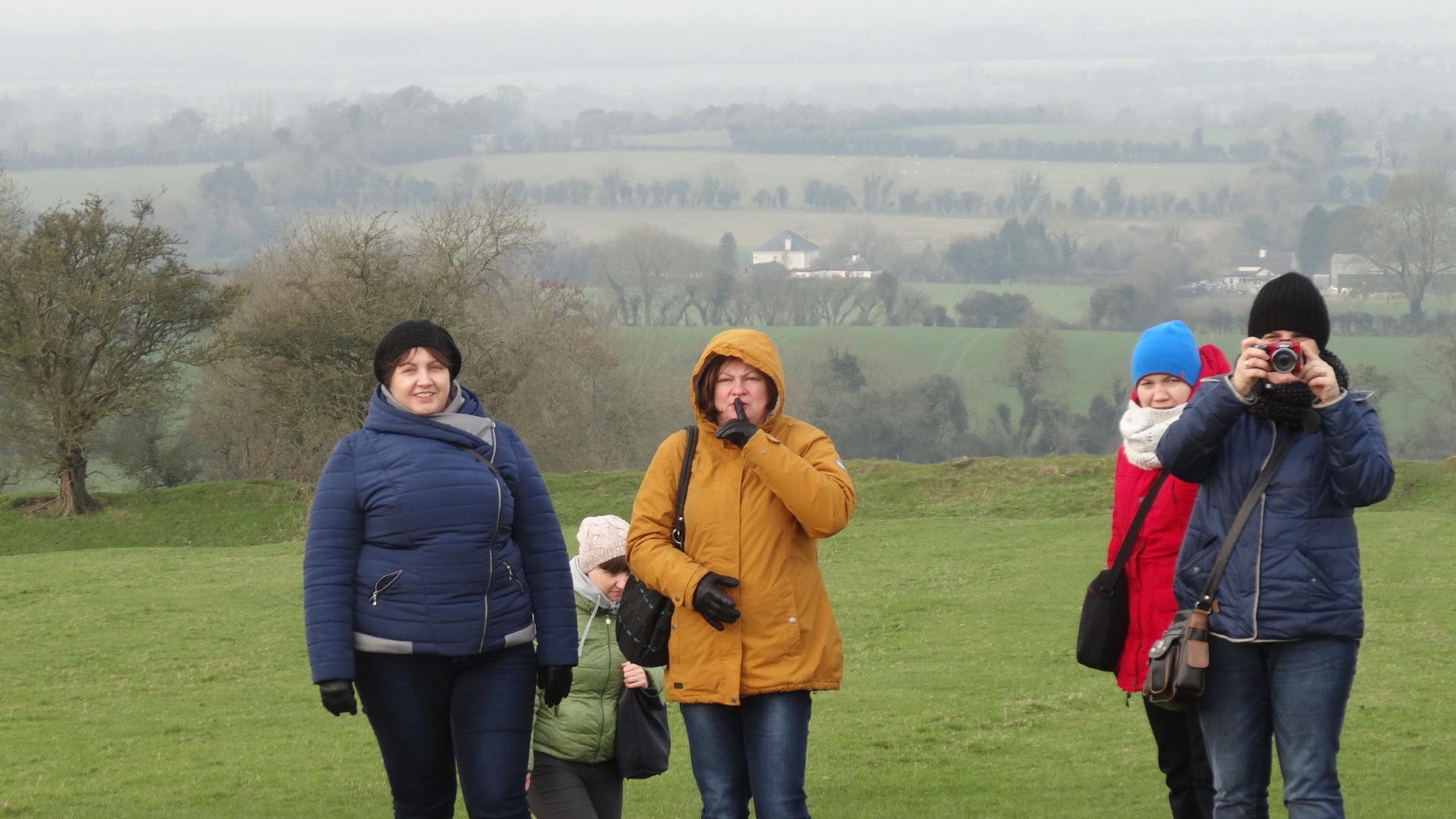 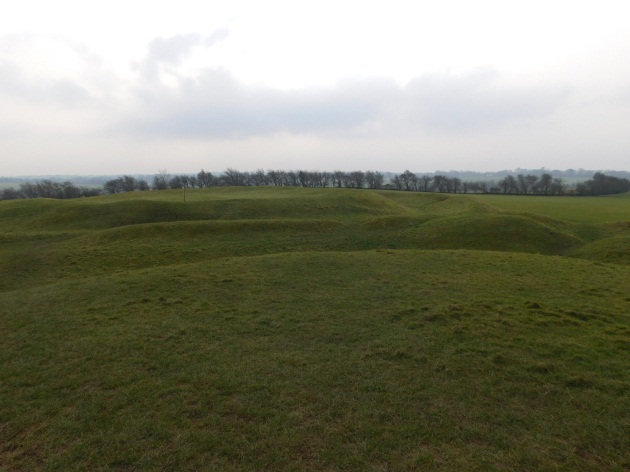 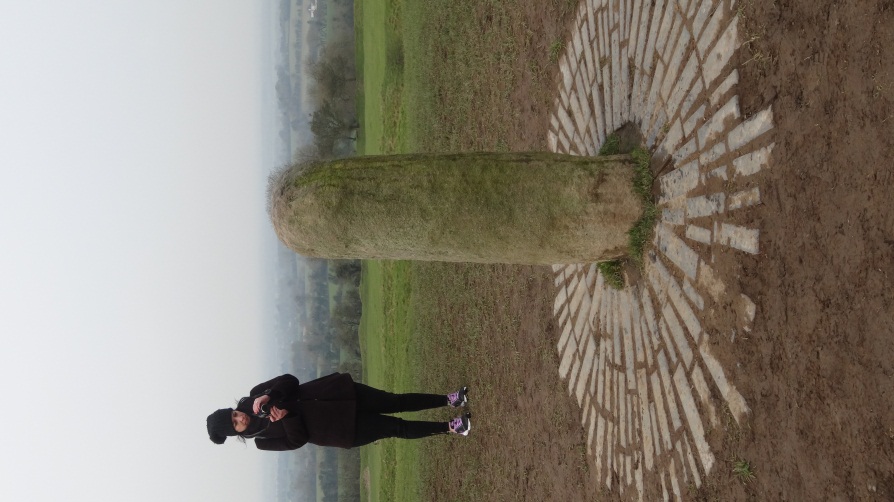 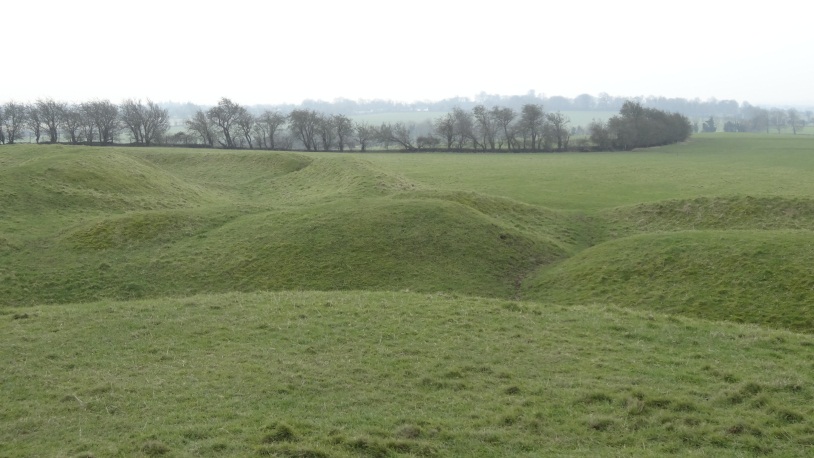 Trim Castle
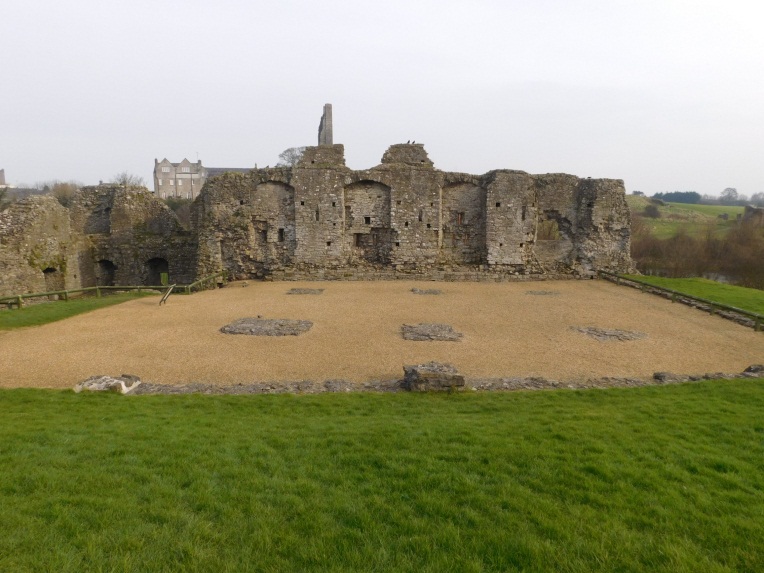 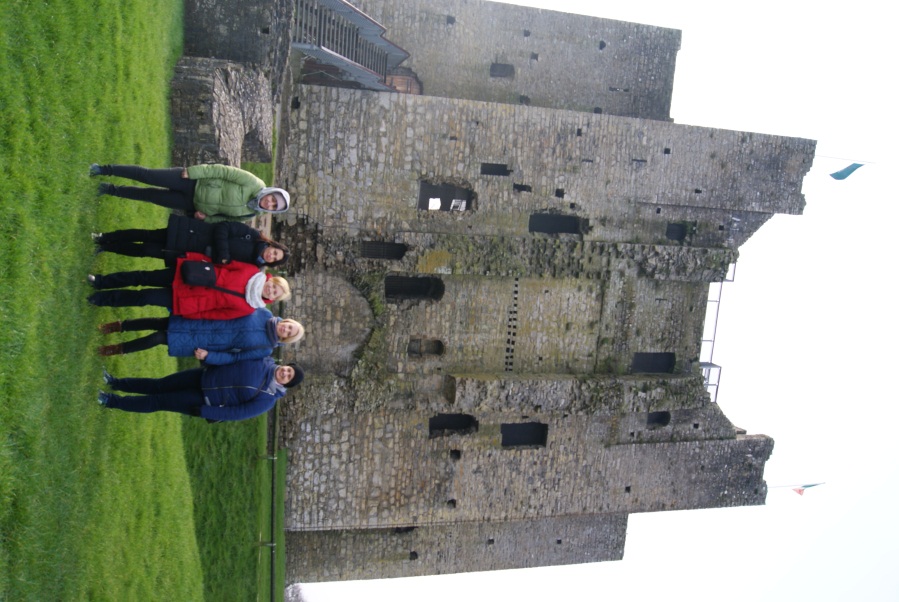 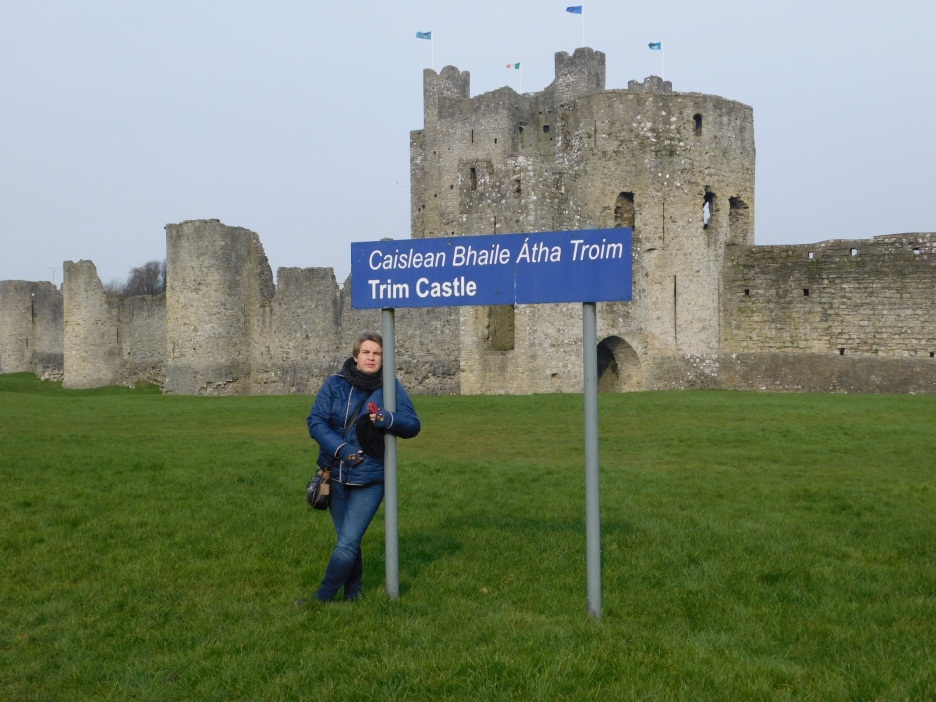 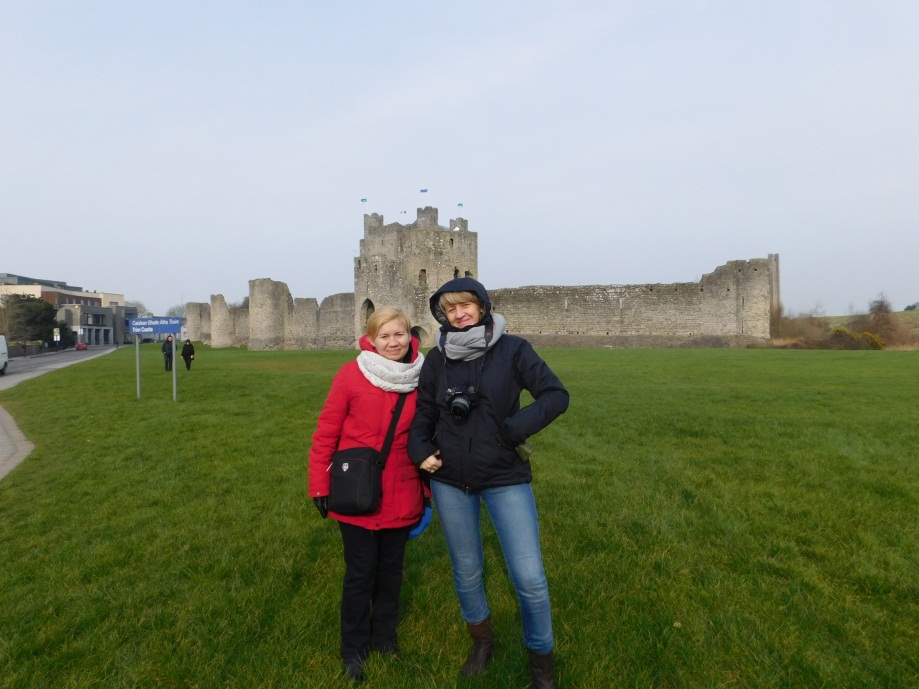 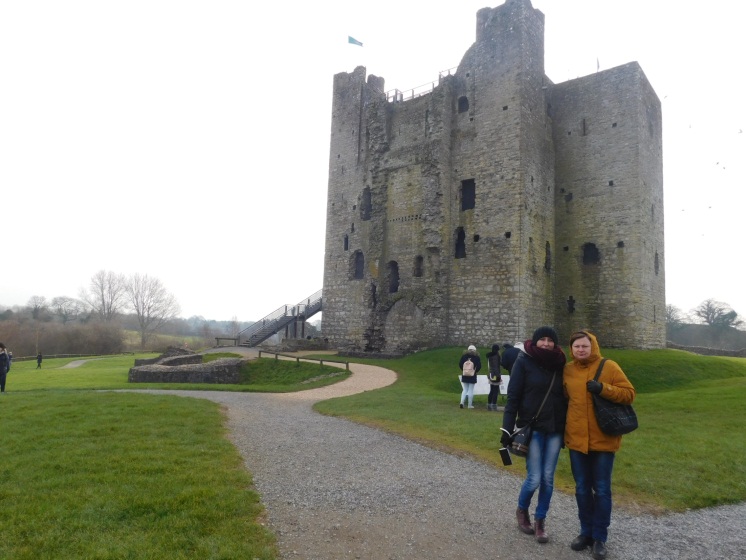 Loughcrew
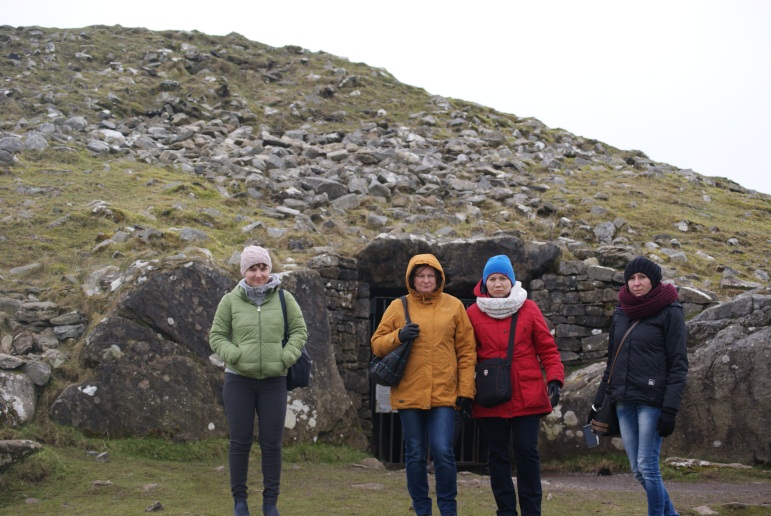 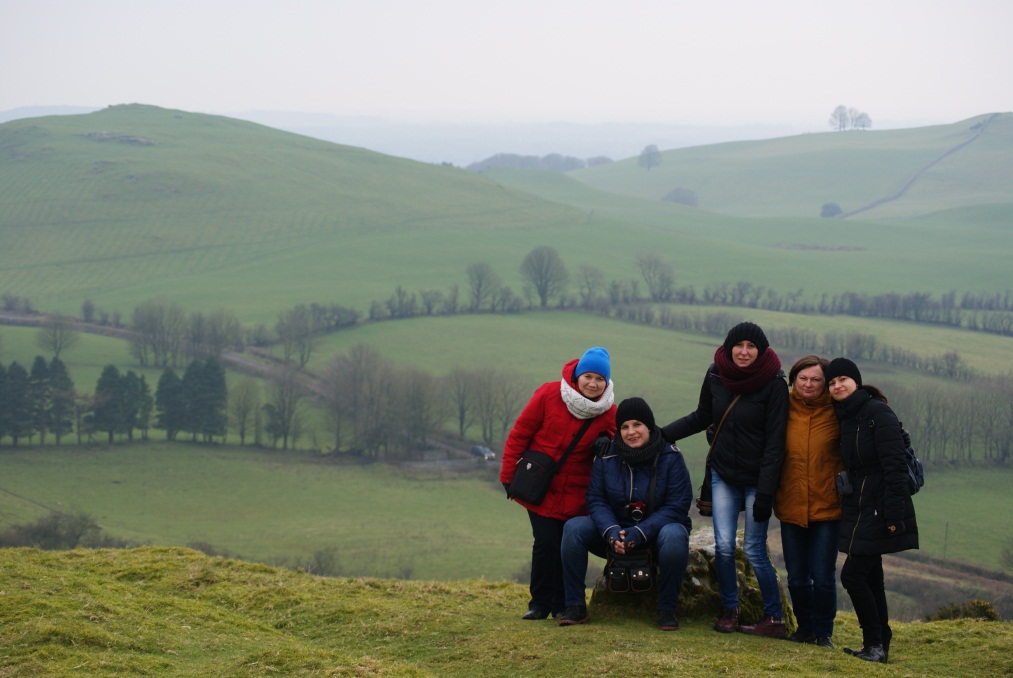 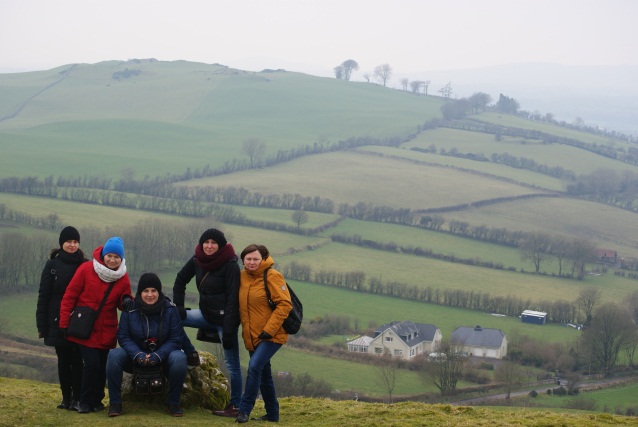 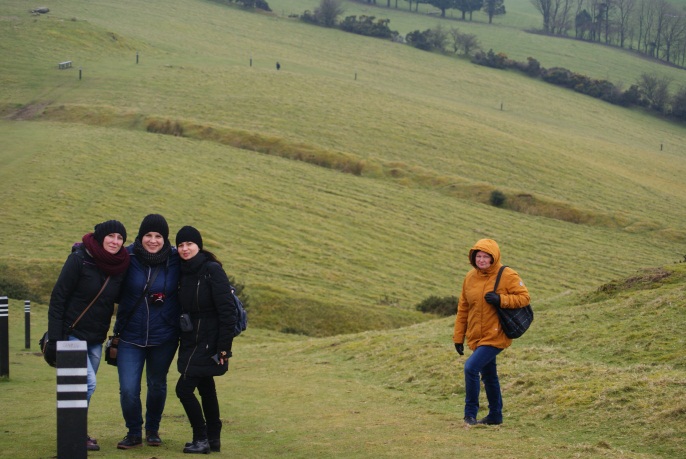 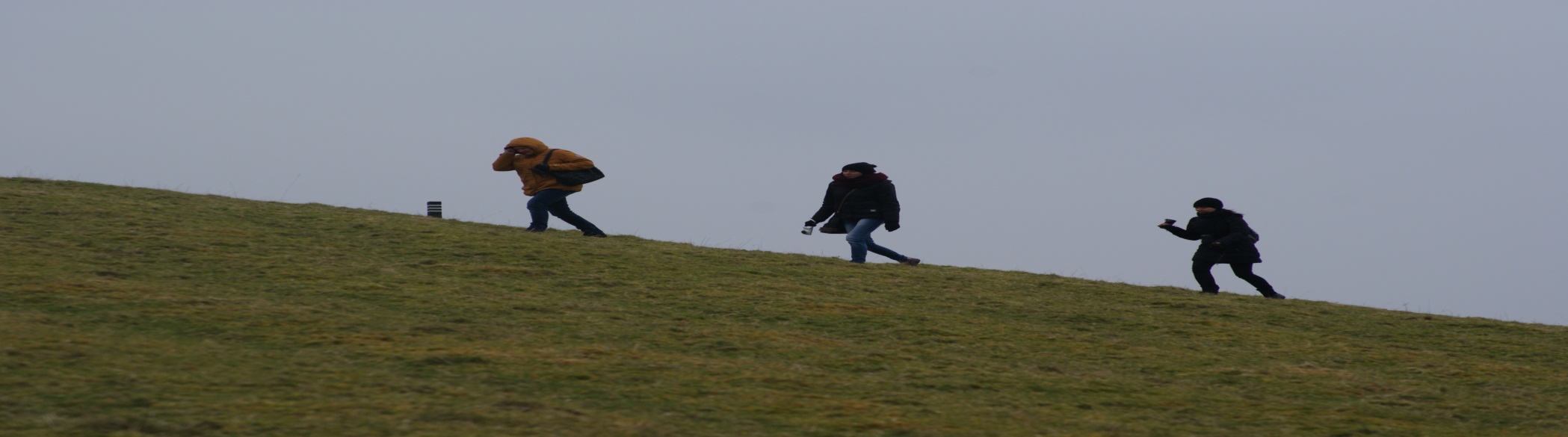 Kuchnia irlandzka
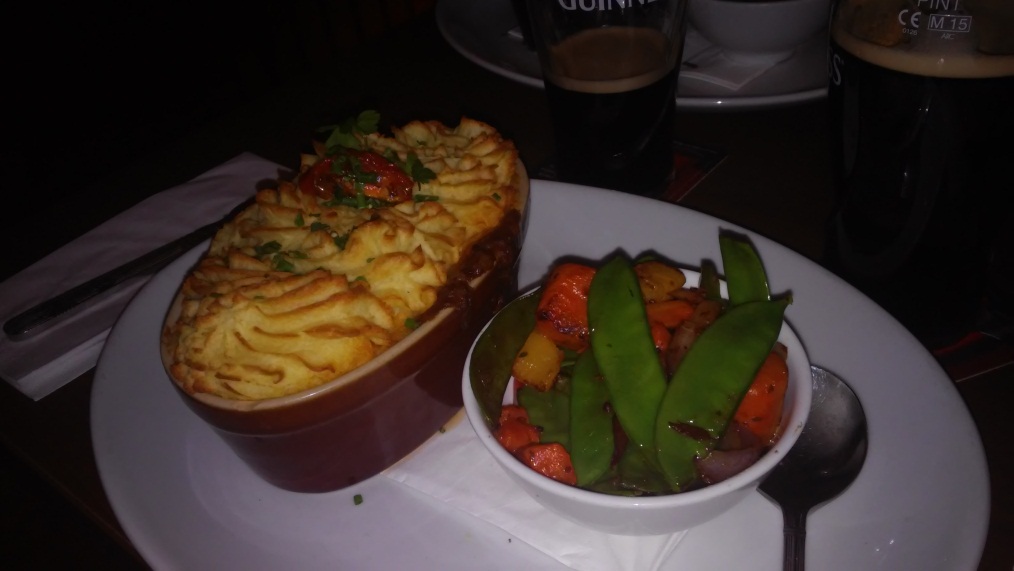 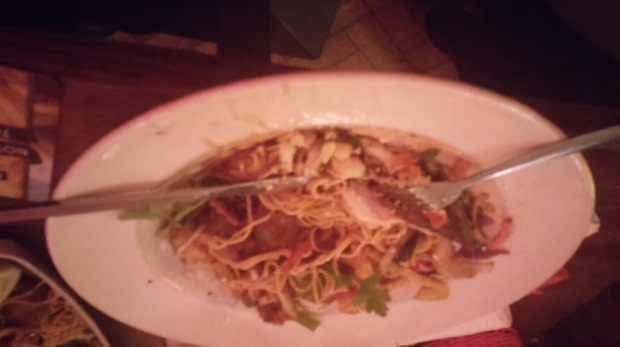 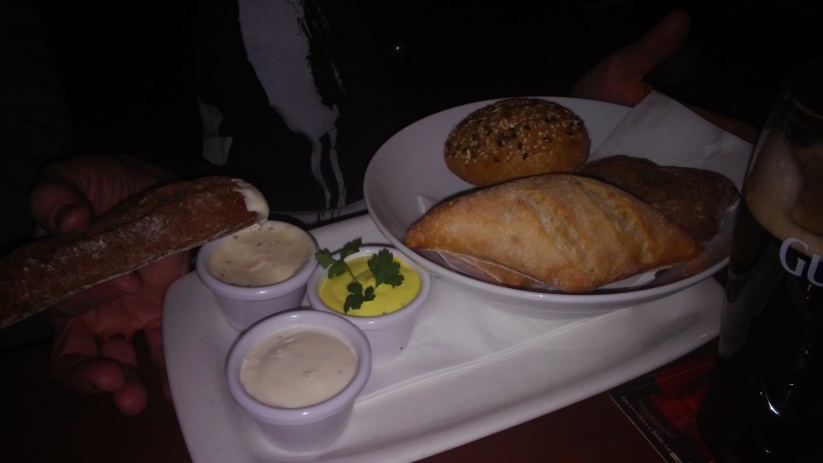 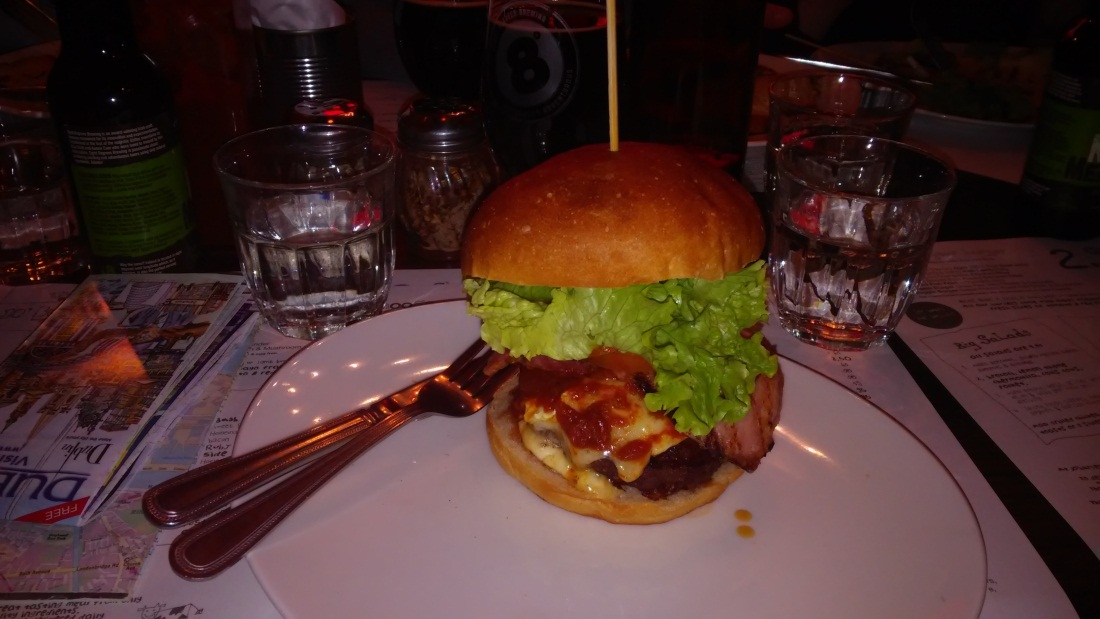 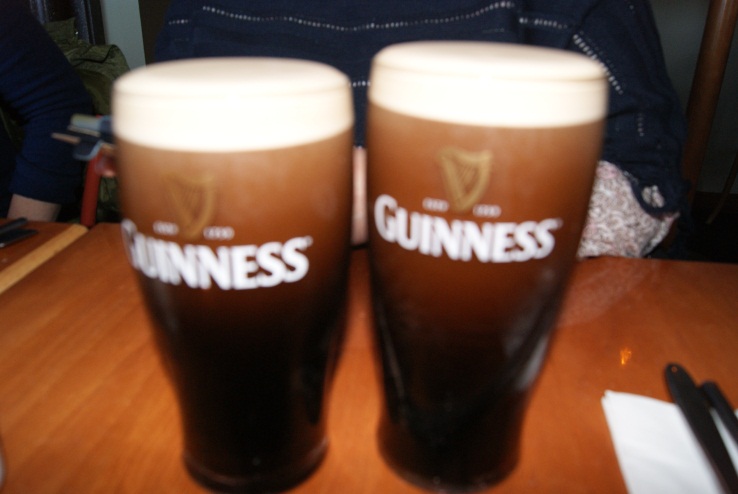 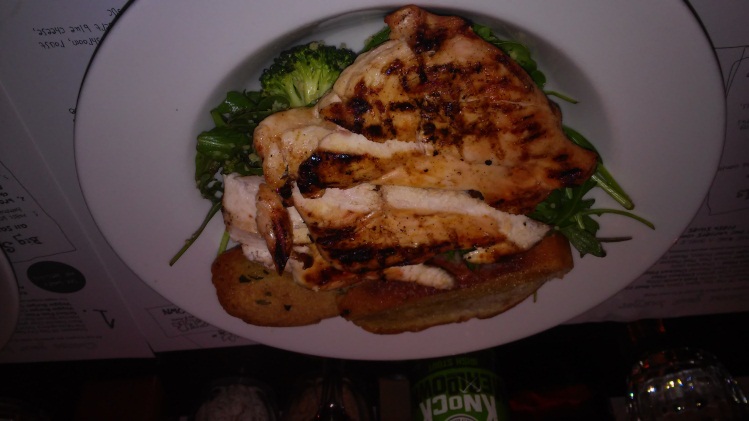 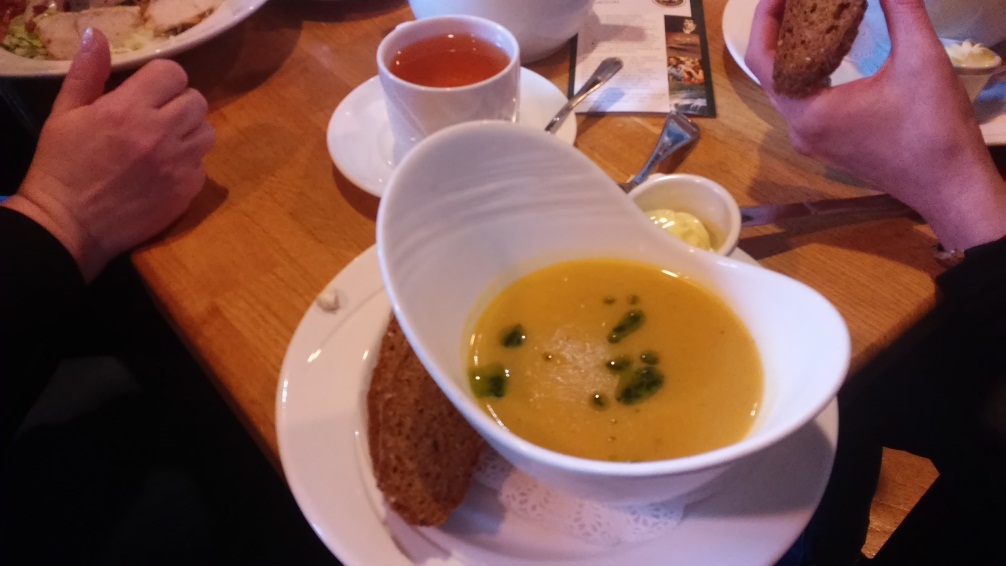 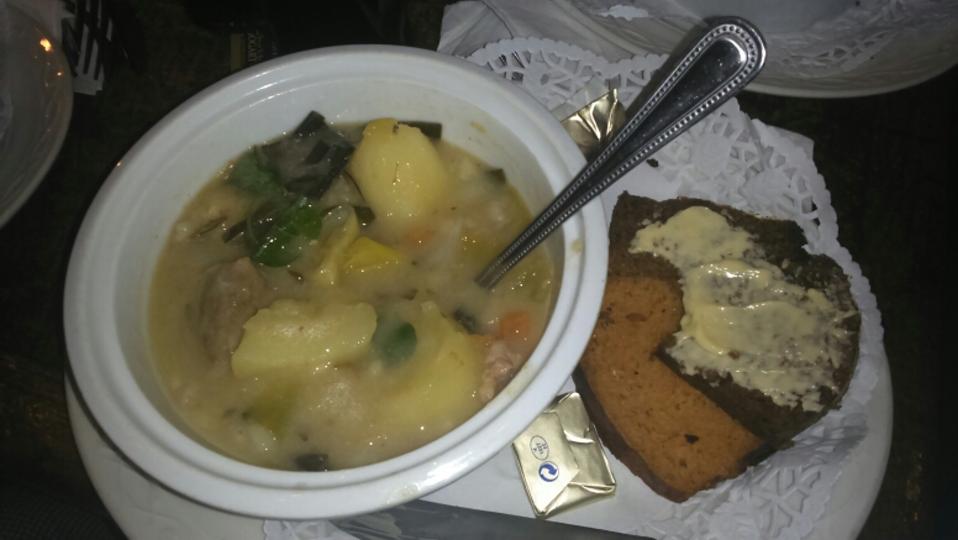 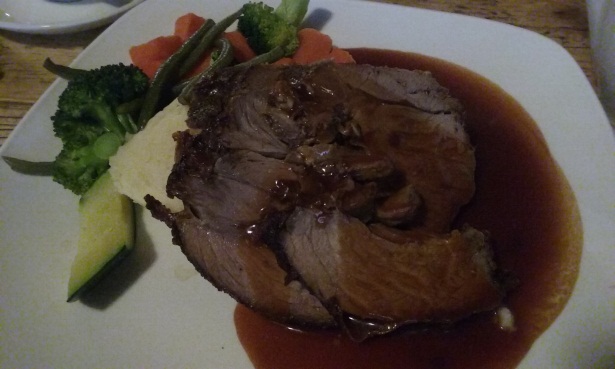 Kuchnia irlandzka
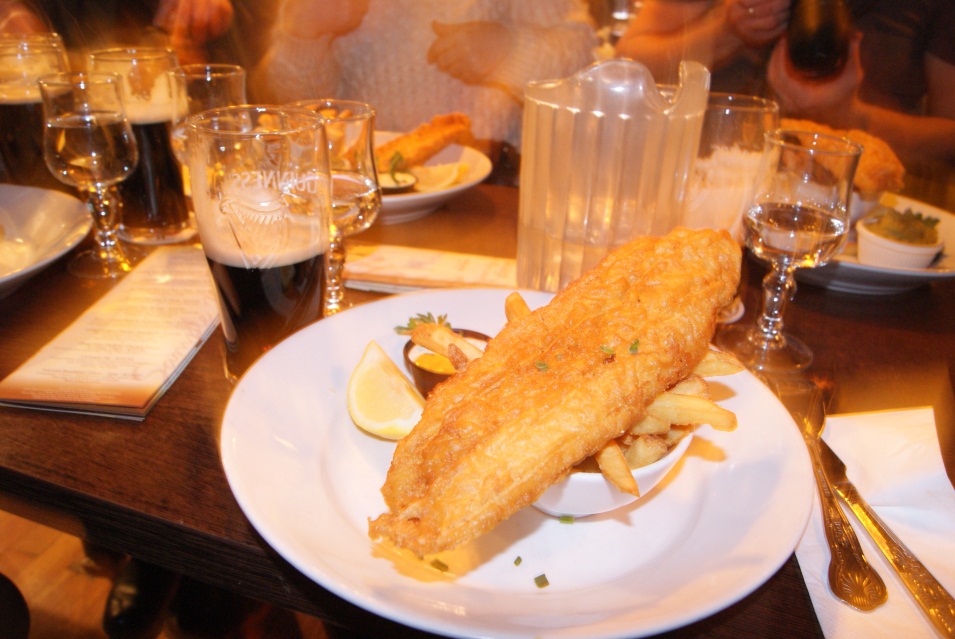 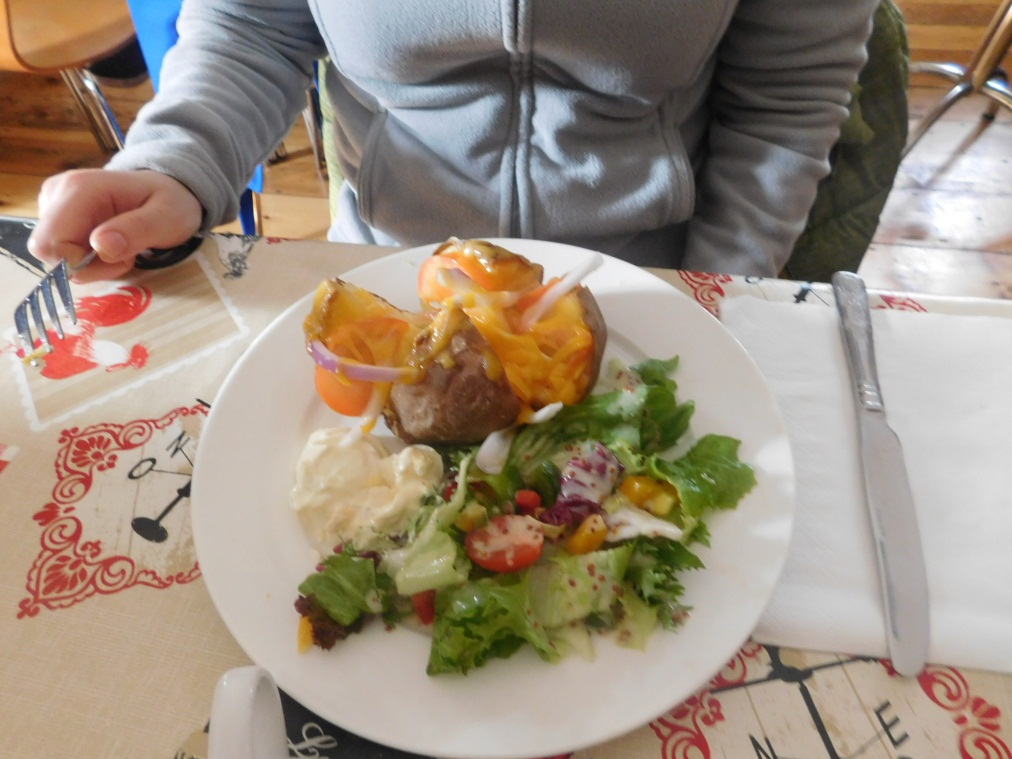 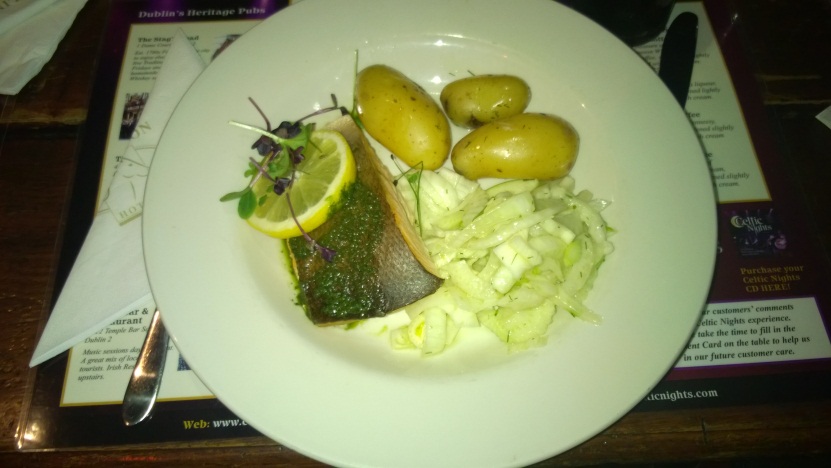 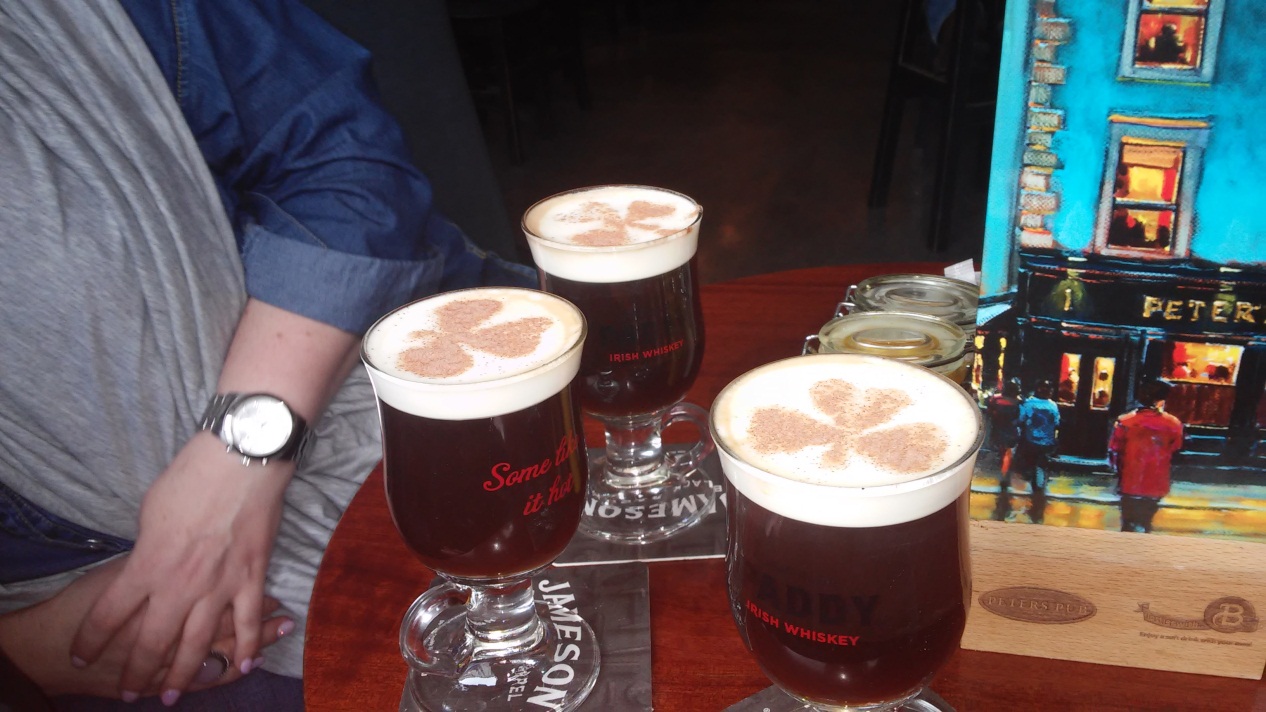 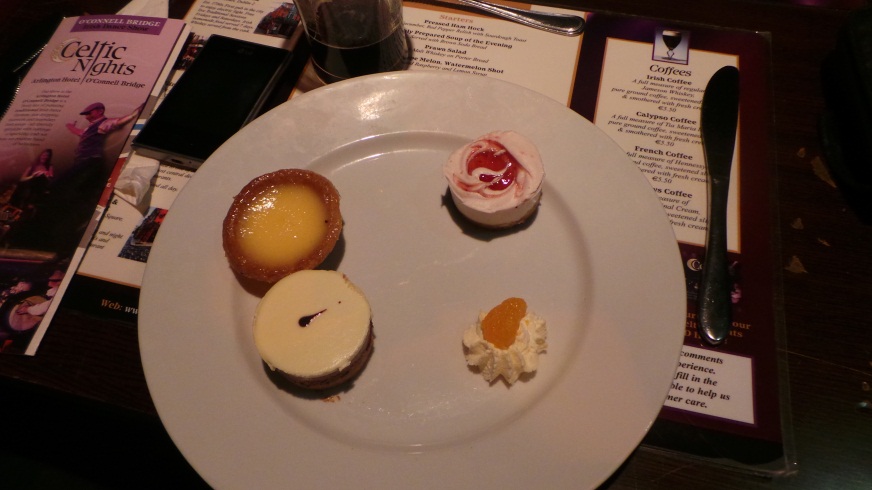 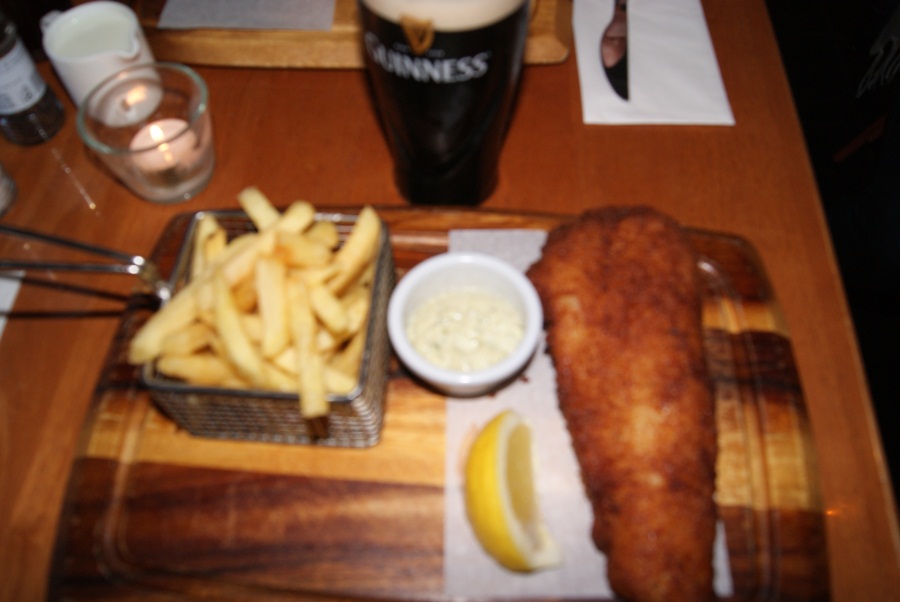 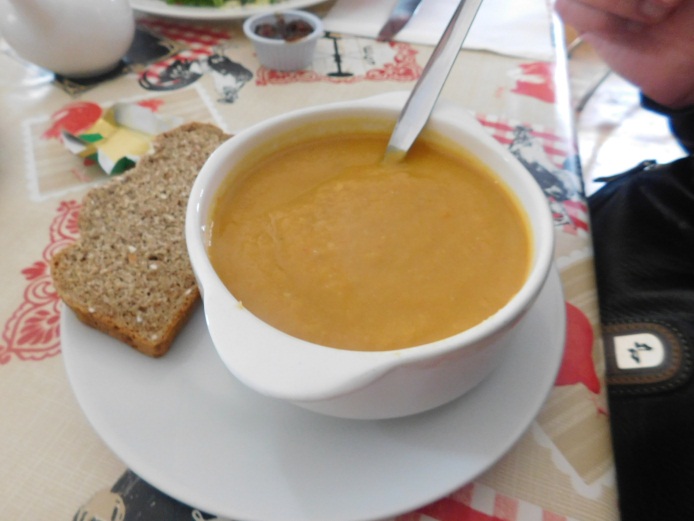 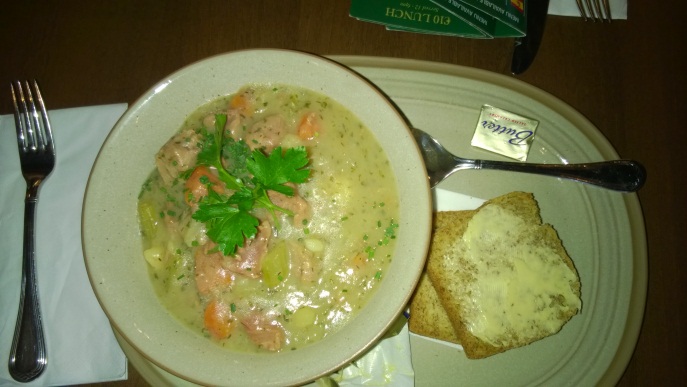 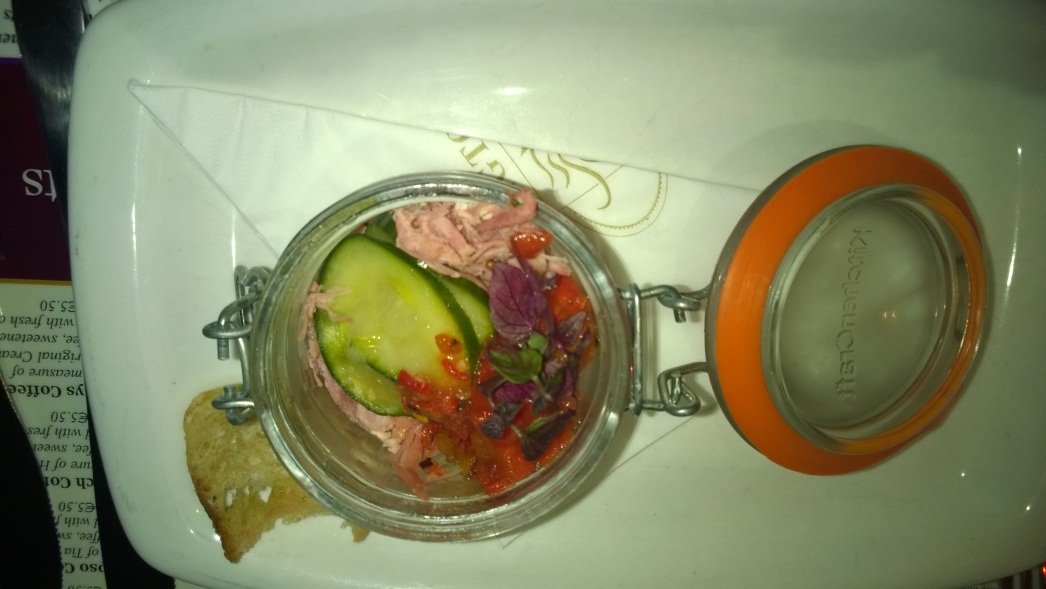 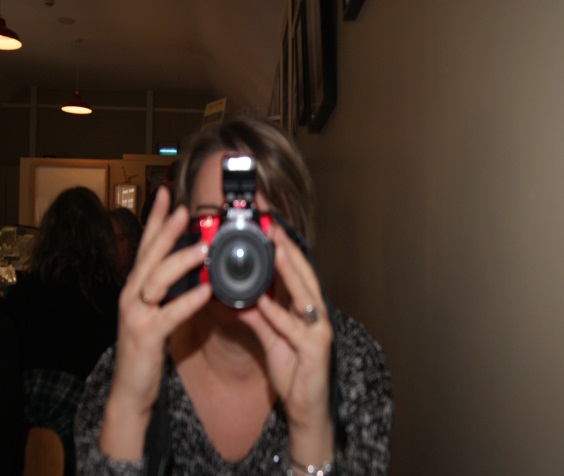 Ciekawostki zielonej wyspy
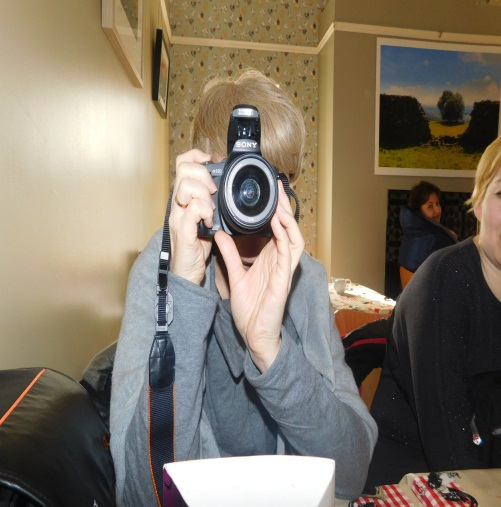 Podpatrzone - sfotografowane
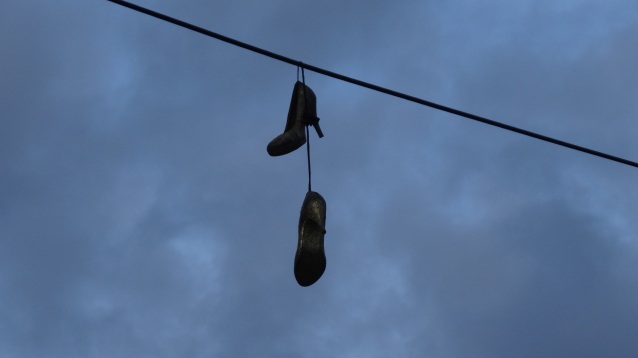 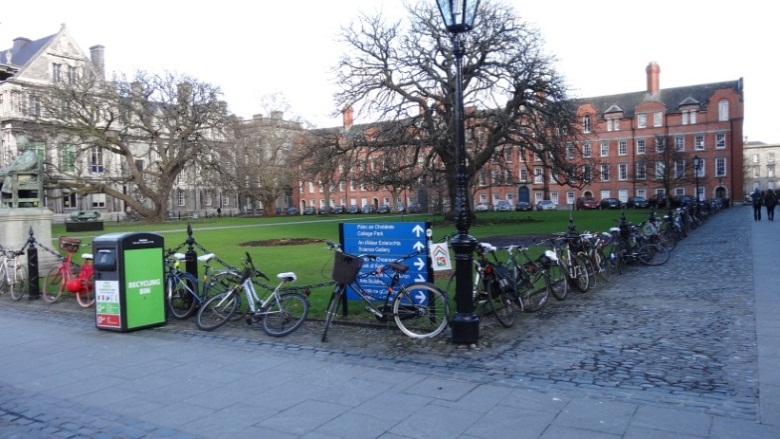 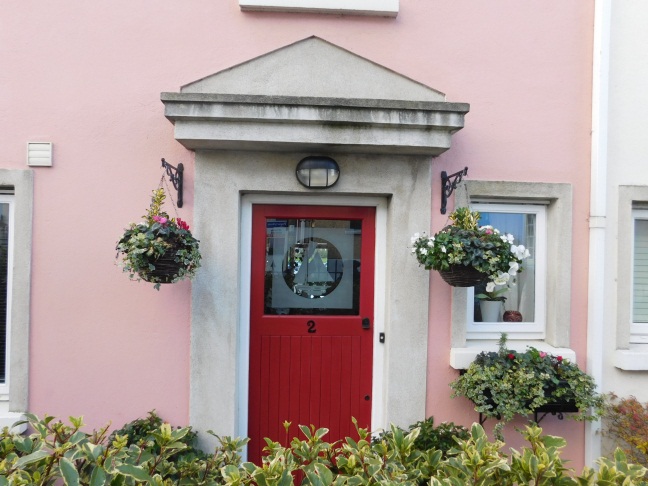 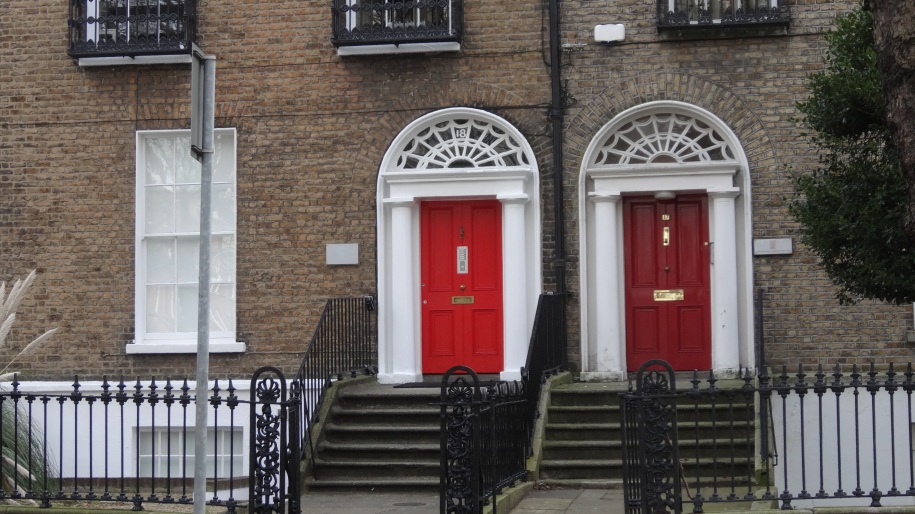 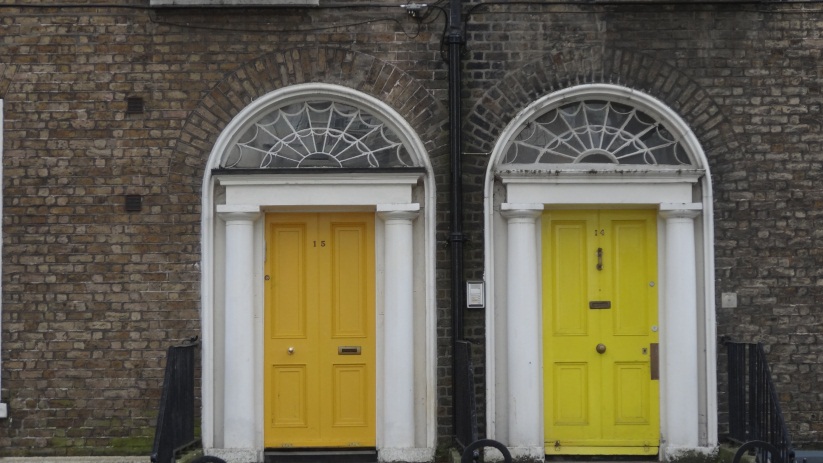 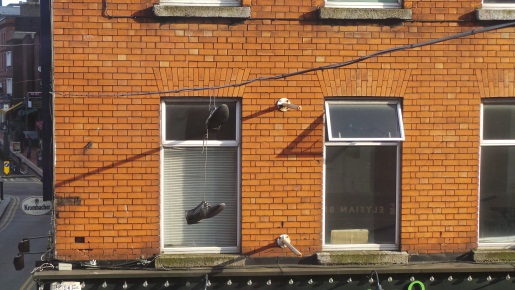 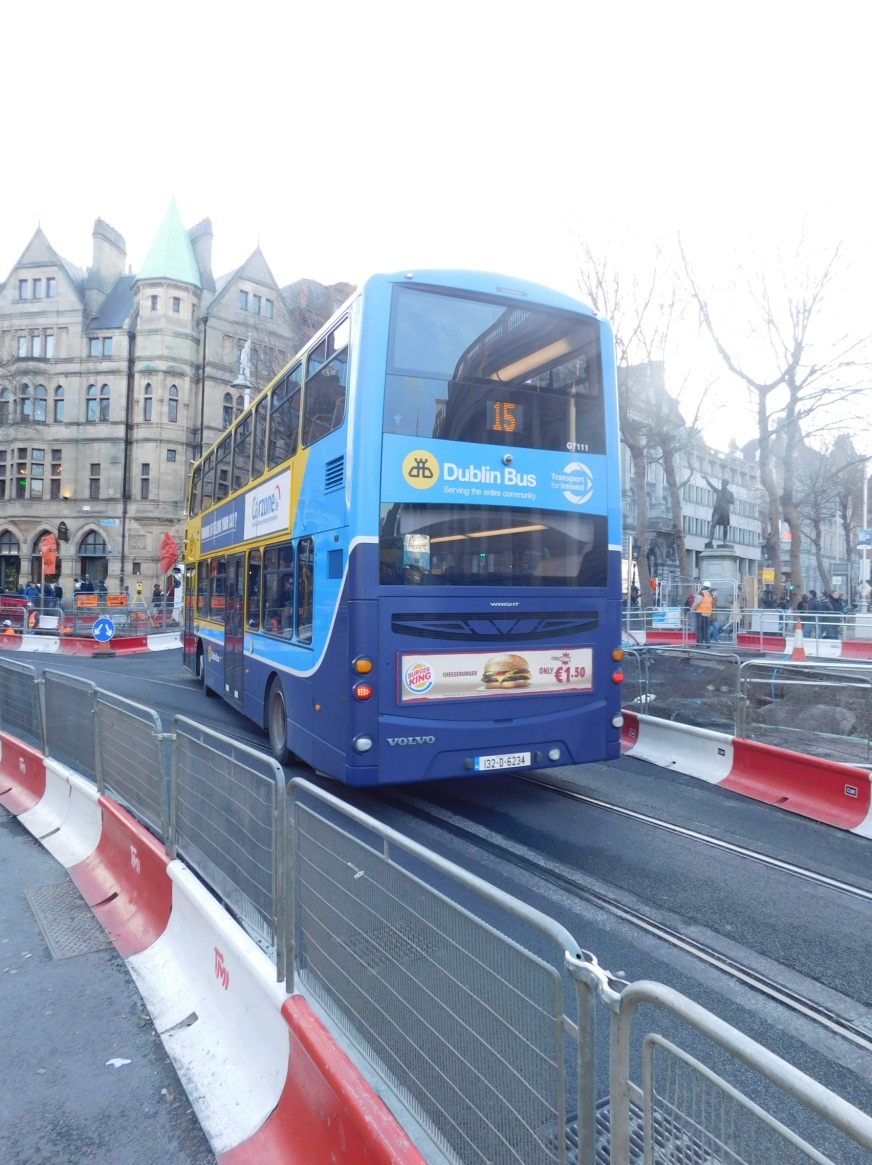 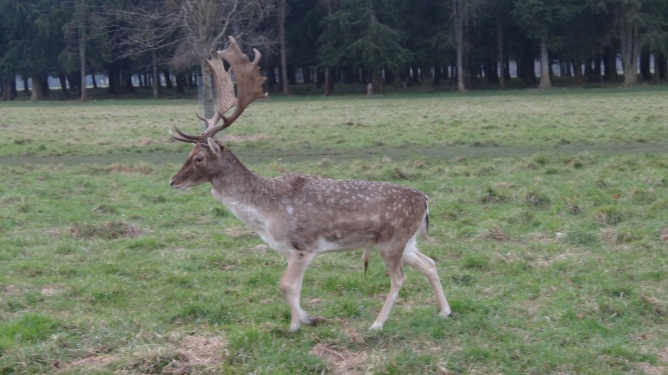 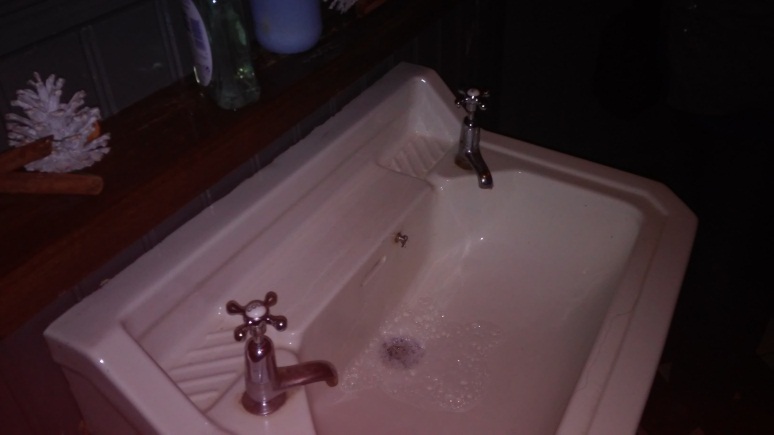 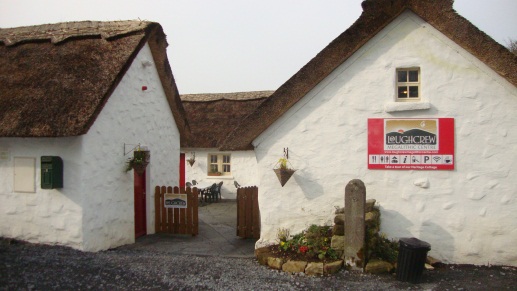 Wiosna w Irlandii
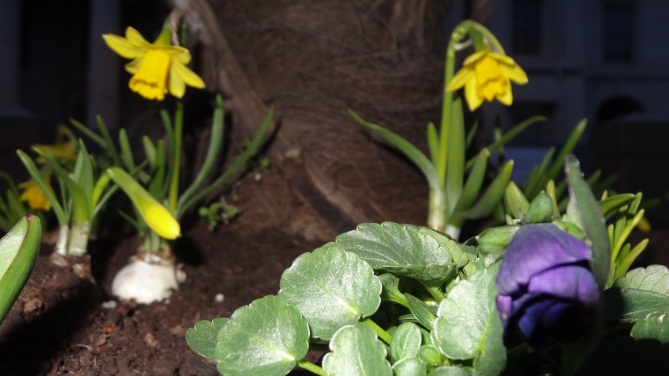 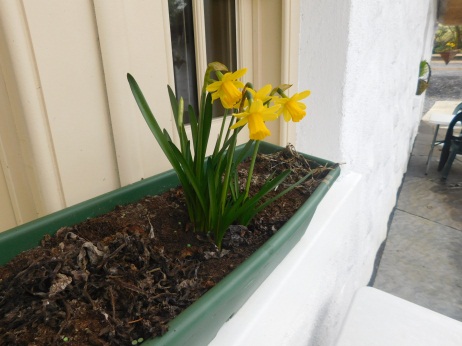 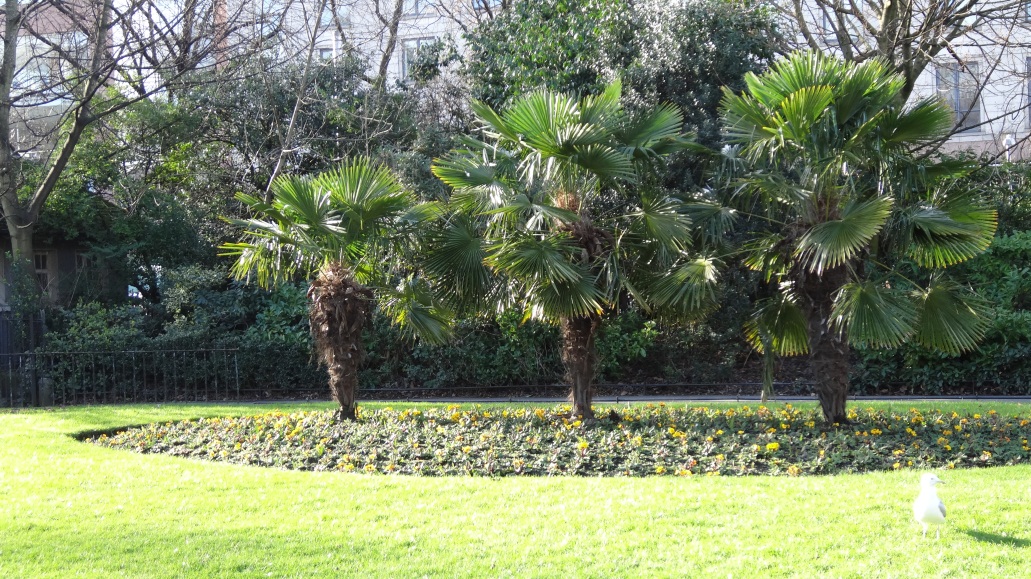 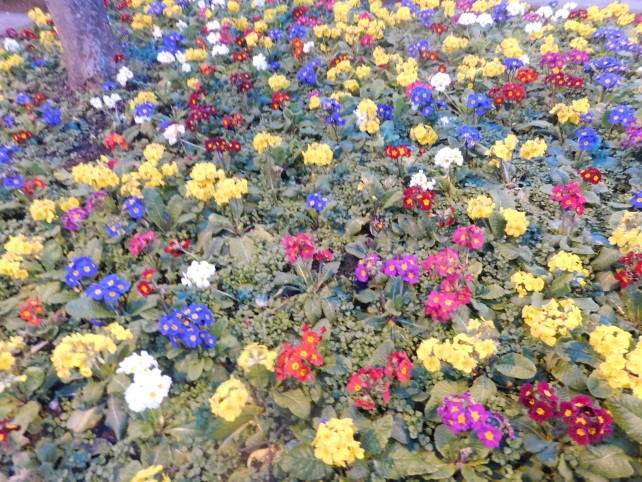 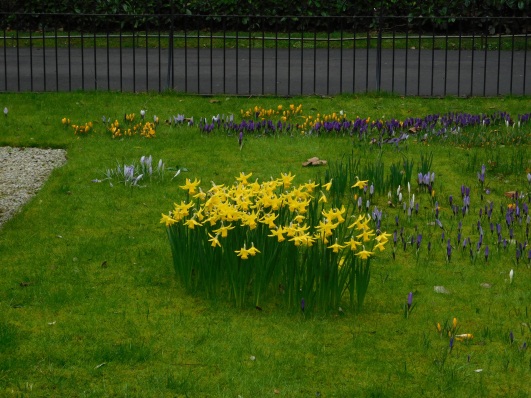 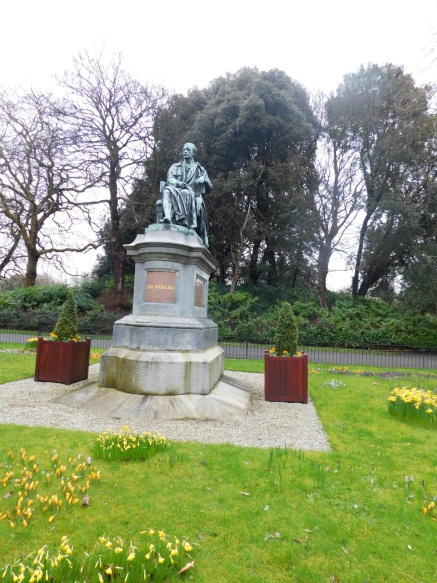 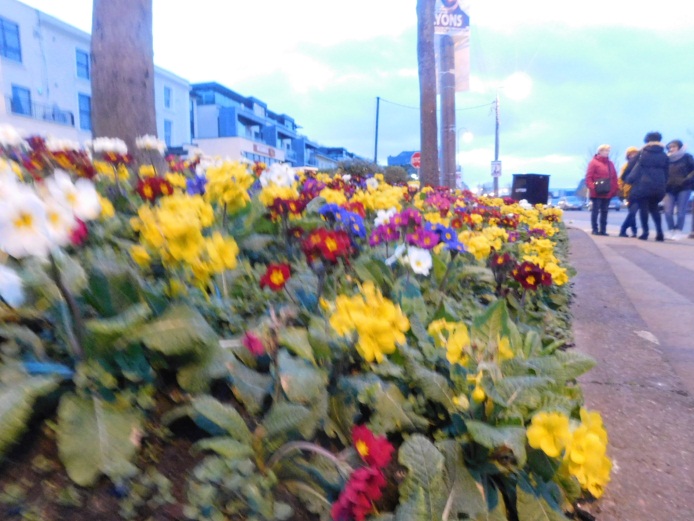 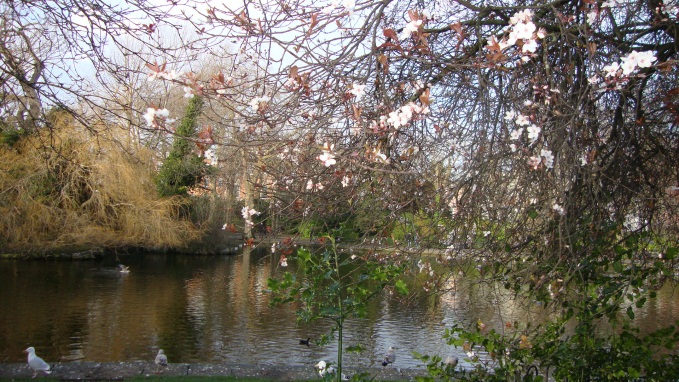 Po dwóch tygodniach……
otrzymałyśmy certyfikaty …..
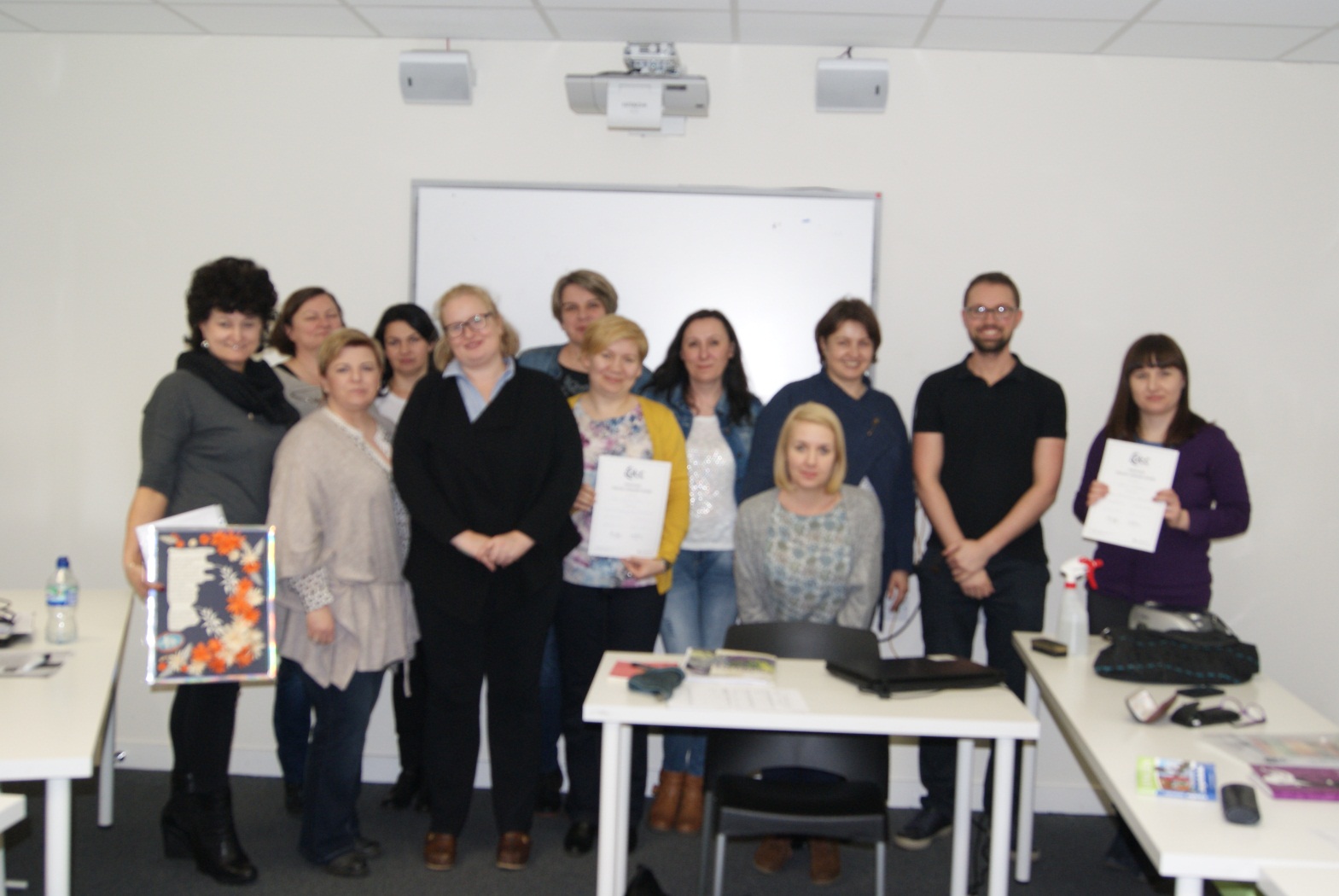 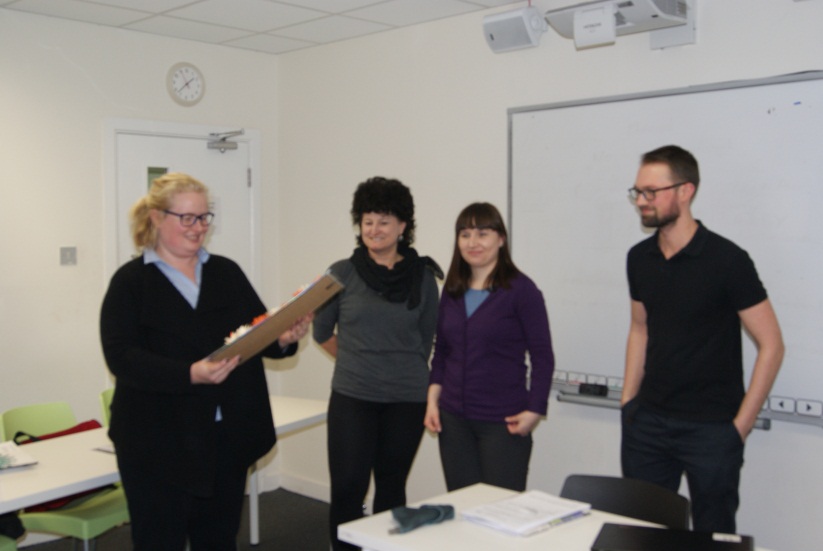 Po dwóch tygodniach…..
…….szczęśliwe i pełne wrażeń wróciłyśmy do Polski
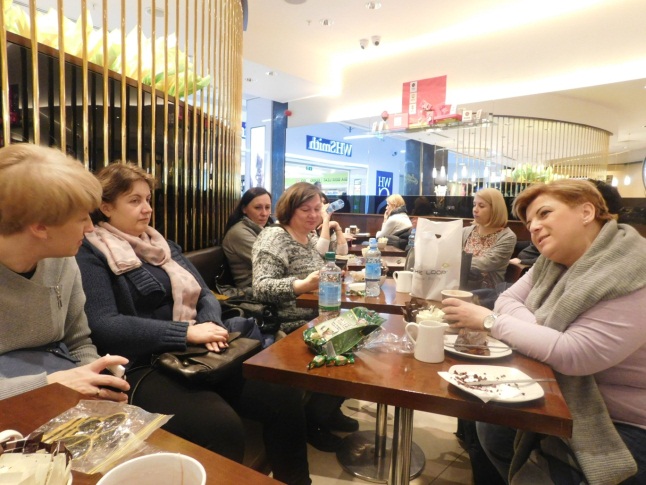 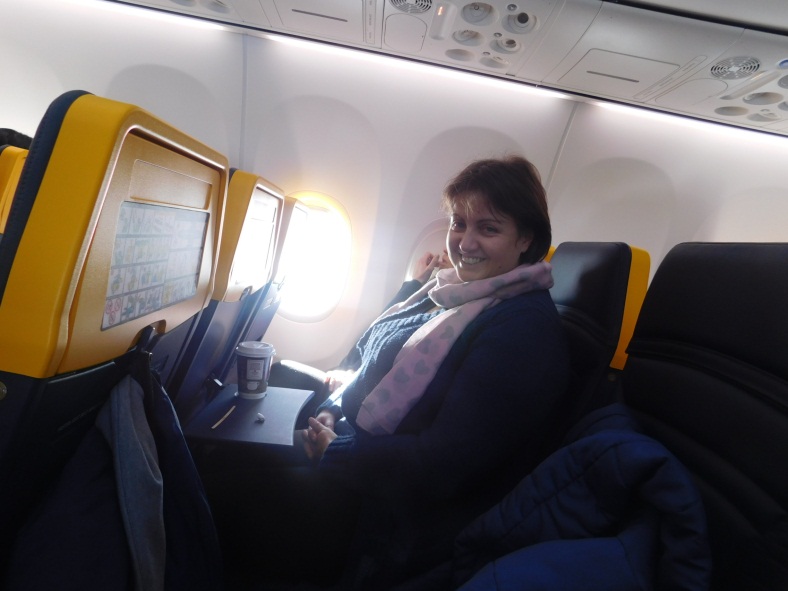 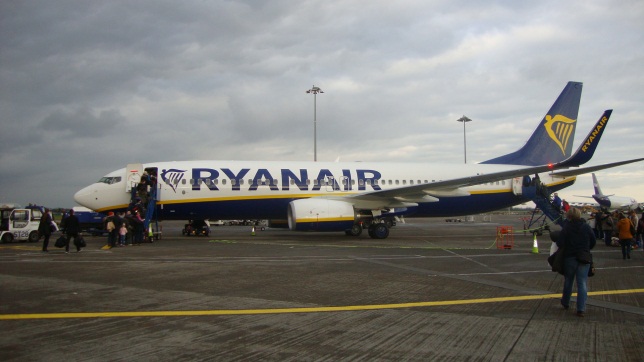 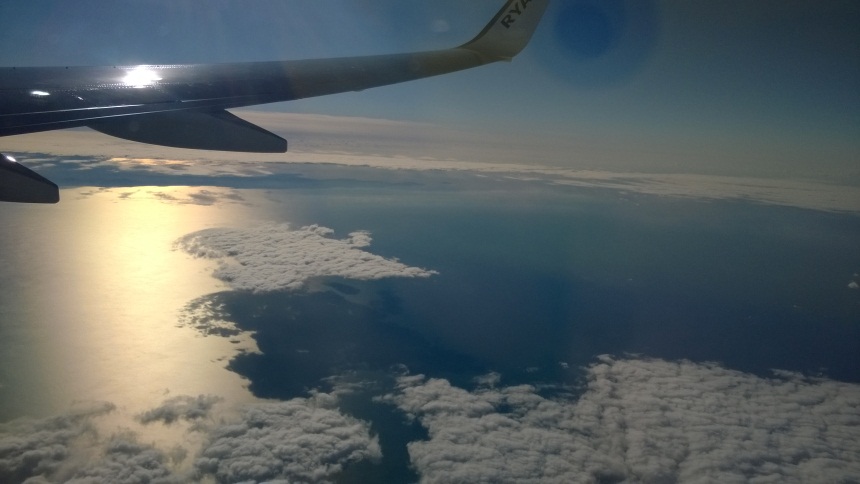 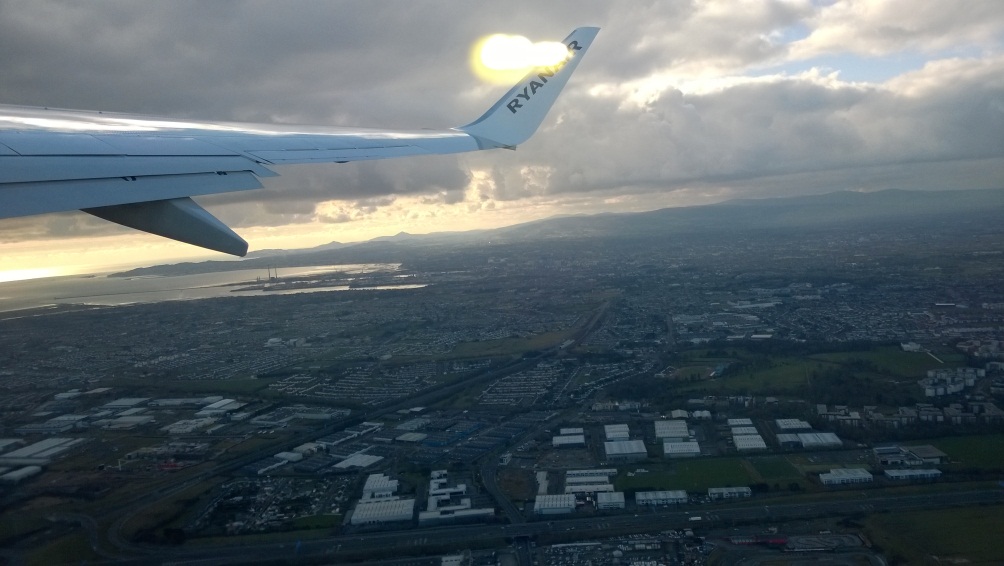 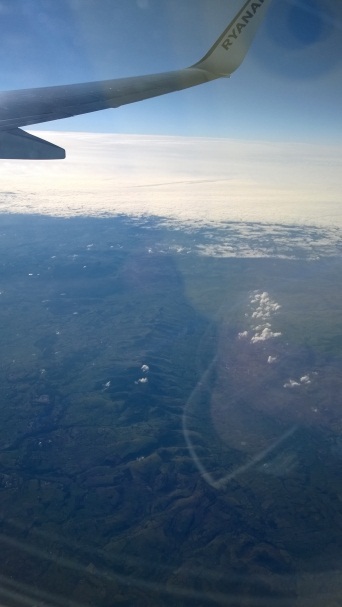 THE END
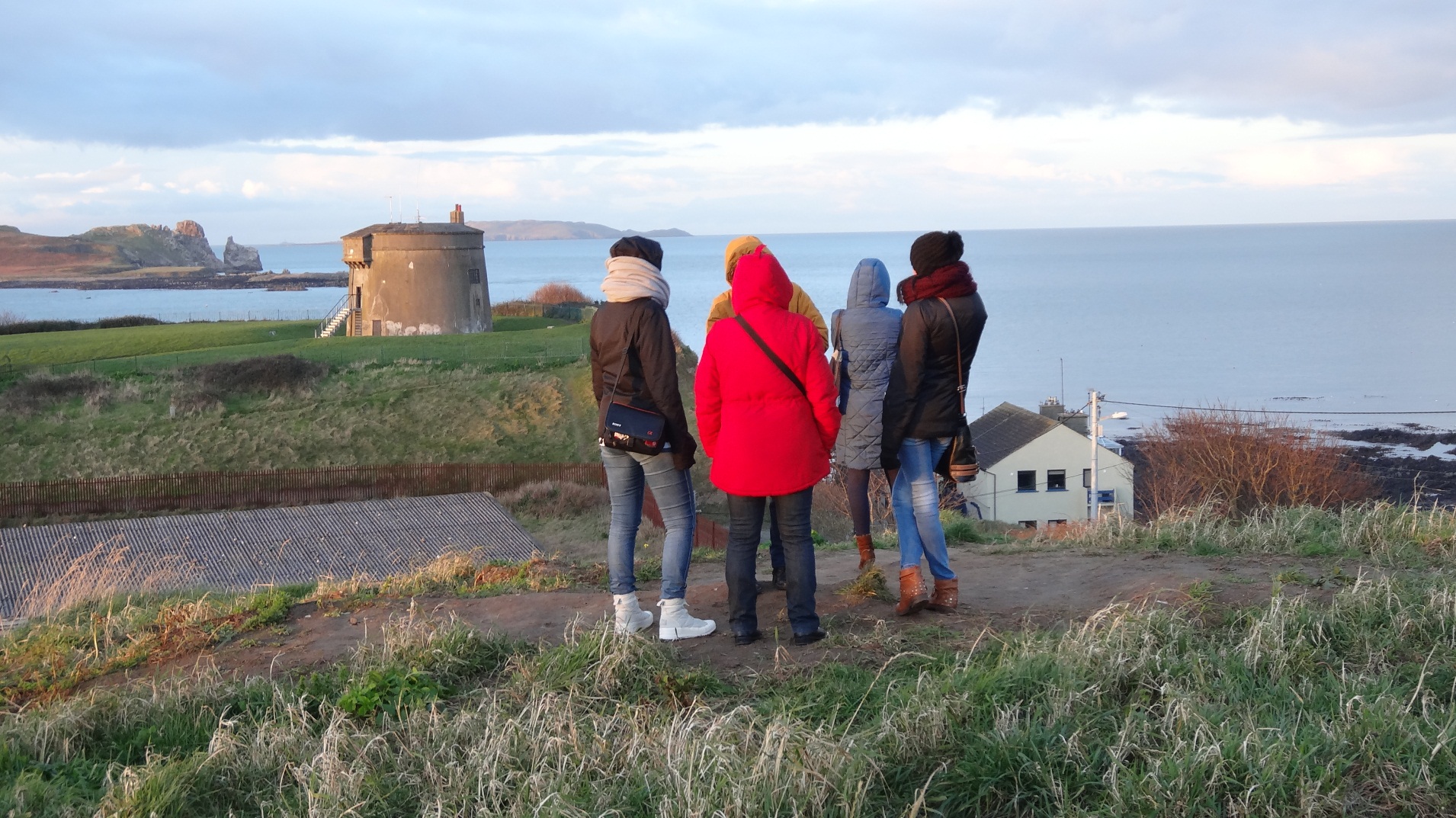 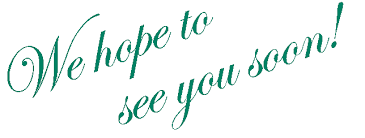